NEW PARENT ORIENTATION
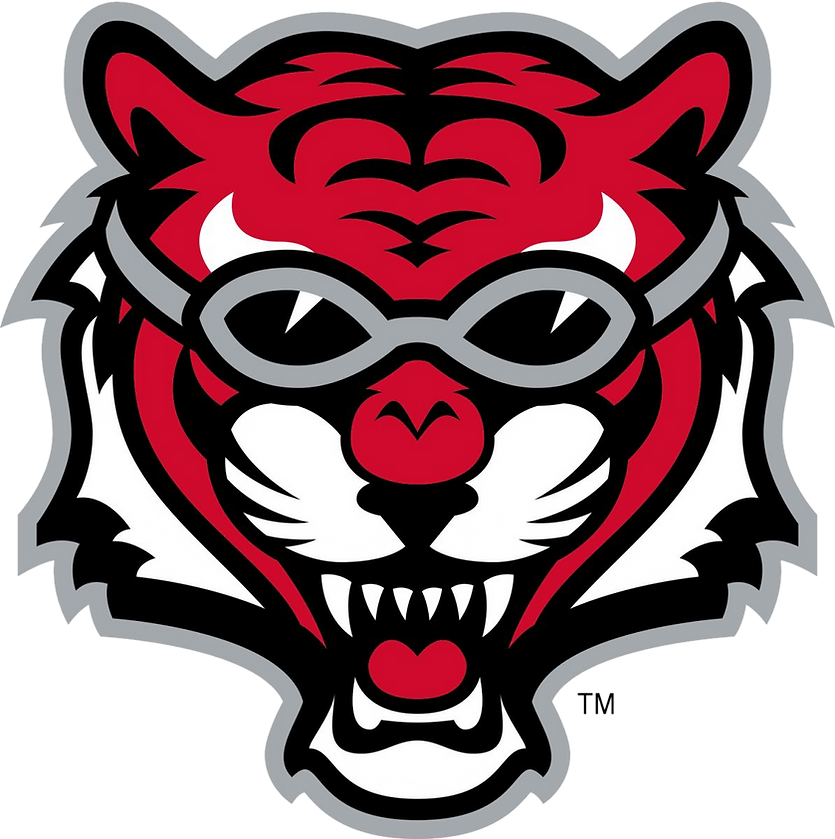 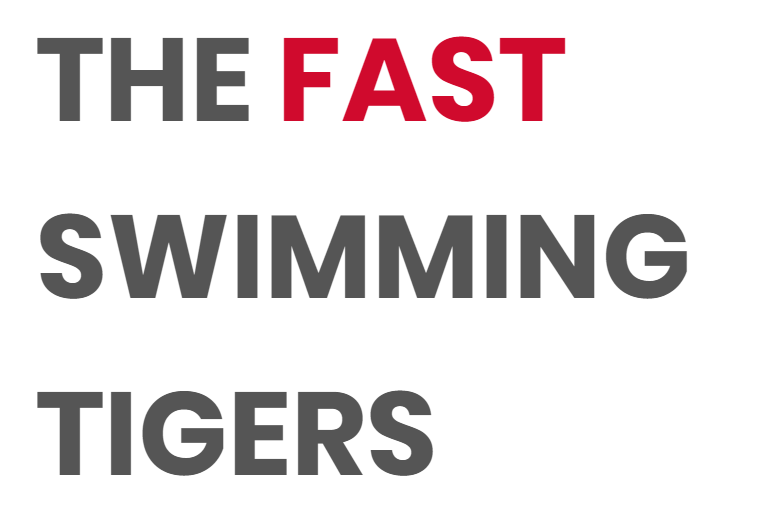 NEW PARENT ORIENTATION
Information Distribution
Coach Keller’s E-mail is the best source
Team Website – still working through kinks - https://www.fasttigers.com/newparents
Reaching out to Coaches
Reaching out to the Board (wolfts10@hotmail.com)
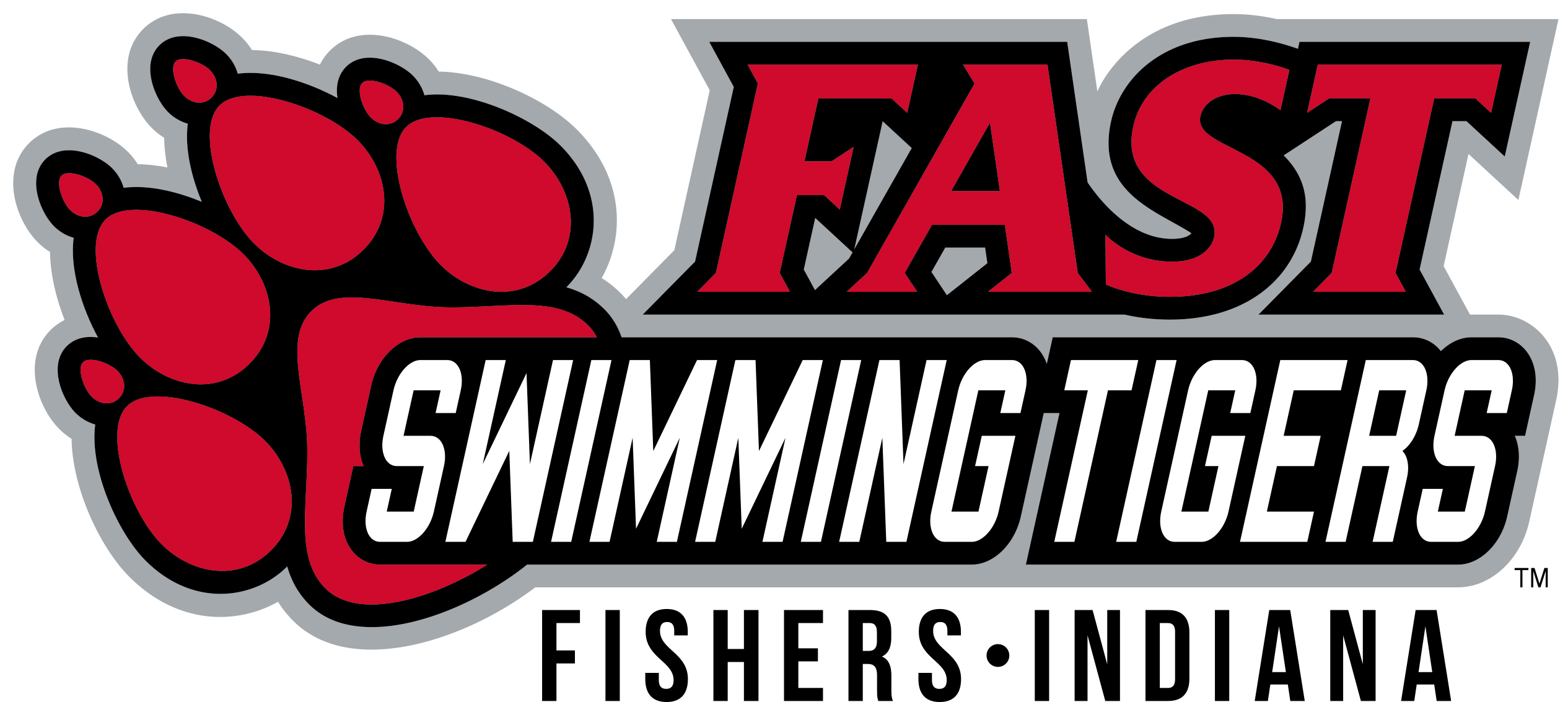 NEW PARENT ORIENTATION
Swimming Season
Offered 52 weeks a year
Short Course Yards Season (SCY): September – March
Long Course Meter Season (LCM): April – August
Meets
FAST Fridays – Intersquad Meets – Mostly “monthly” throughout the year
Monster Splash – October (Event Support)
Travel Meet – Early November (HS Season)
Santa Claus Invitation – December (Event Support)
Mudsock Invitational – January (Event Support)
Travel Meet – February
Championship Season – March (Event Support – Even Years)
FAST 500 (LCM) – May (Event Support)
Summer Jam (LCM) – June (Event Support)
Travel Meet (LCM) (Noblesville) – July
Championship Season (LCM) – July/August
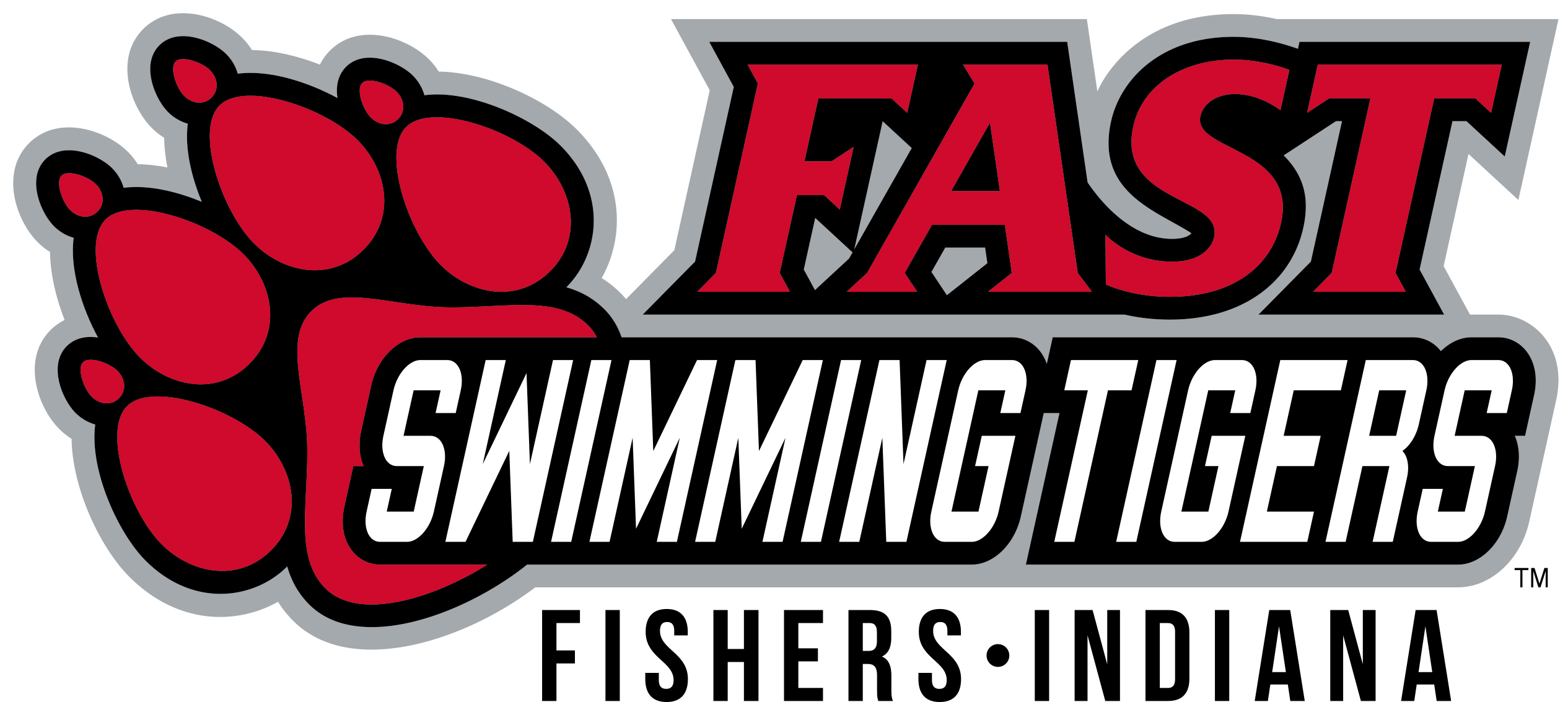 NEW PARENT ORIENTATION
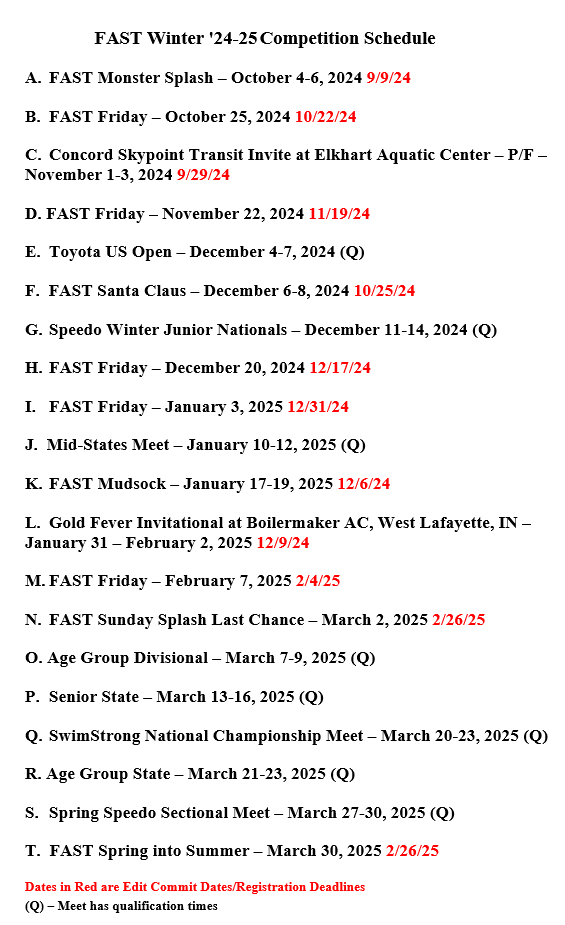 Meets
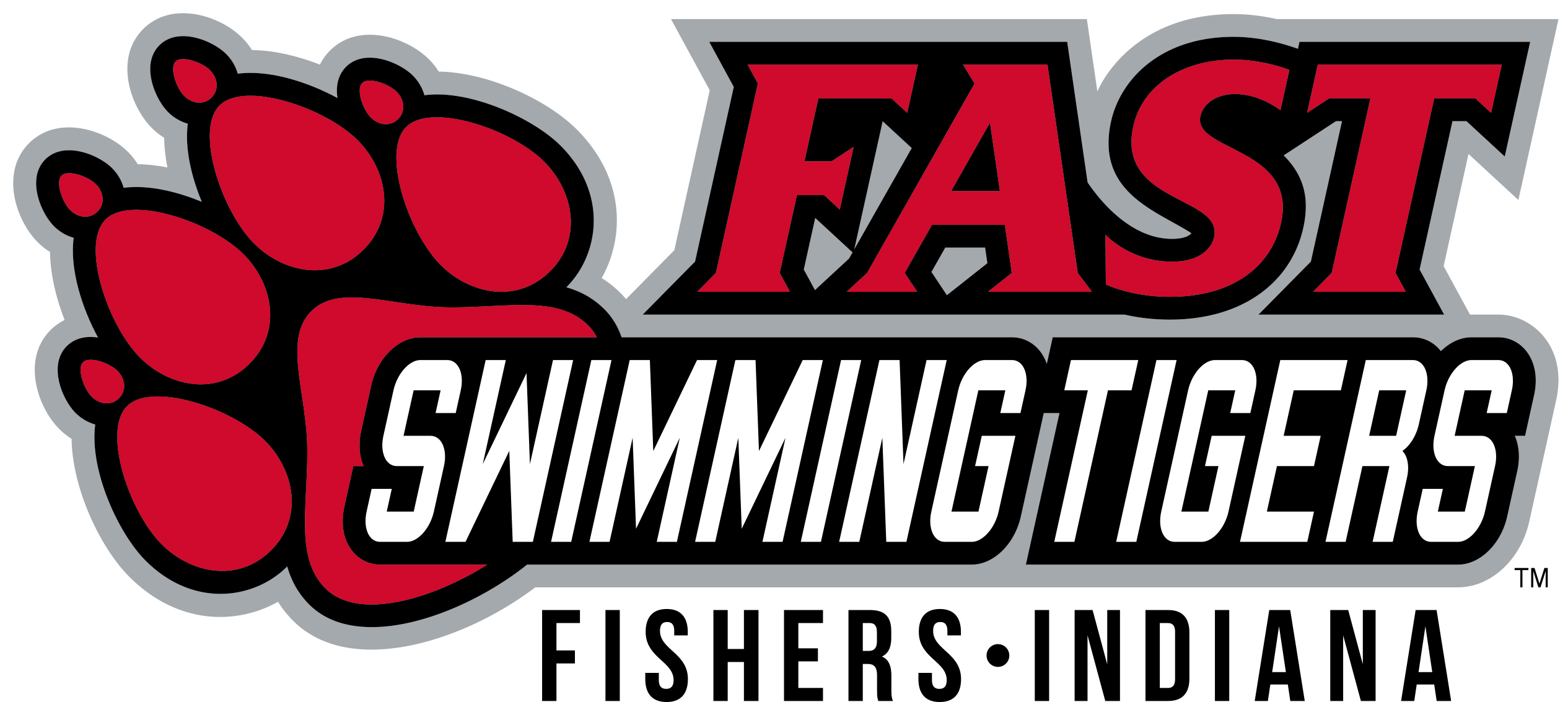 NEW PARENT ORIENTATION
Team Unify - Meets
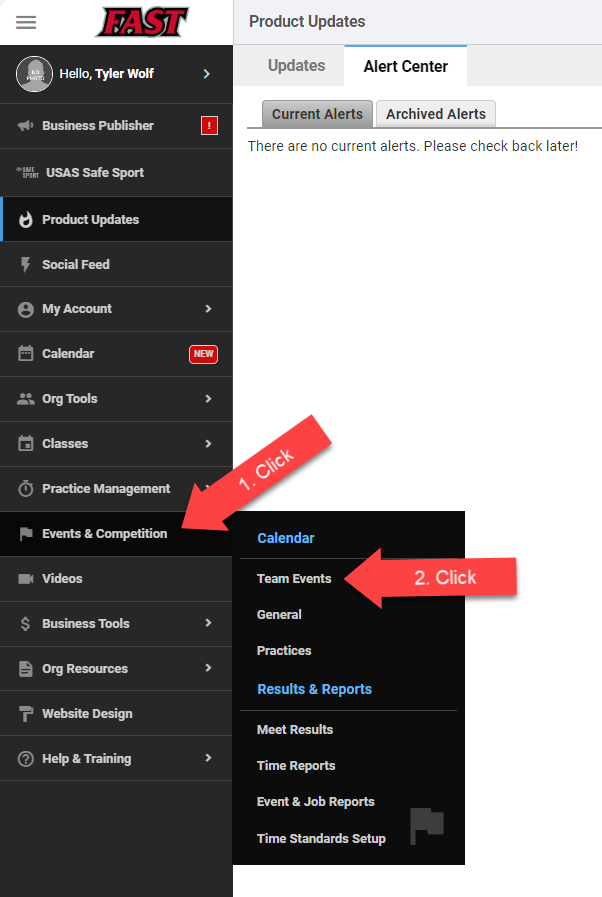 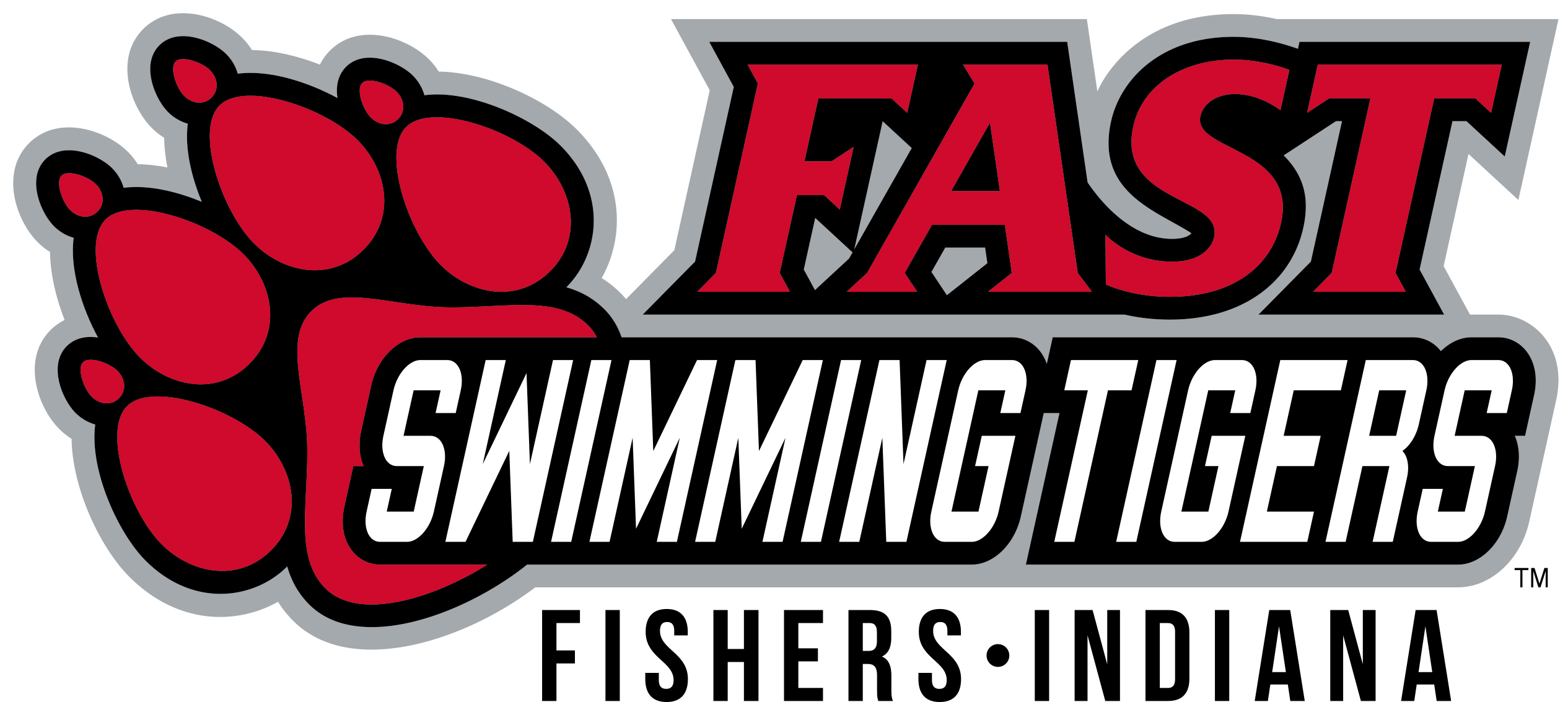 NEW PARENT ORIENTATION
Team Unify - Meets
Meet Letter
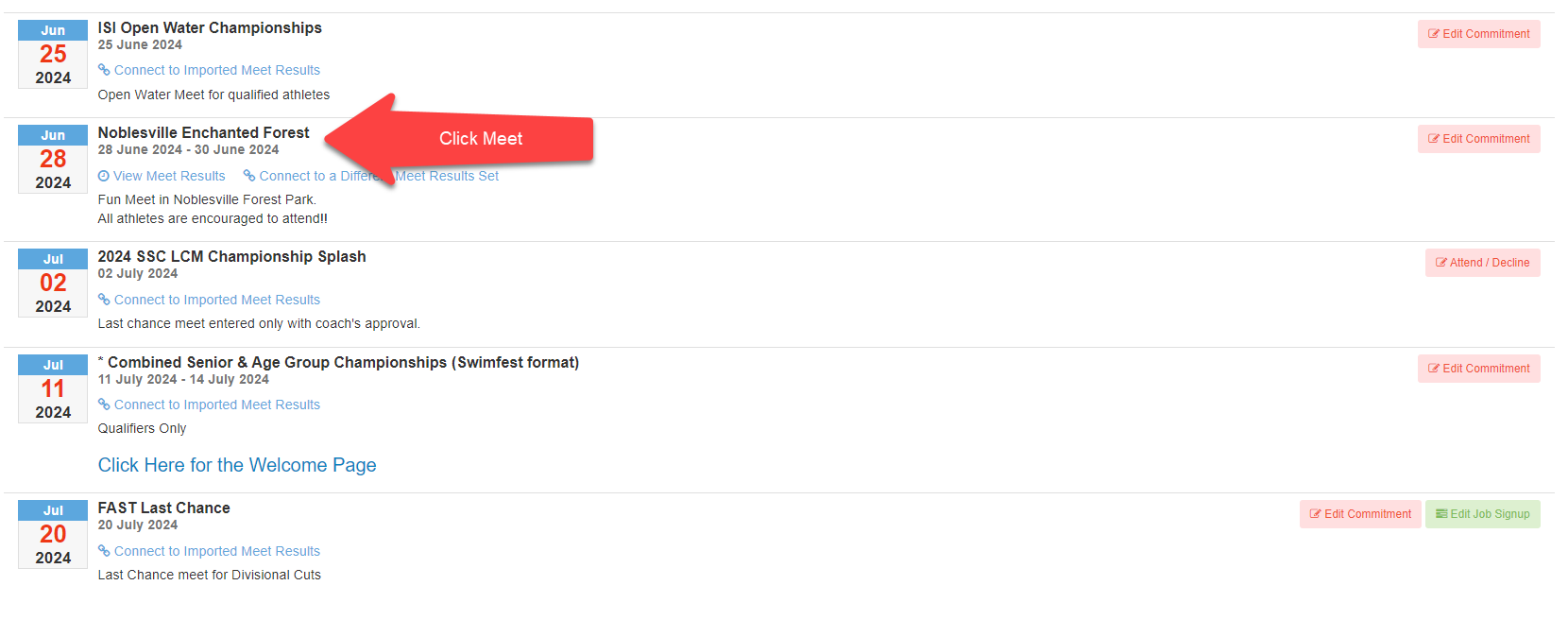 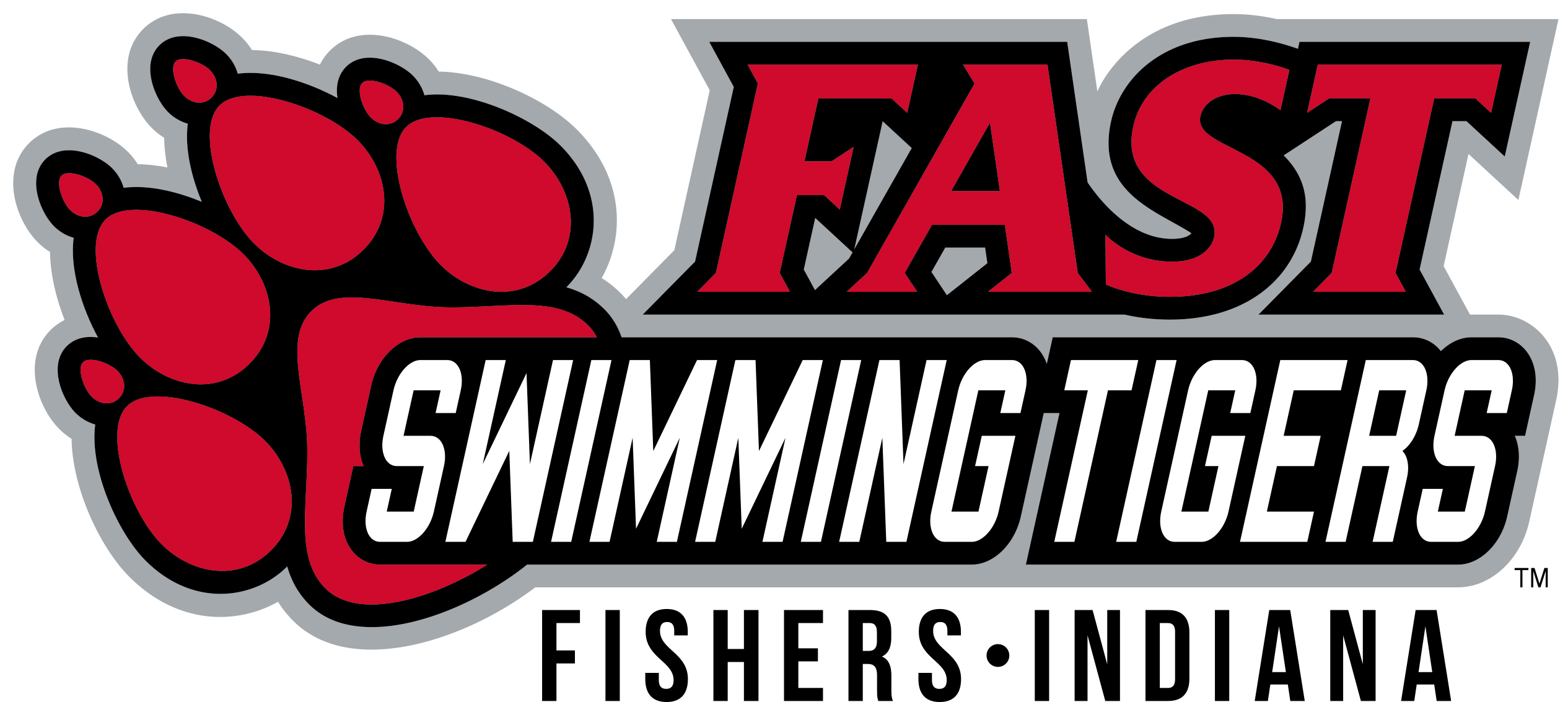 NEW PARENT ORIENTATION
Team Unify - Meets
Meet Letter
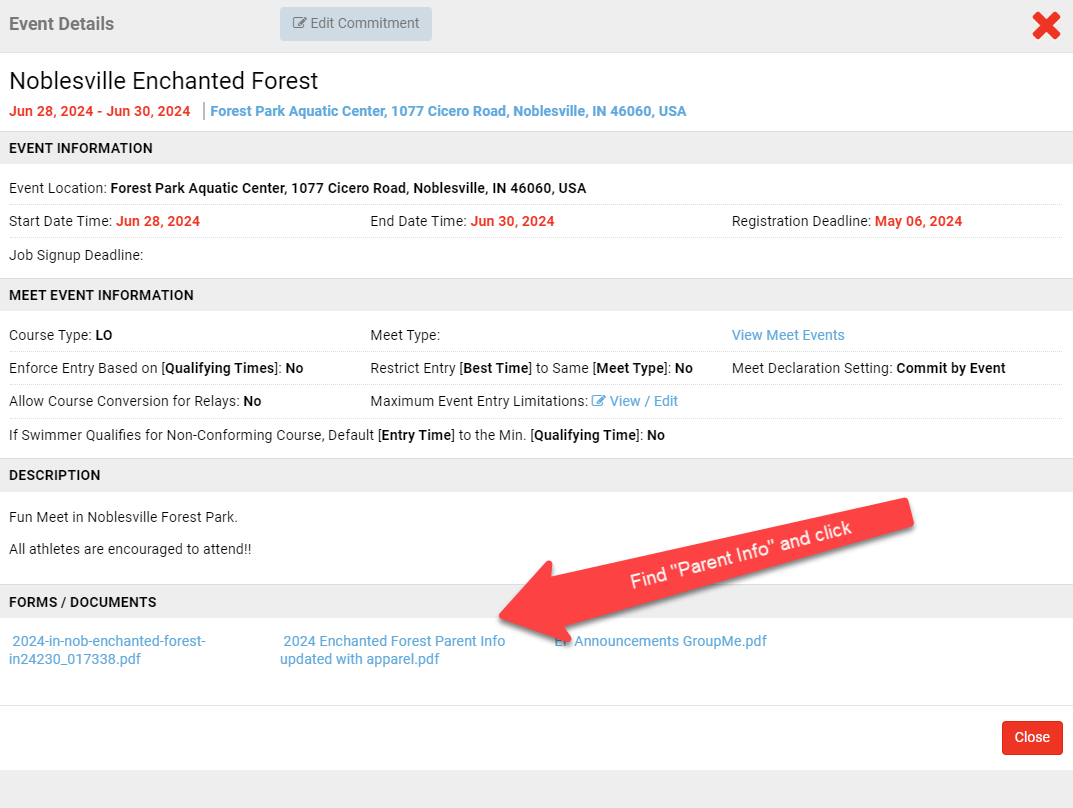 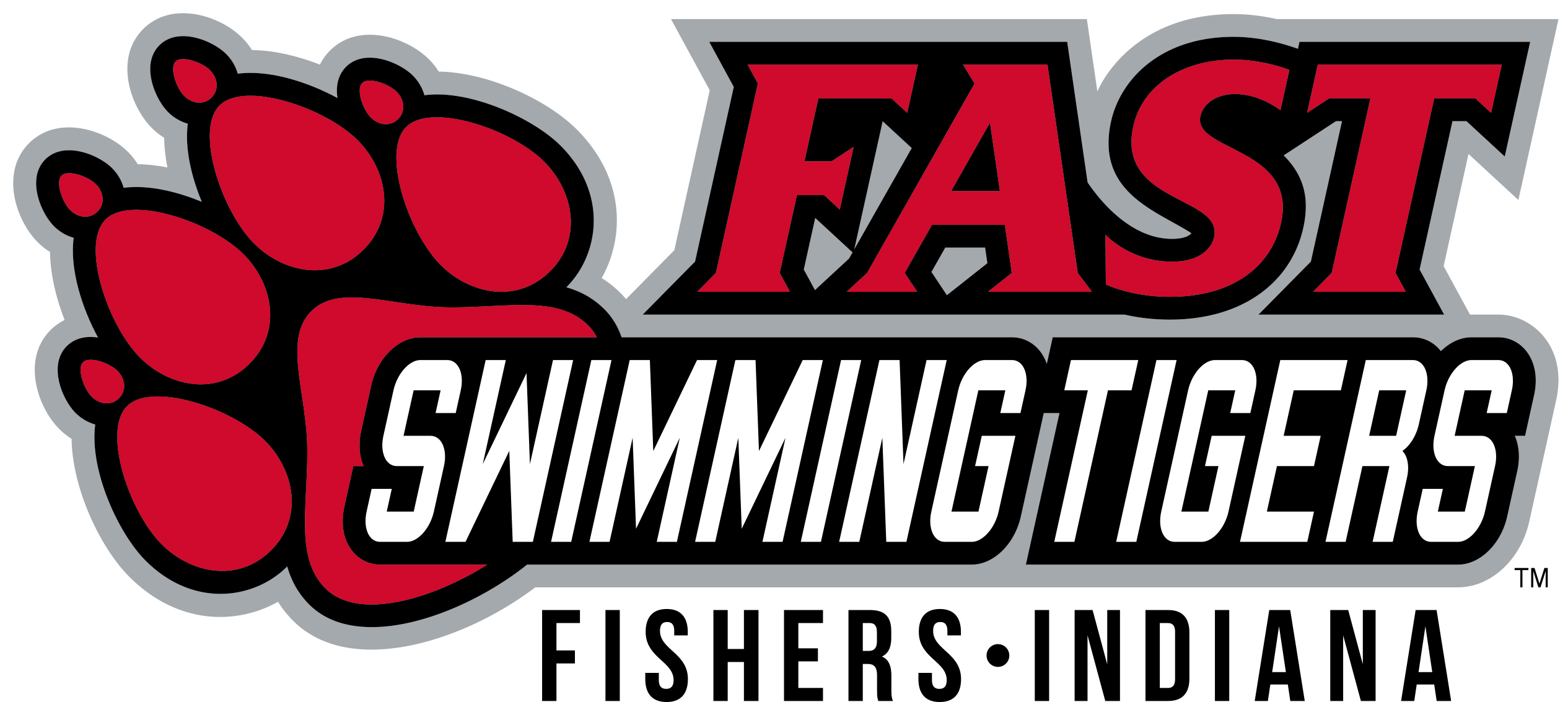 NEW PARENT ORIENTATION
Team Unify - Meets
Meet Letter
My girls like to get dropped off 15 minutes prior to Dynamics
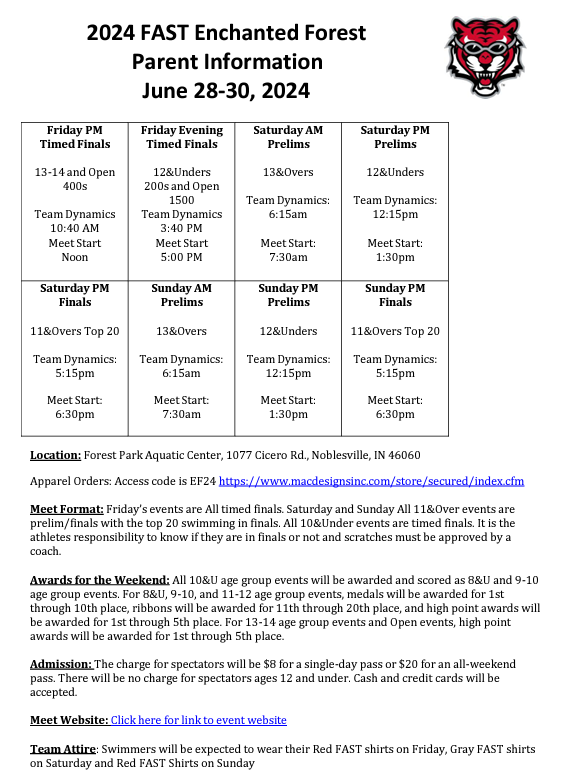 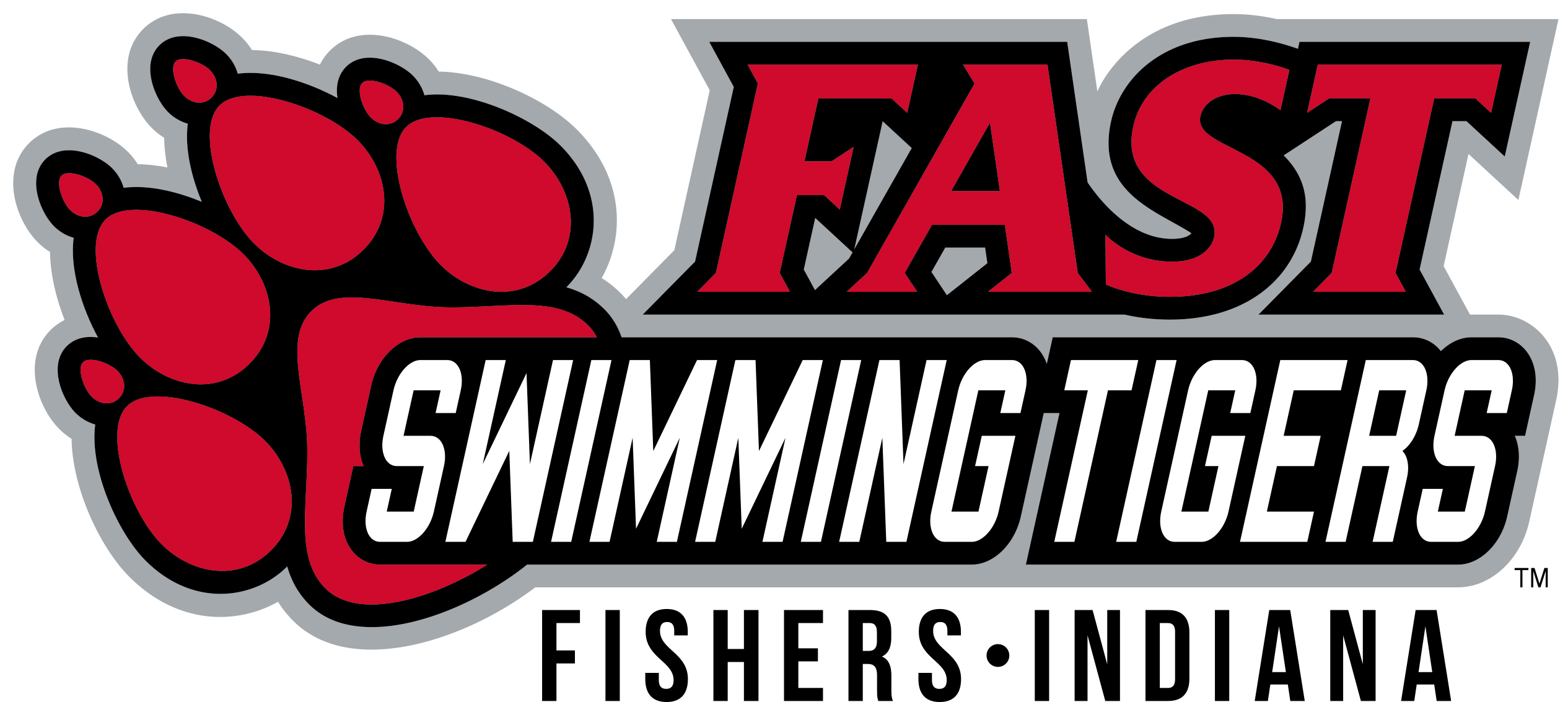 NEW PARENT ORIENTATION
Team Unify - Meets
Swimmer Commitment
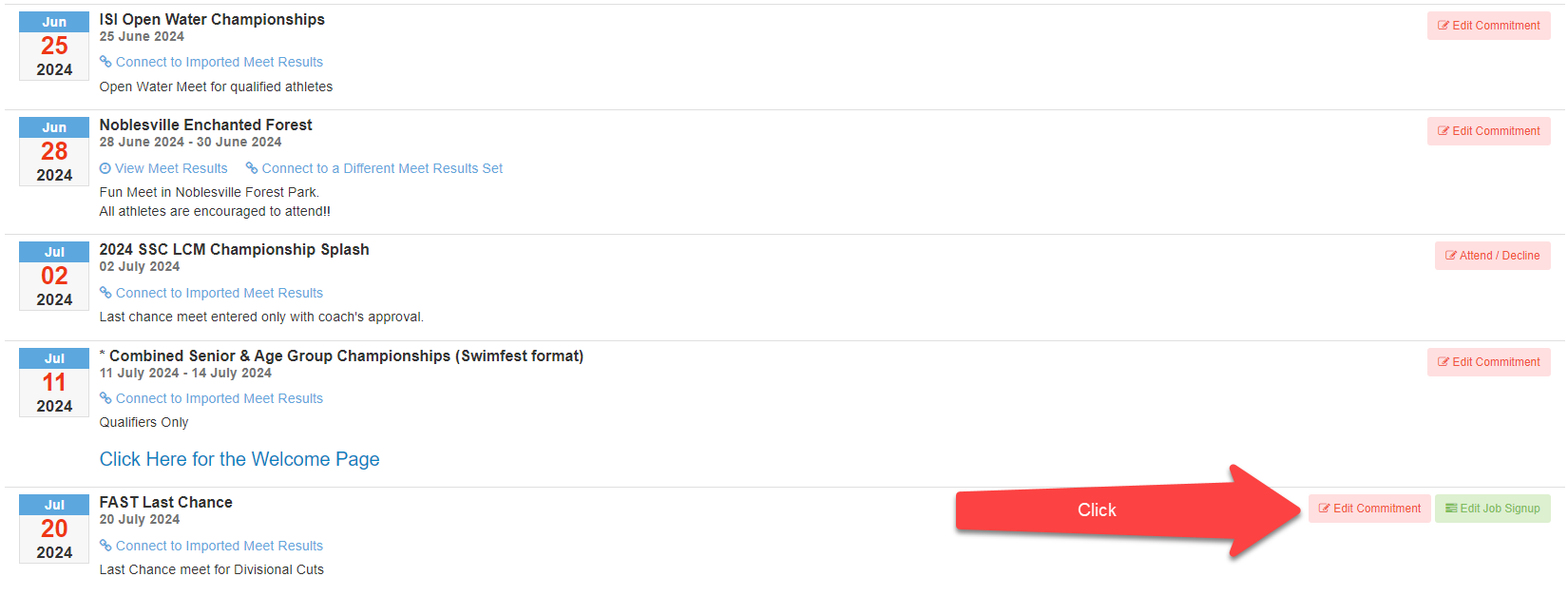 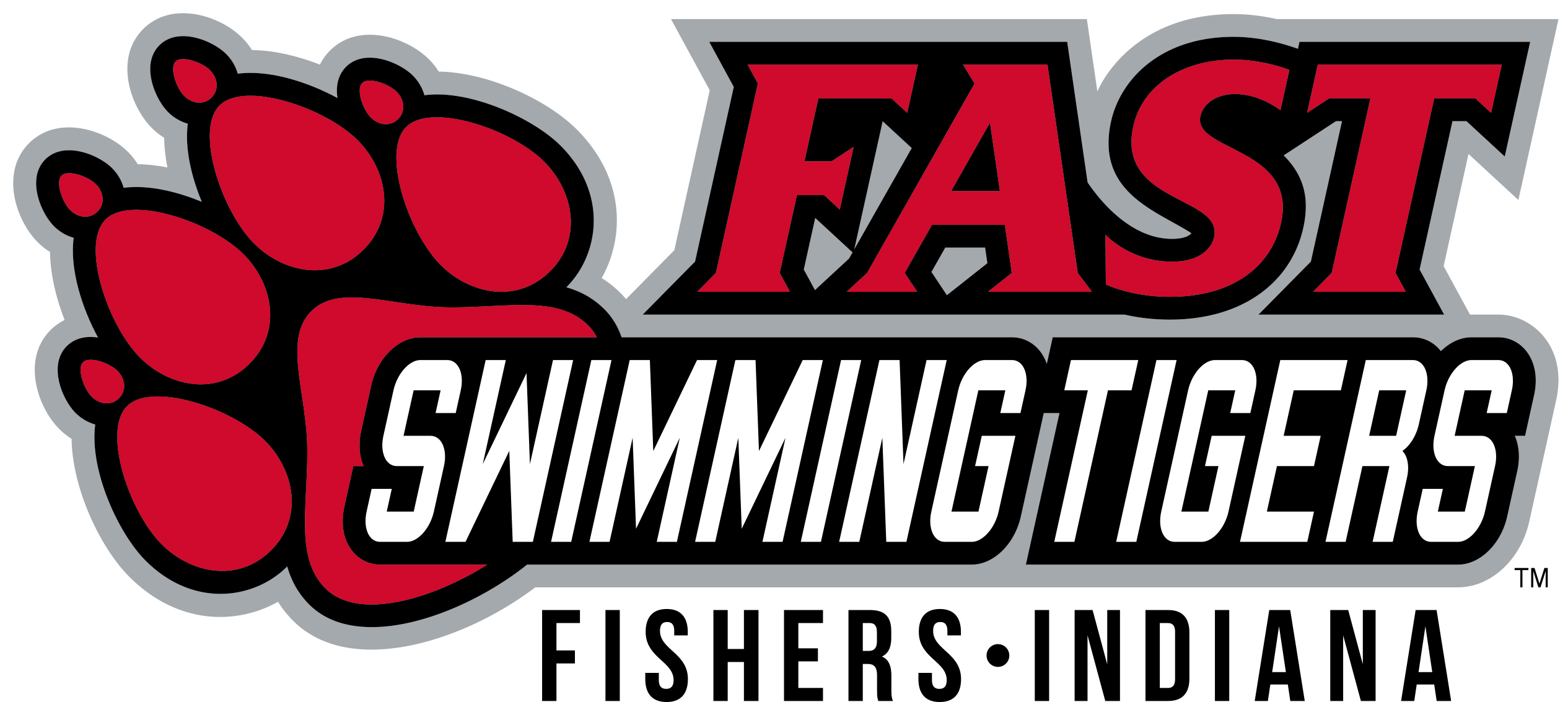 NEW PARENT ORIENTATION
Team Unify - Meets
Swimmer Commitment
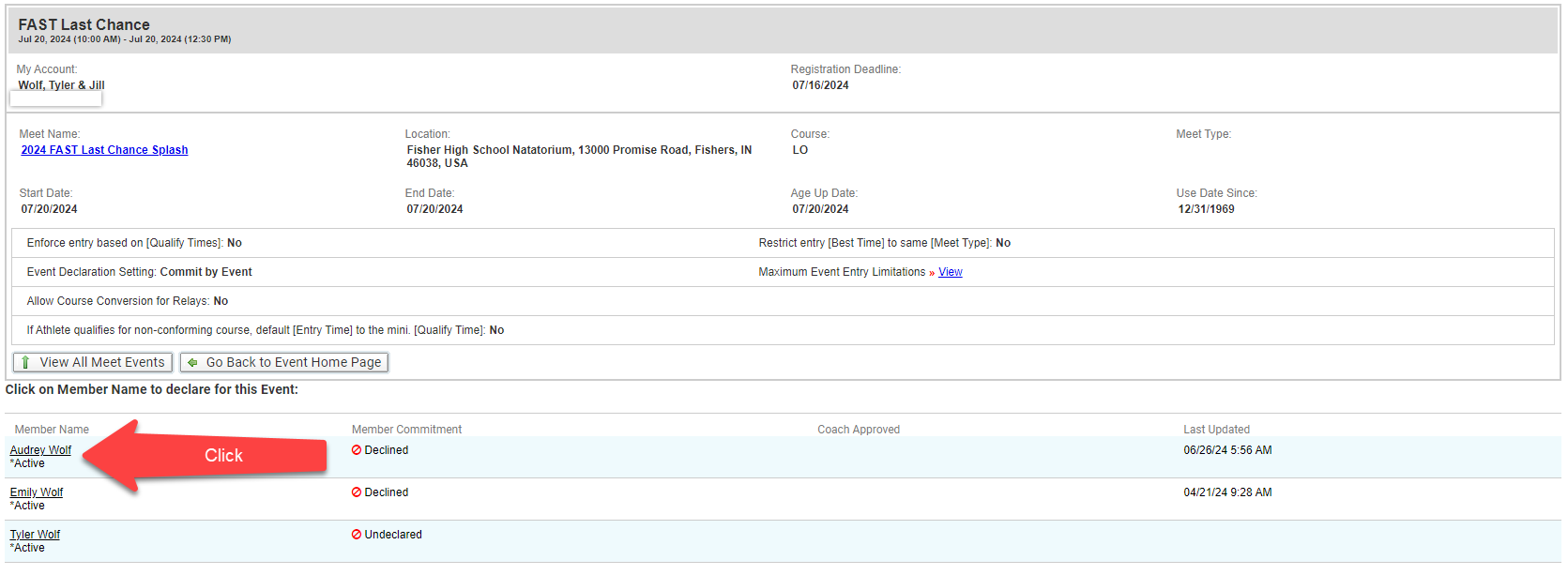 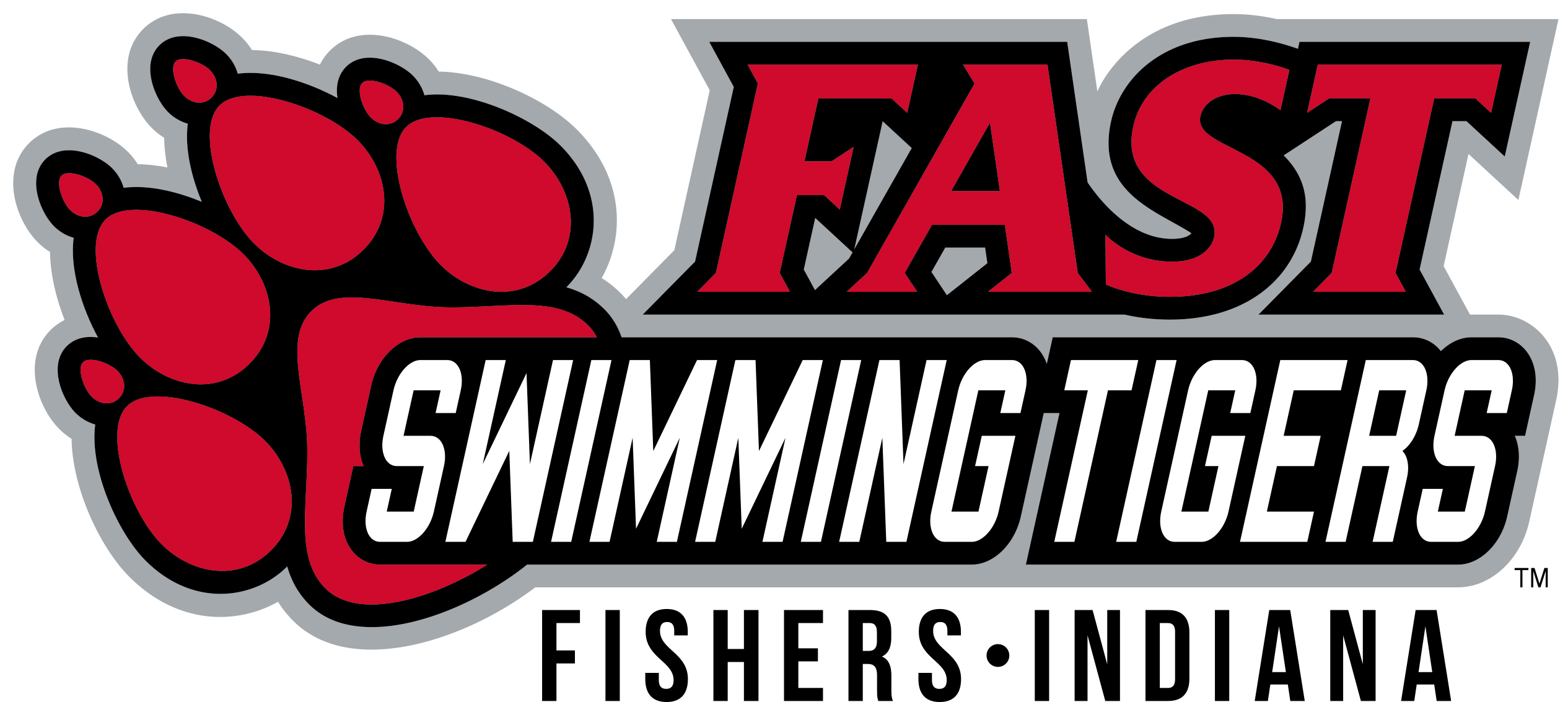 NEW PARENT ORIENTATION
Team Unify - Meets
Swimmer Commitment – Before you can choose events
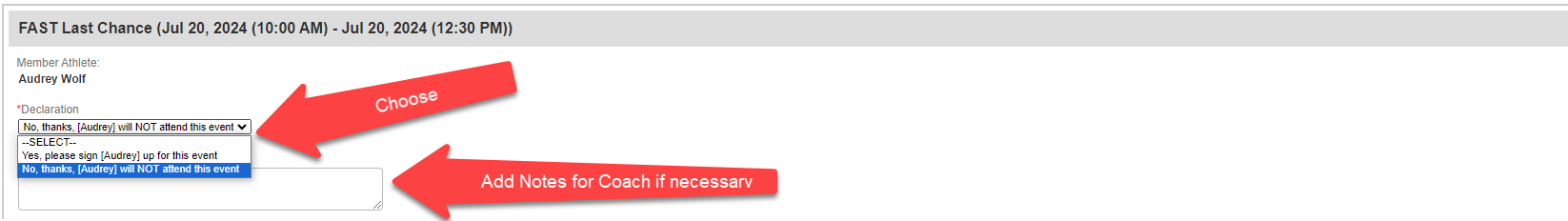 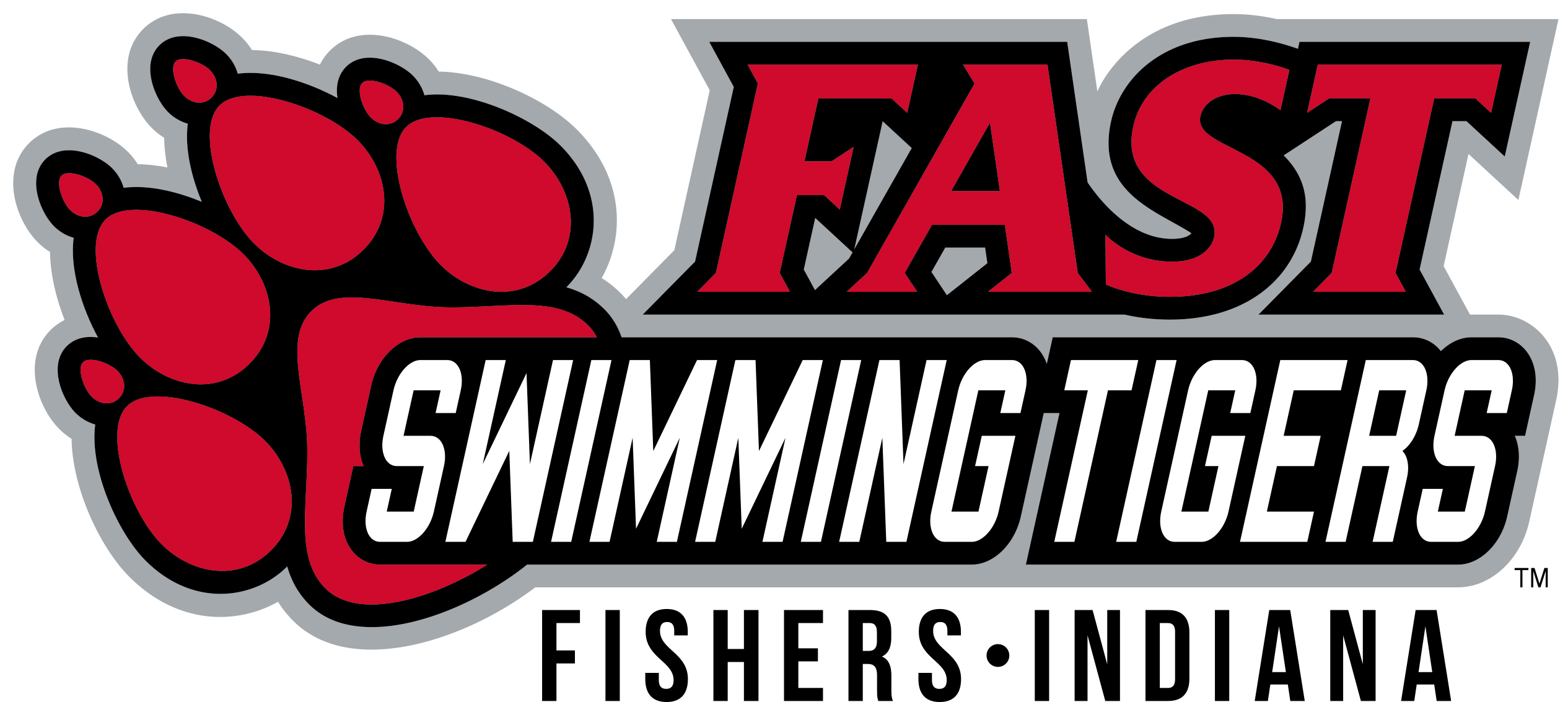 NEW PARENT ORIENTATION
Team Unify - Meets
Swimmer Commitment – While you can choose events
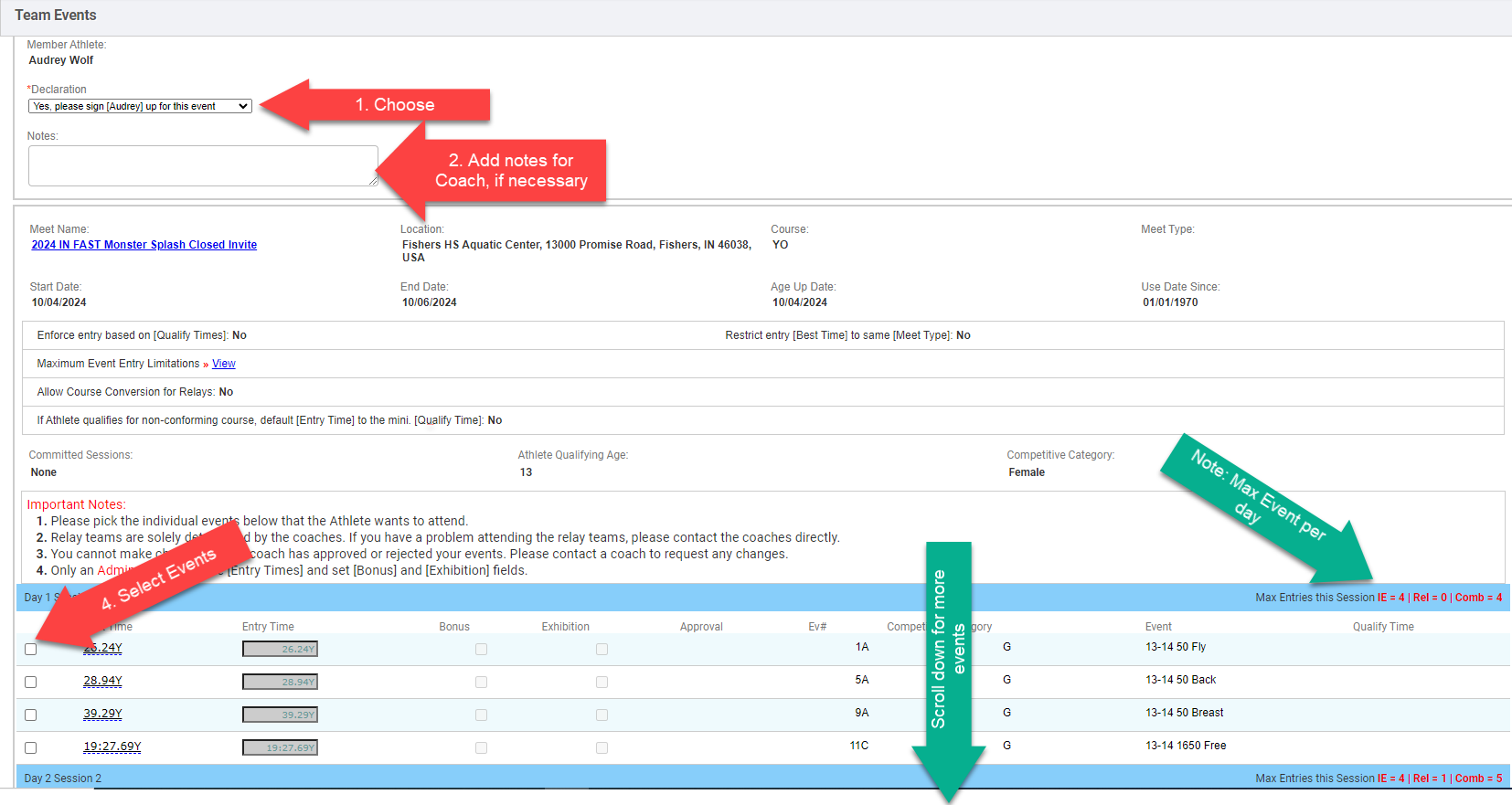 Prelim./Final Session – max 3 events per day
Timed Finals – max 6 per day. Often limited to 4 or 5
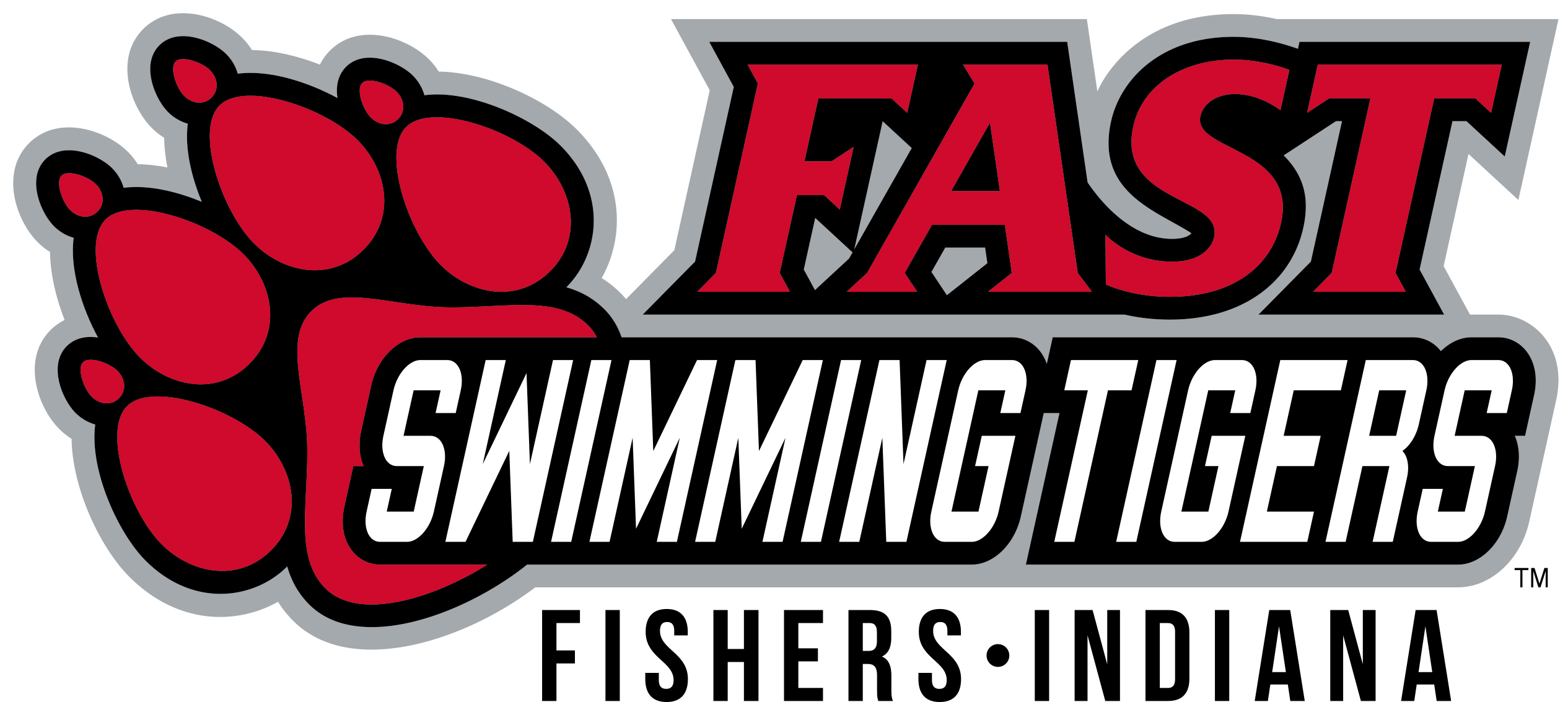 NEW PARENT ORIENTATION
Team Unify - Meets
Event Support
TC1, TC2 & TC3 – 2/3 shifts per Event Support Meet
All other Groups – 2/4 shifts per Event Support Meet
If multiple swimmers – larger of two groups
Unavailable to Work- $25/session for 3 sessions, then $50/session for 3 sessions and then $75. All based on “per season”.
$75/session if “No Show” or not signed up
Fast Fridays are on “Volunteer” basis
We always need help!
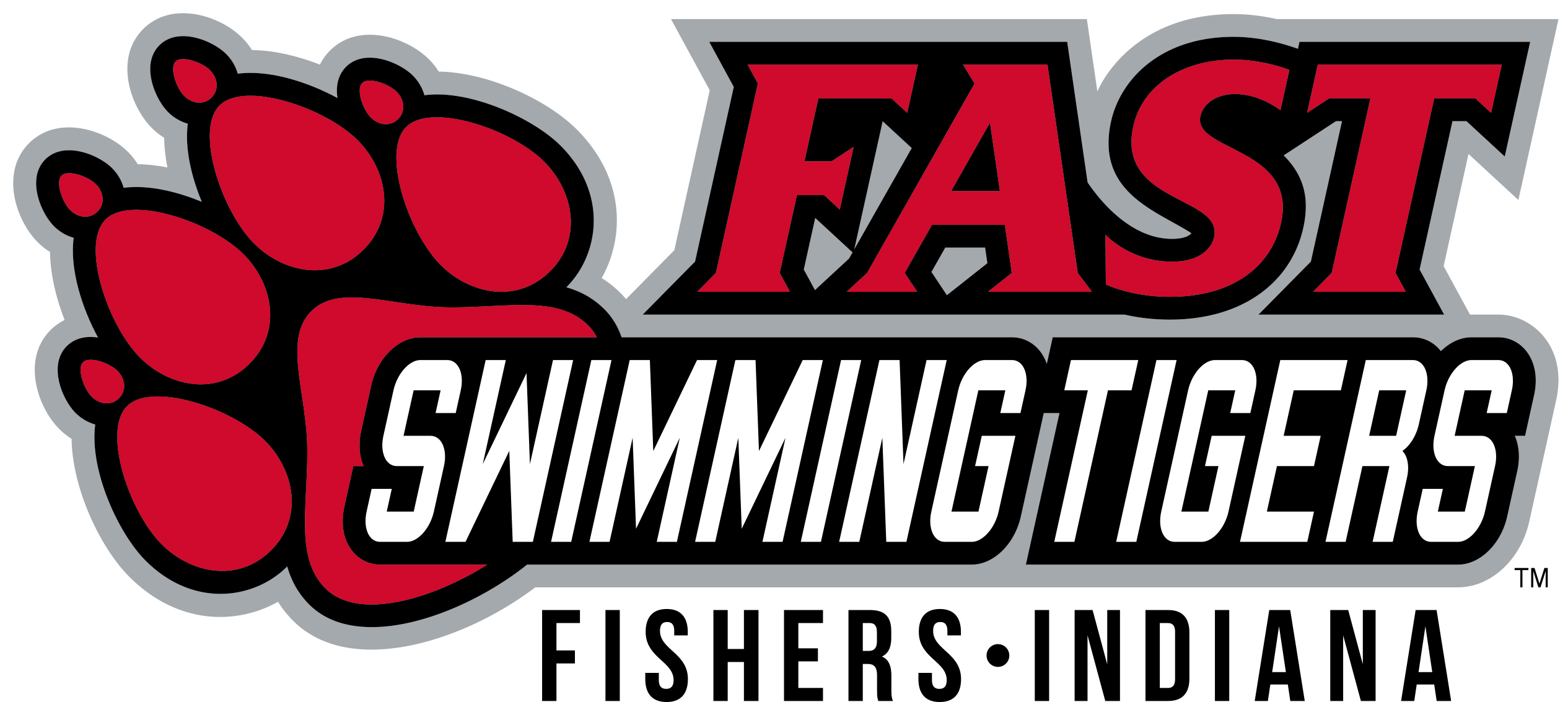 NEW PARENT ORIENTATION
Team Unify - Meets
Event Support
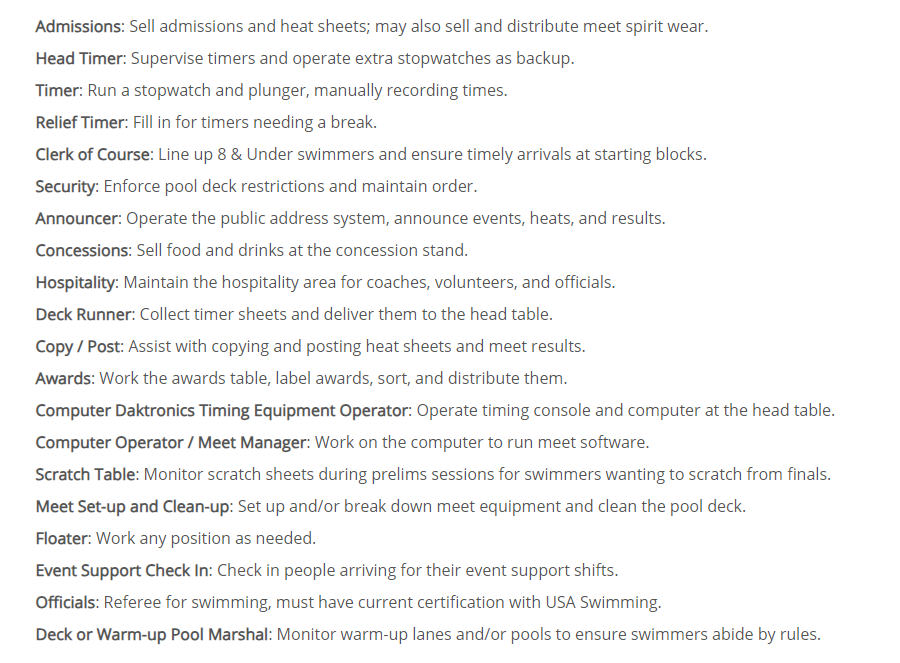 Good Beginner spots
Always need Help
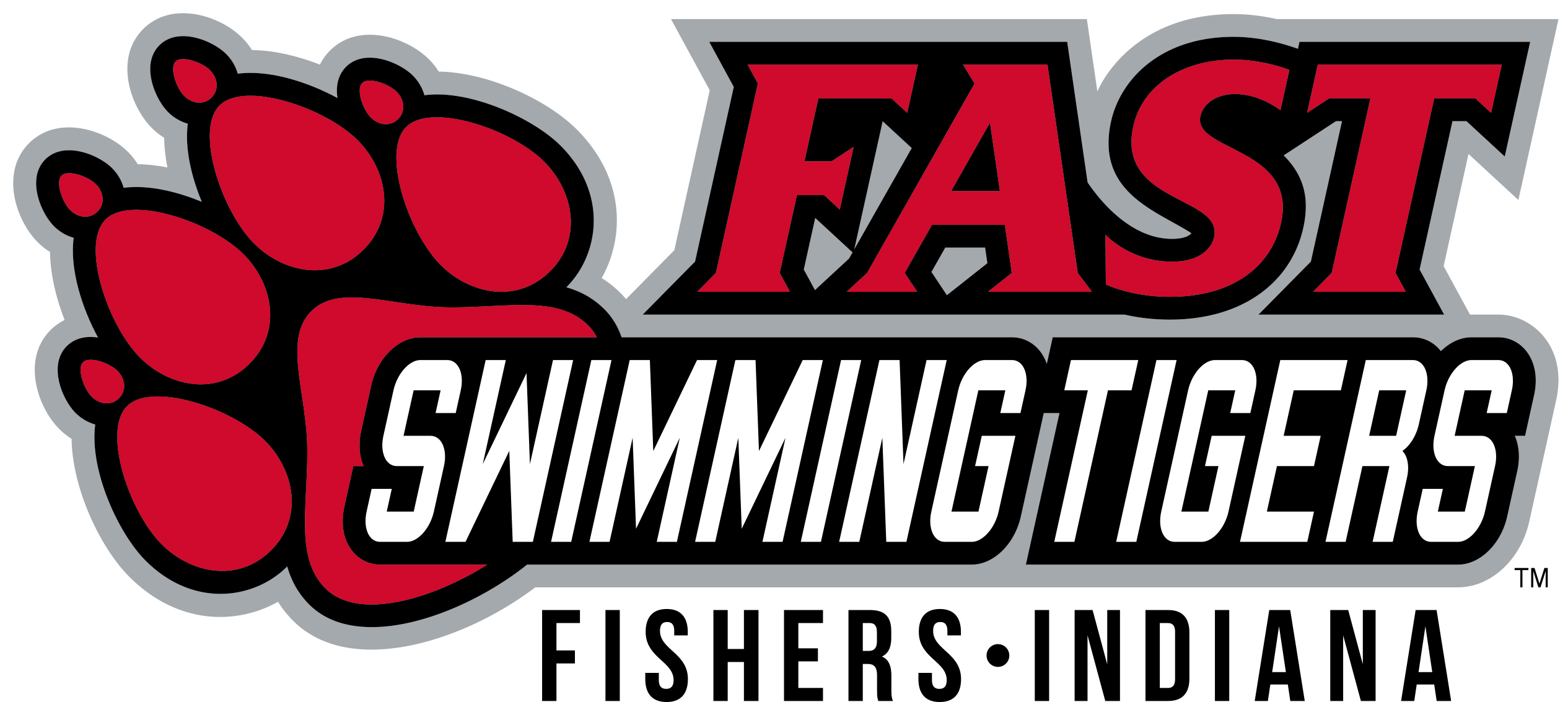 NEW PARENT ORIENTATION
Team Unify - Meets
Event Support
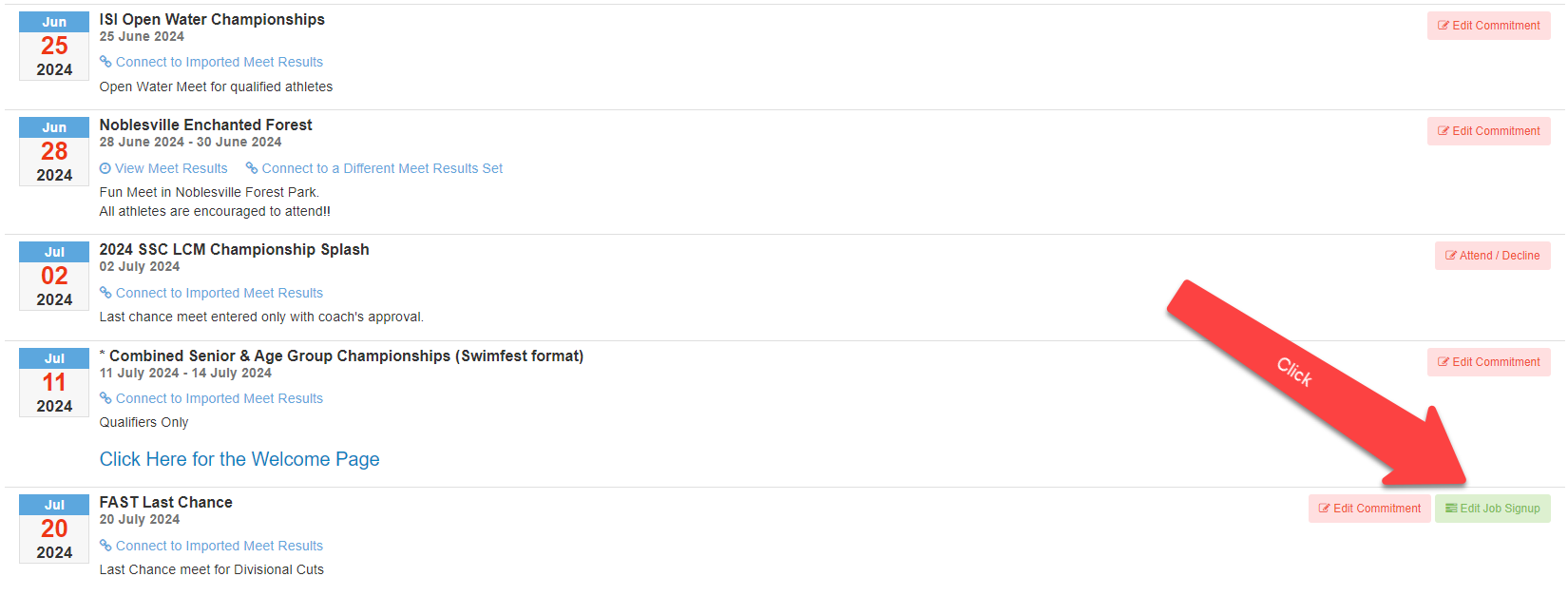 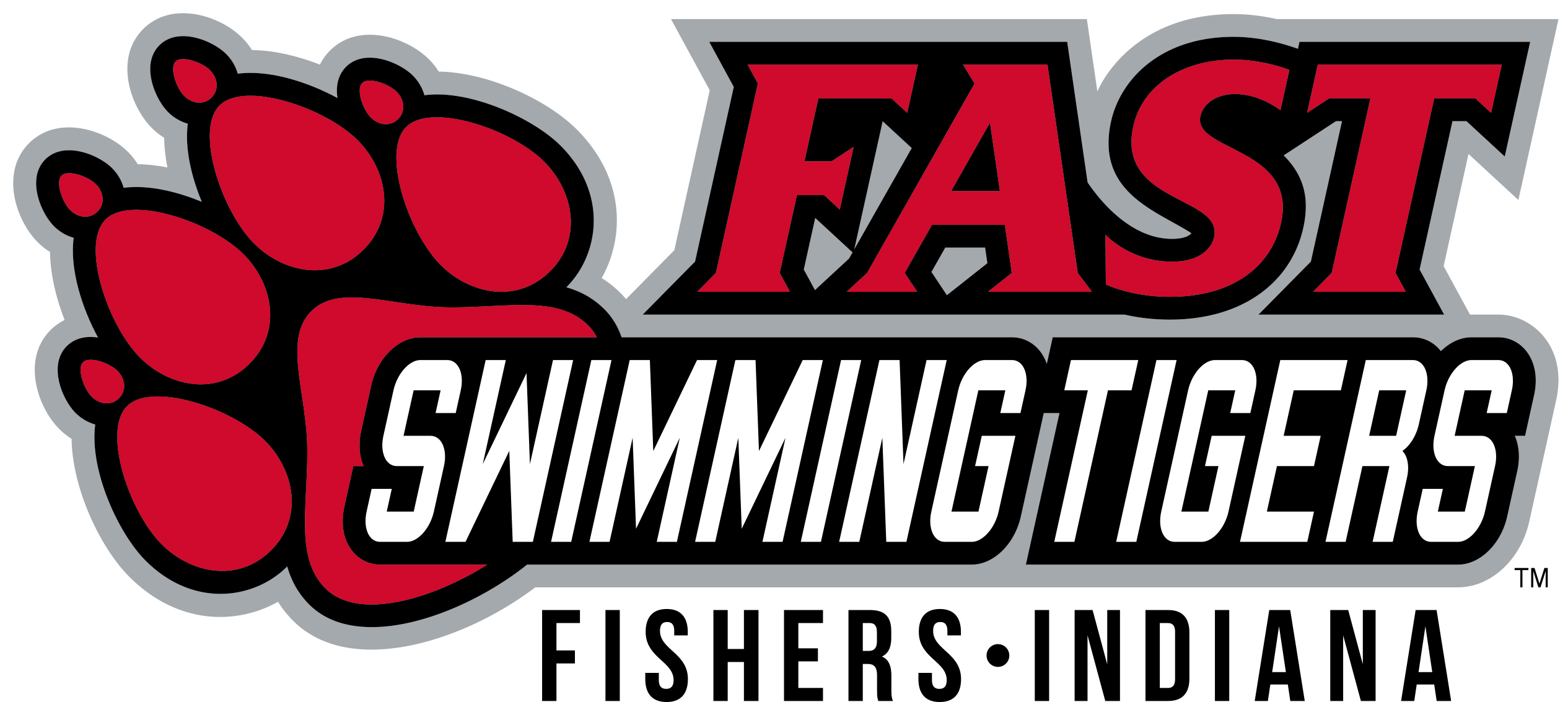 NEW PARENT ORIENTATION
Team Unify - Meets
Event Support
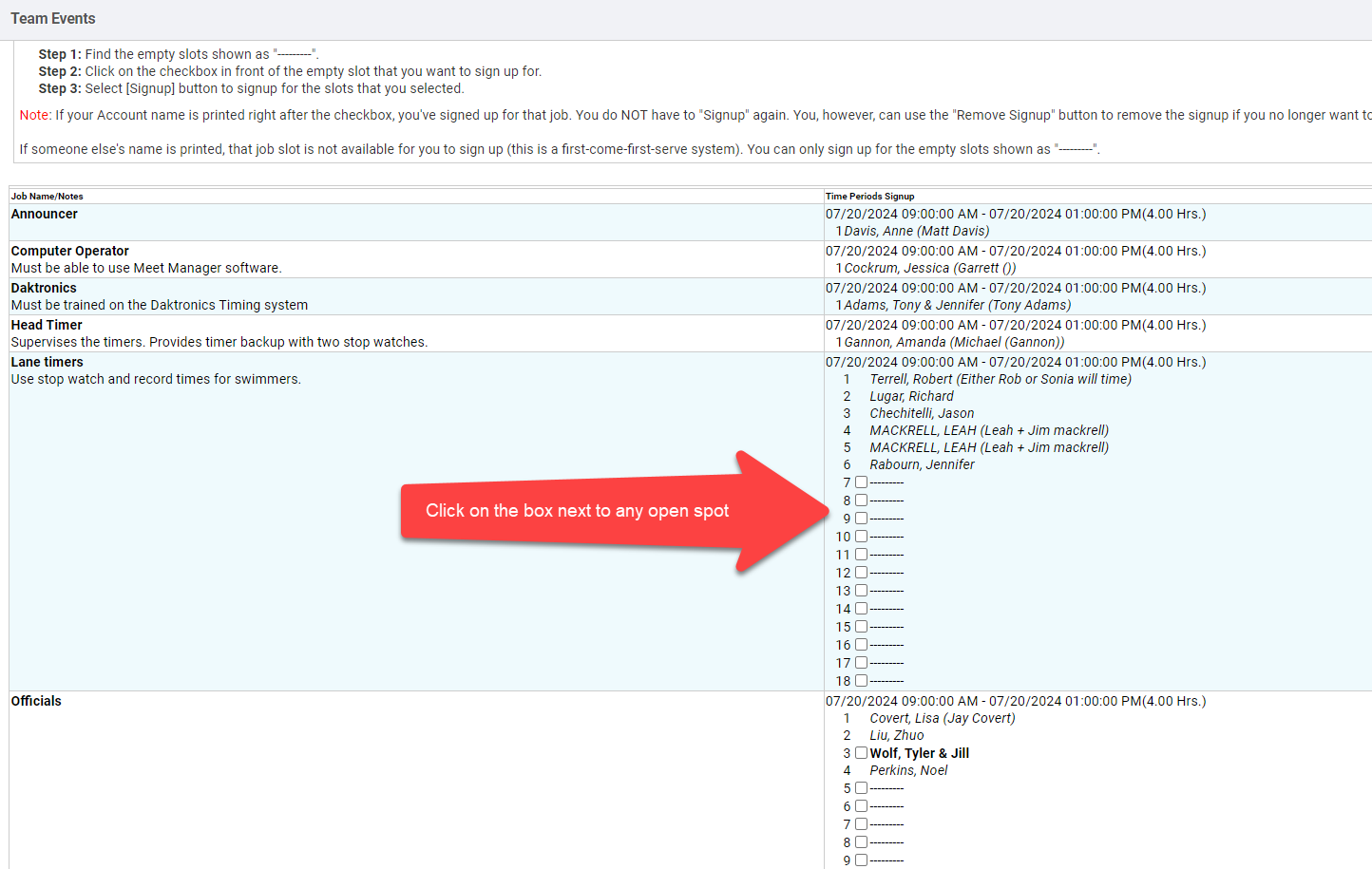 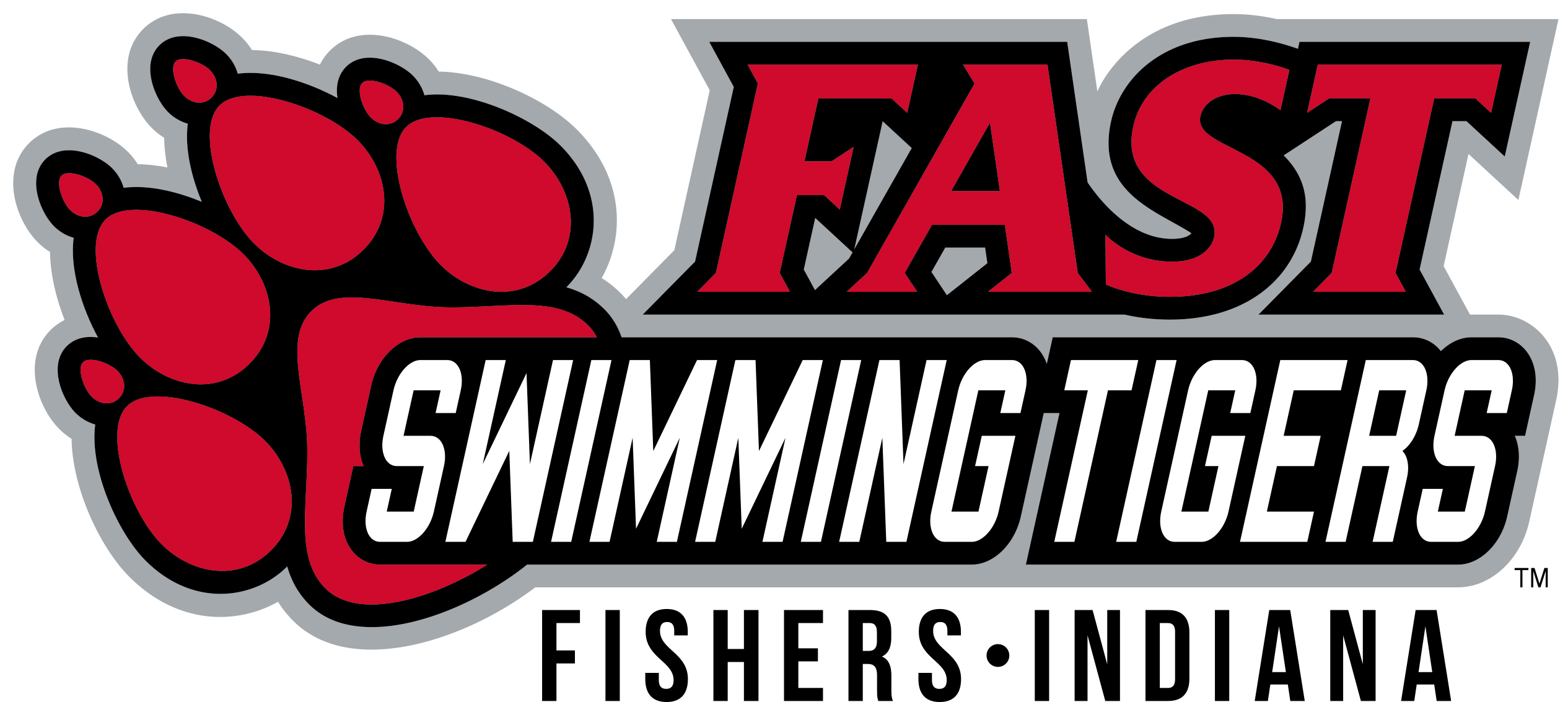 NEW PARENT ORIENTATION
Team Unify - Meets
Event Support
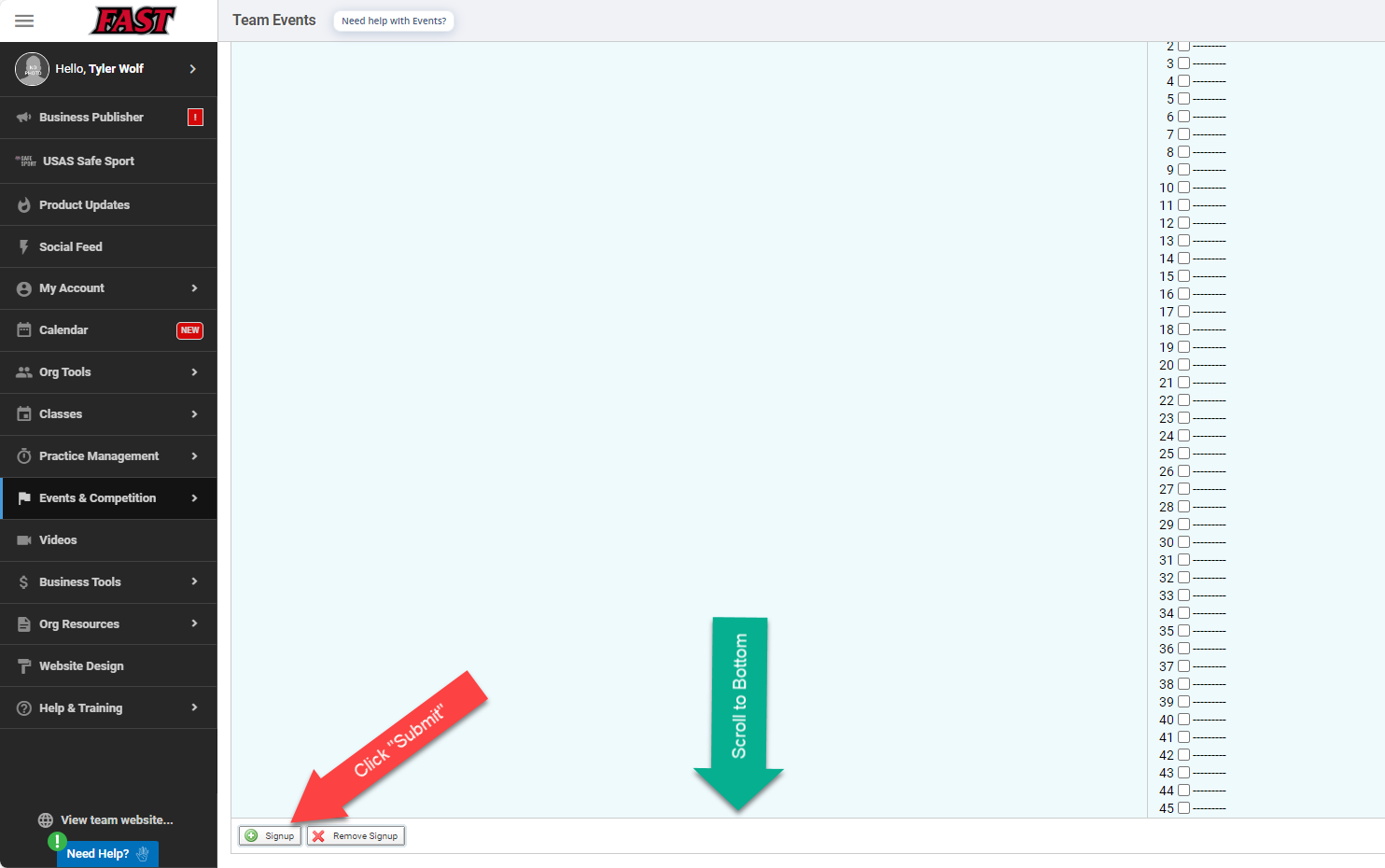 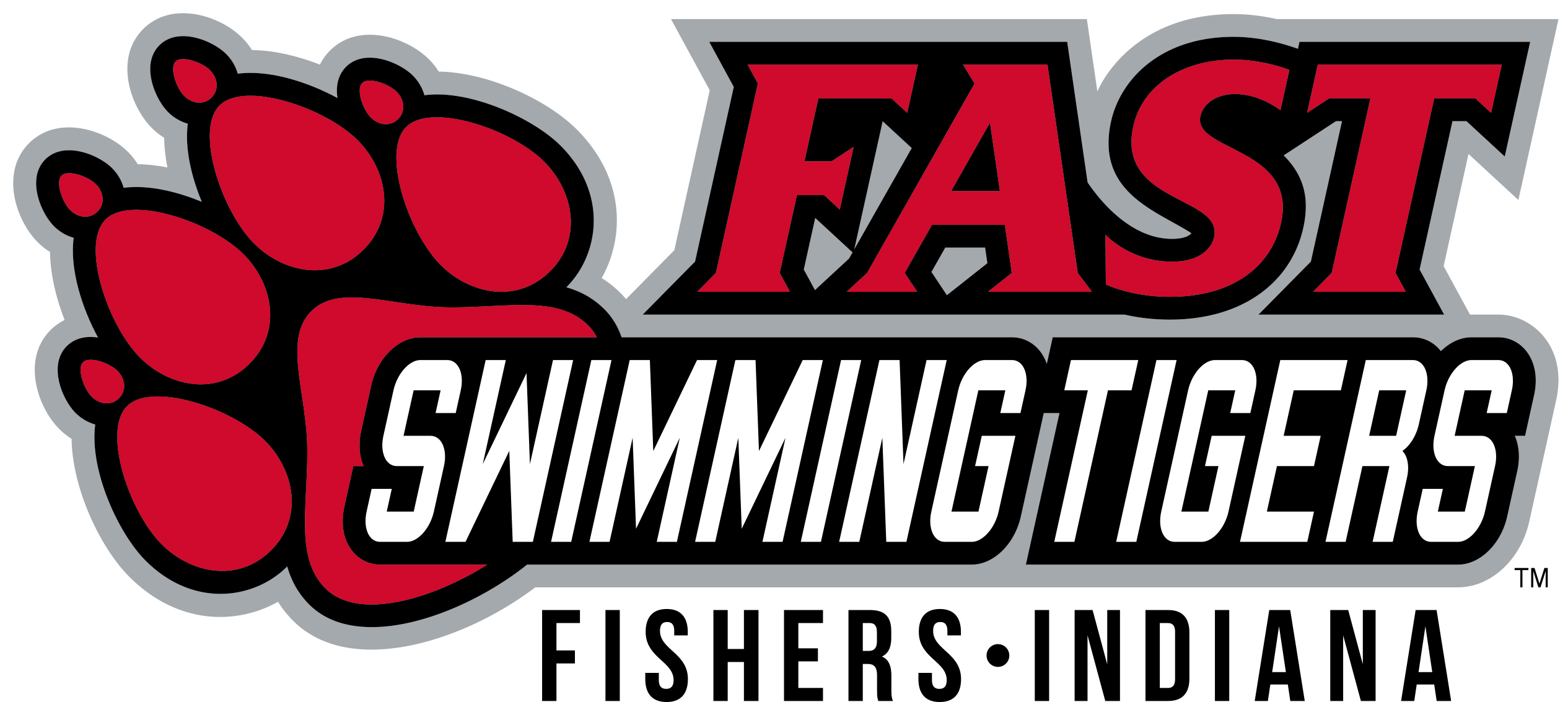 NEW PARENT ORIENTATION
Team Unify - Meets
Event Support
It doesn’t just have to be parents. Family, Friends, Siblings (14+)…
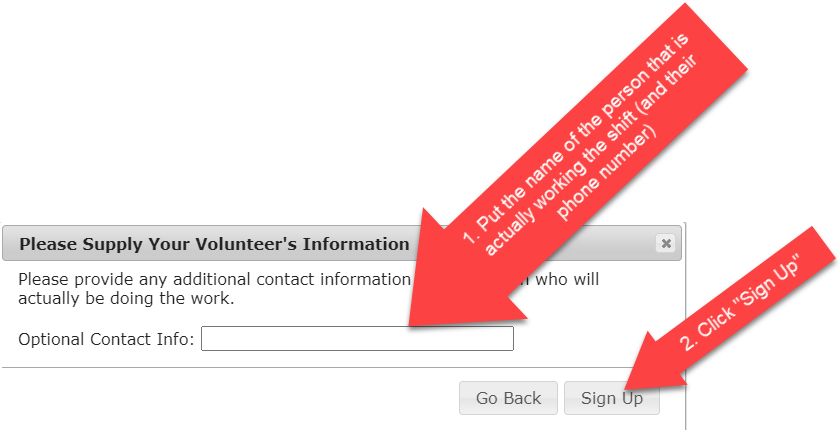 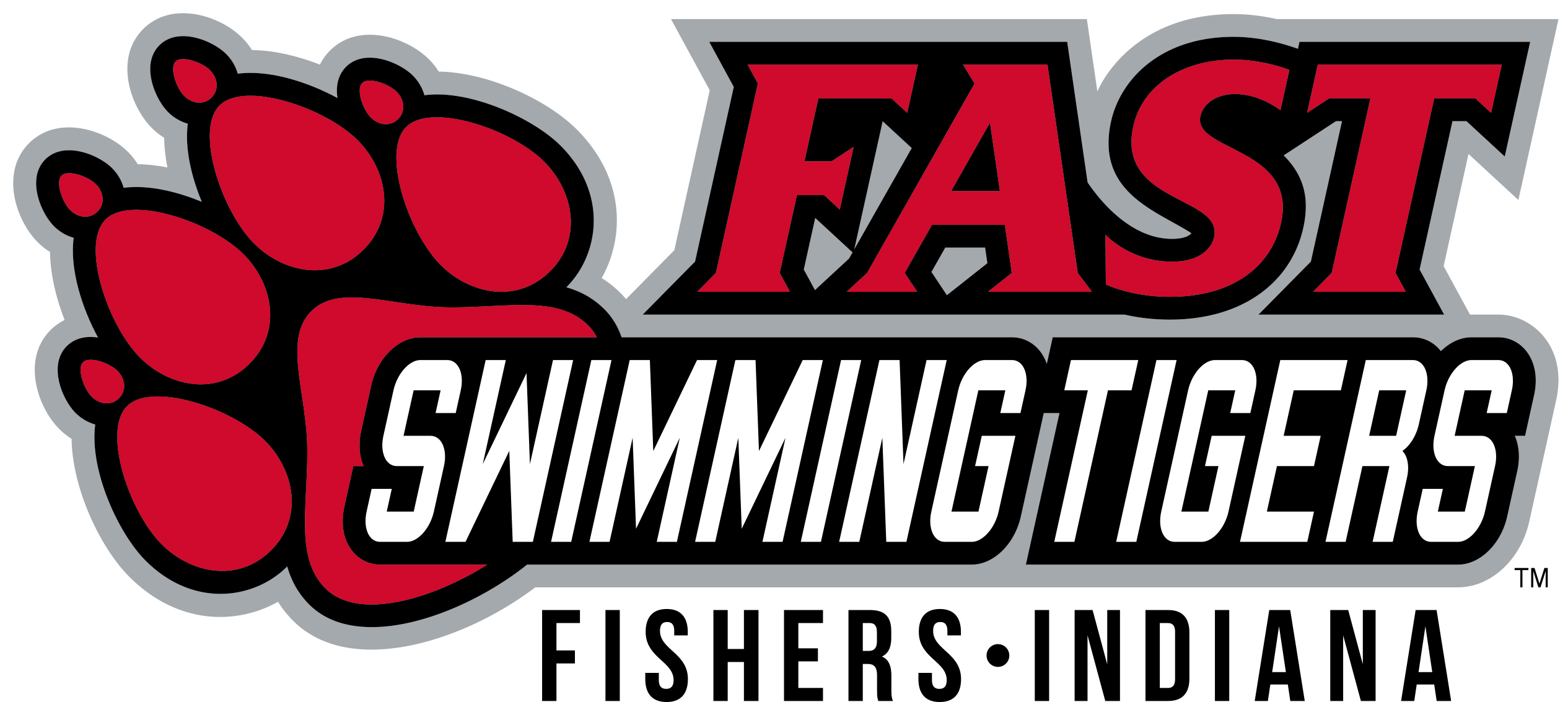 NEW PARENT ORIENTATION
On Deck - Meets
Download the “OnDeck” App
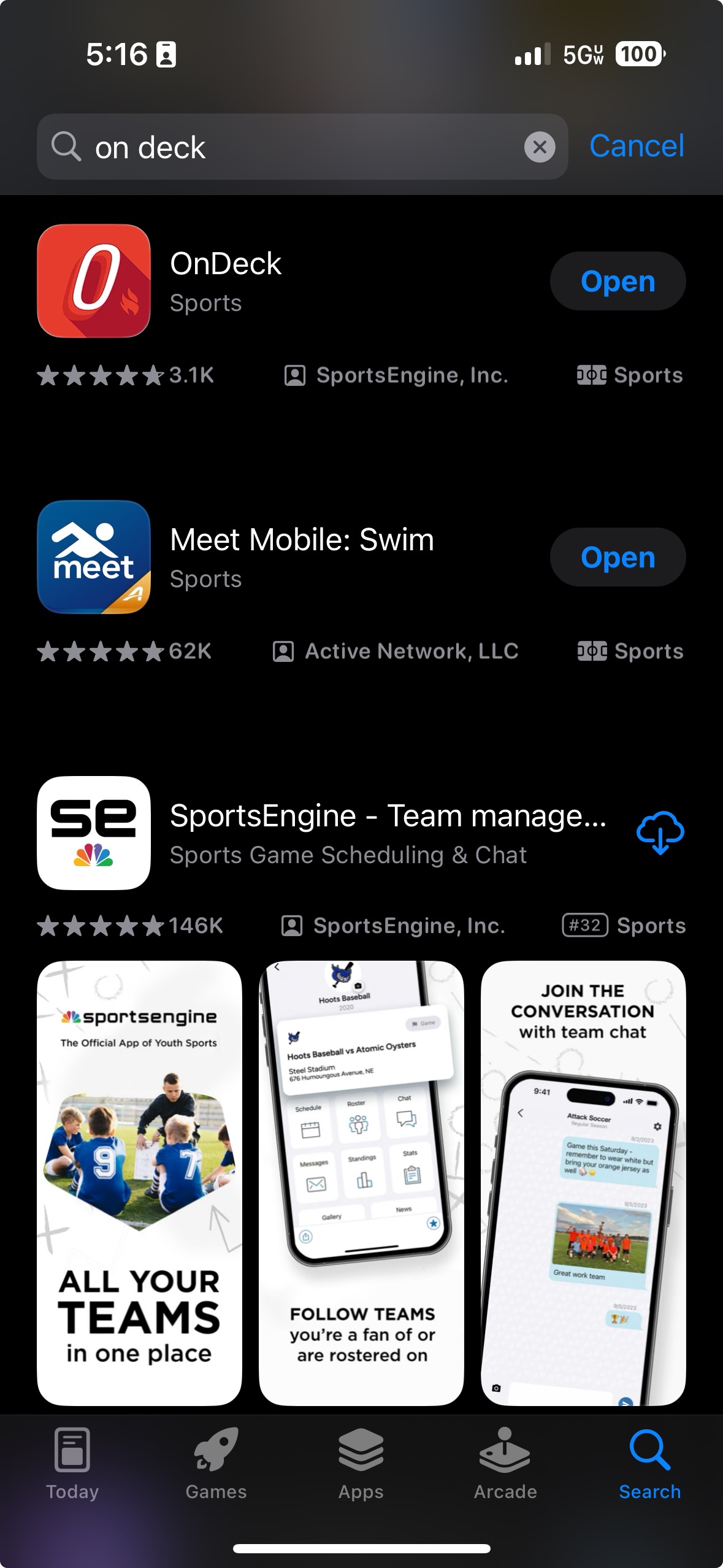 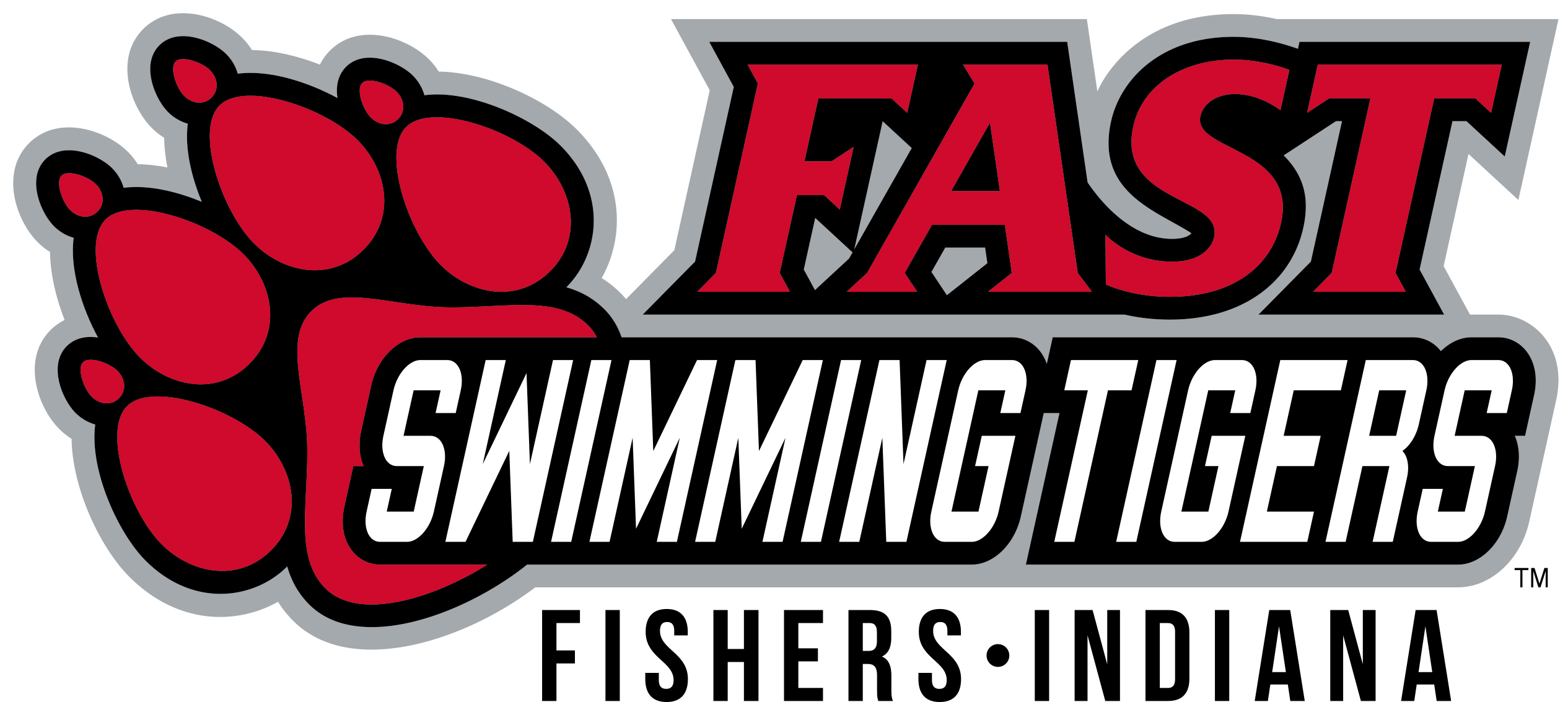 NEW PARENT ORIENTATION
On Deck - Meets
Meet Letter
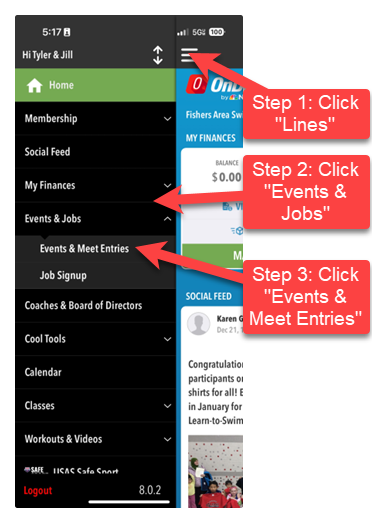 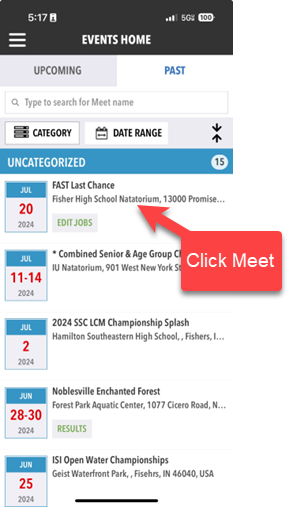 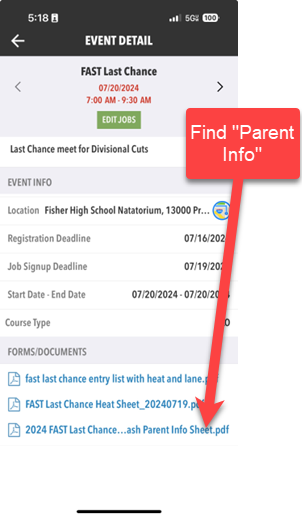 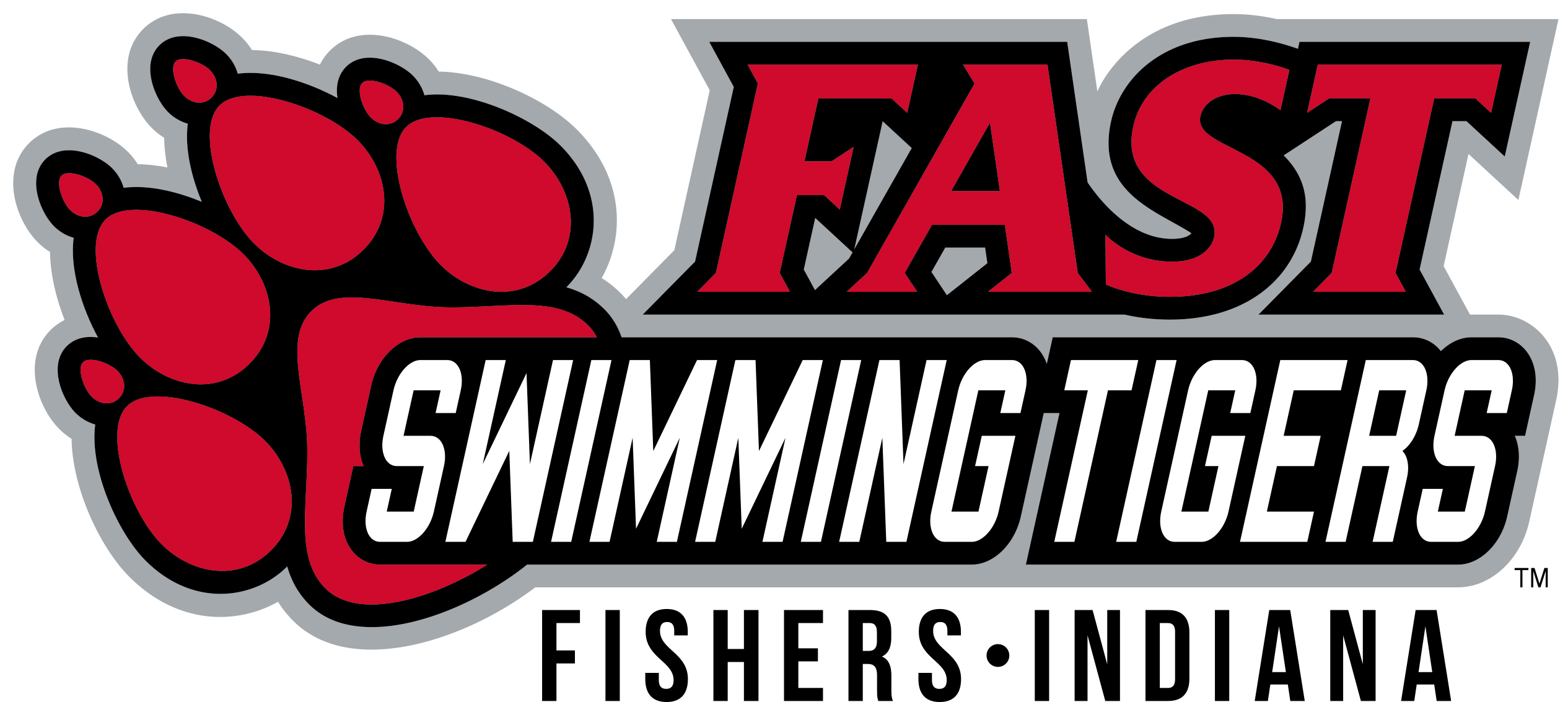 NEW PARENT ORIENTATION
On Deck - Meets
Swimmer Commitment
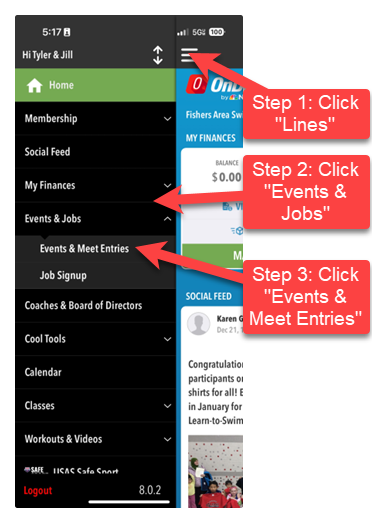 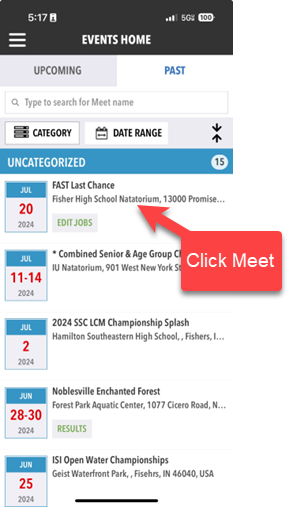 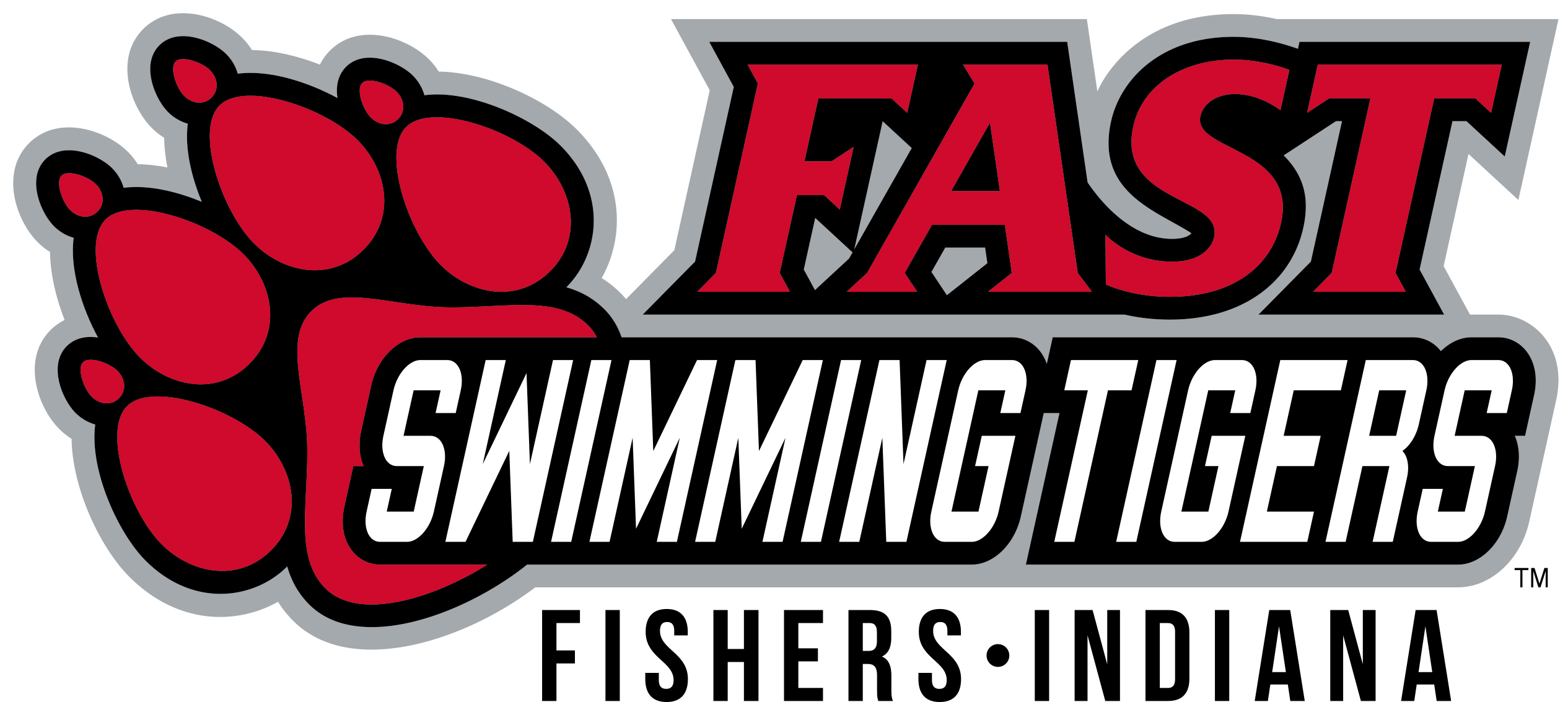 NEW PARENT ORIENTATION
On Deck - Meets
Swimmer Commitment
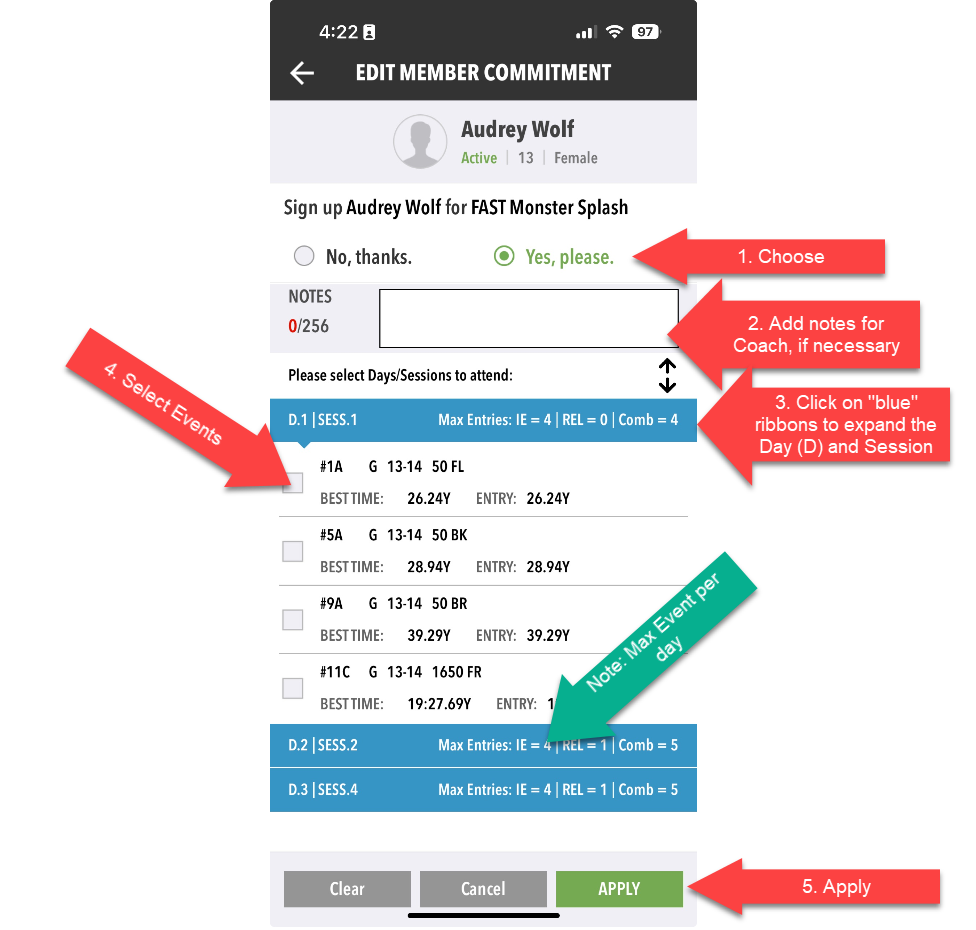 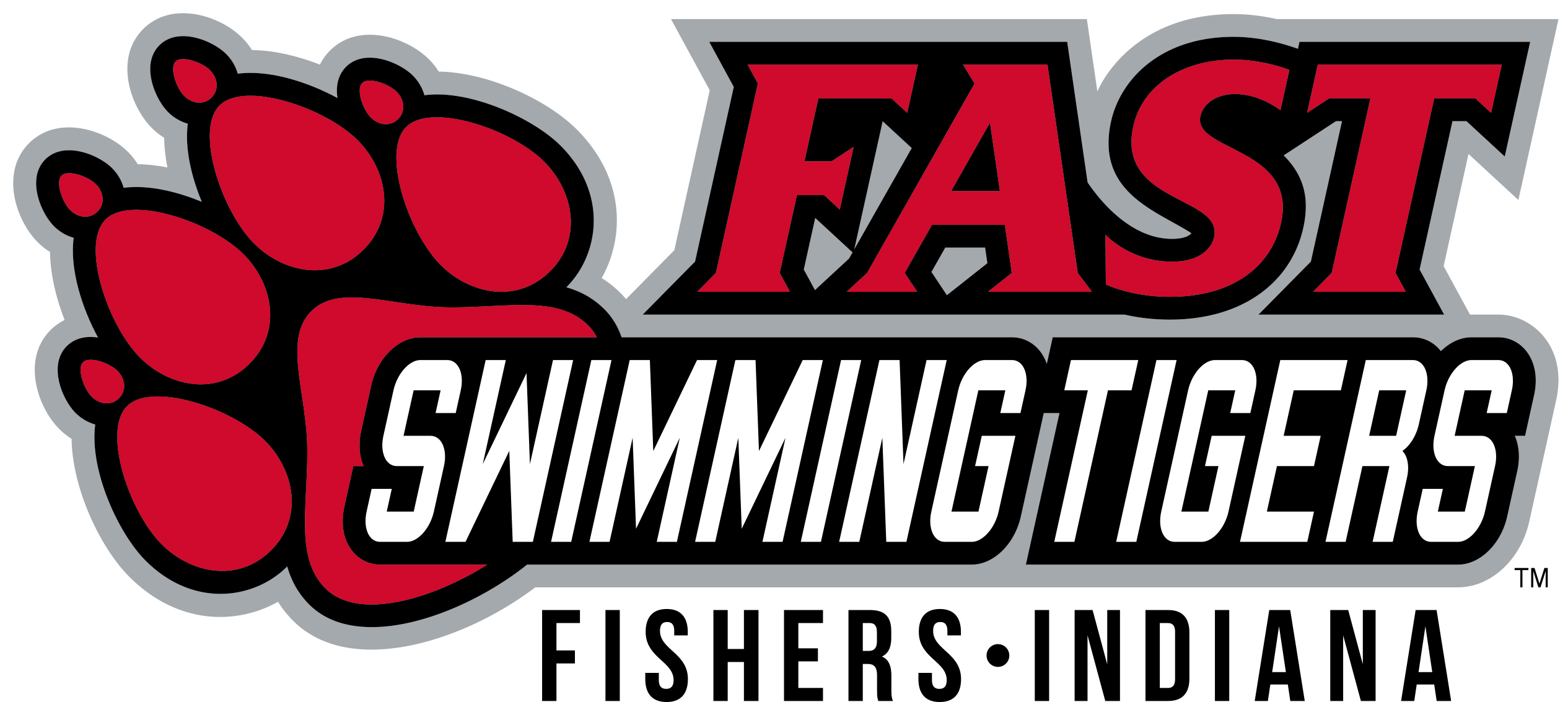 NEW PARENT ORIENTATION
On Deck - Meets
Event Support
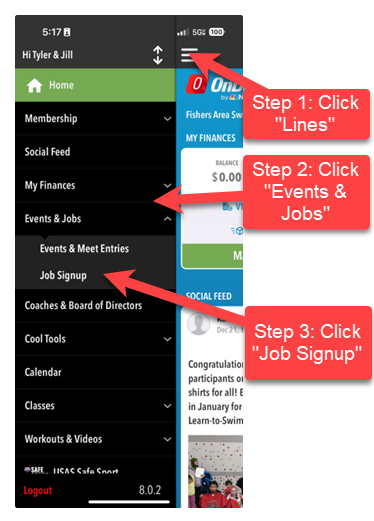 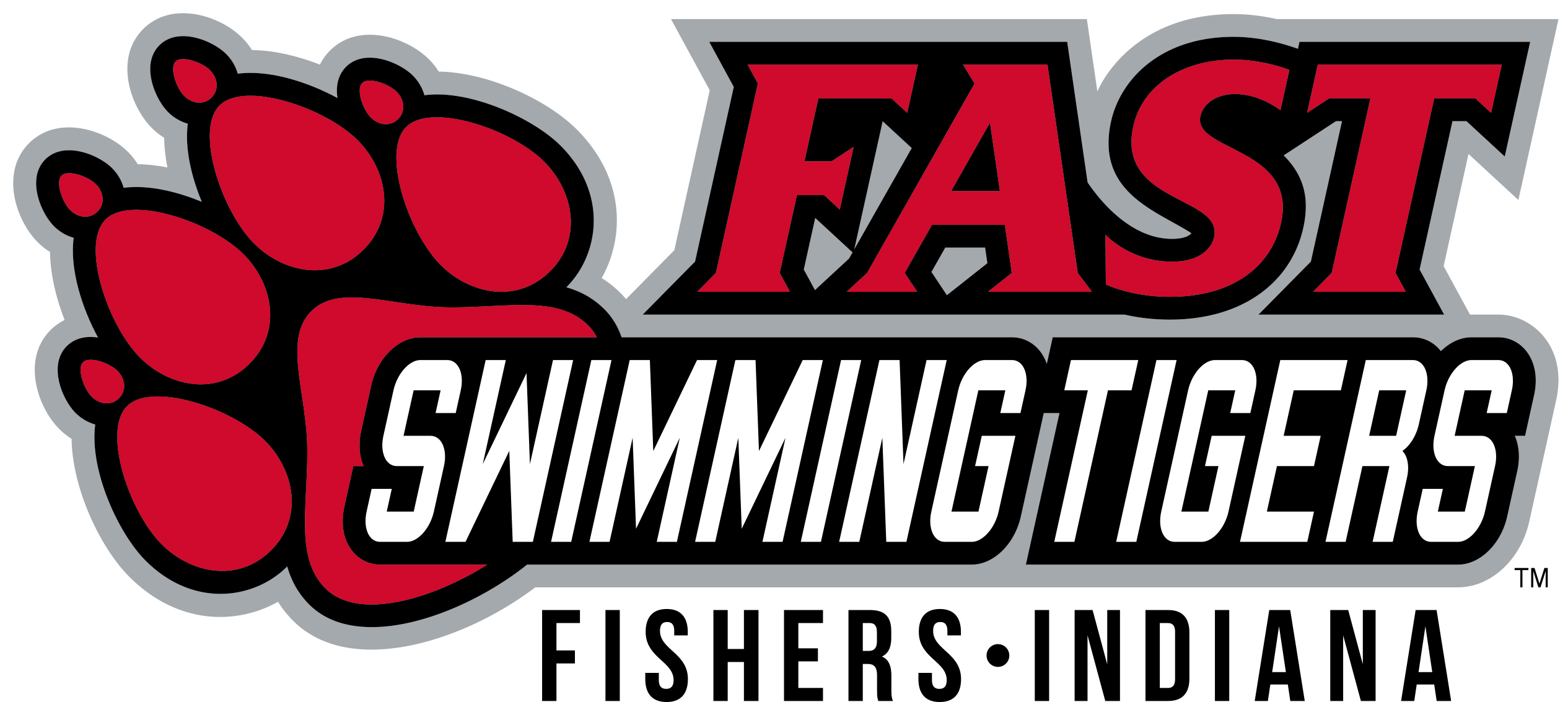 NEW PARENT ORIENTATION
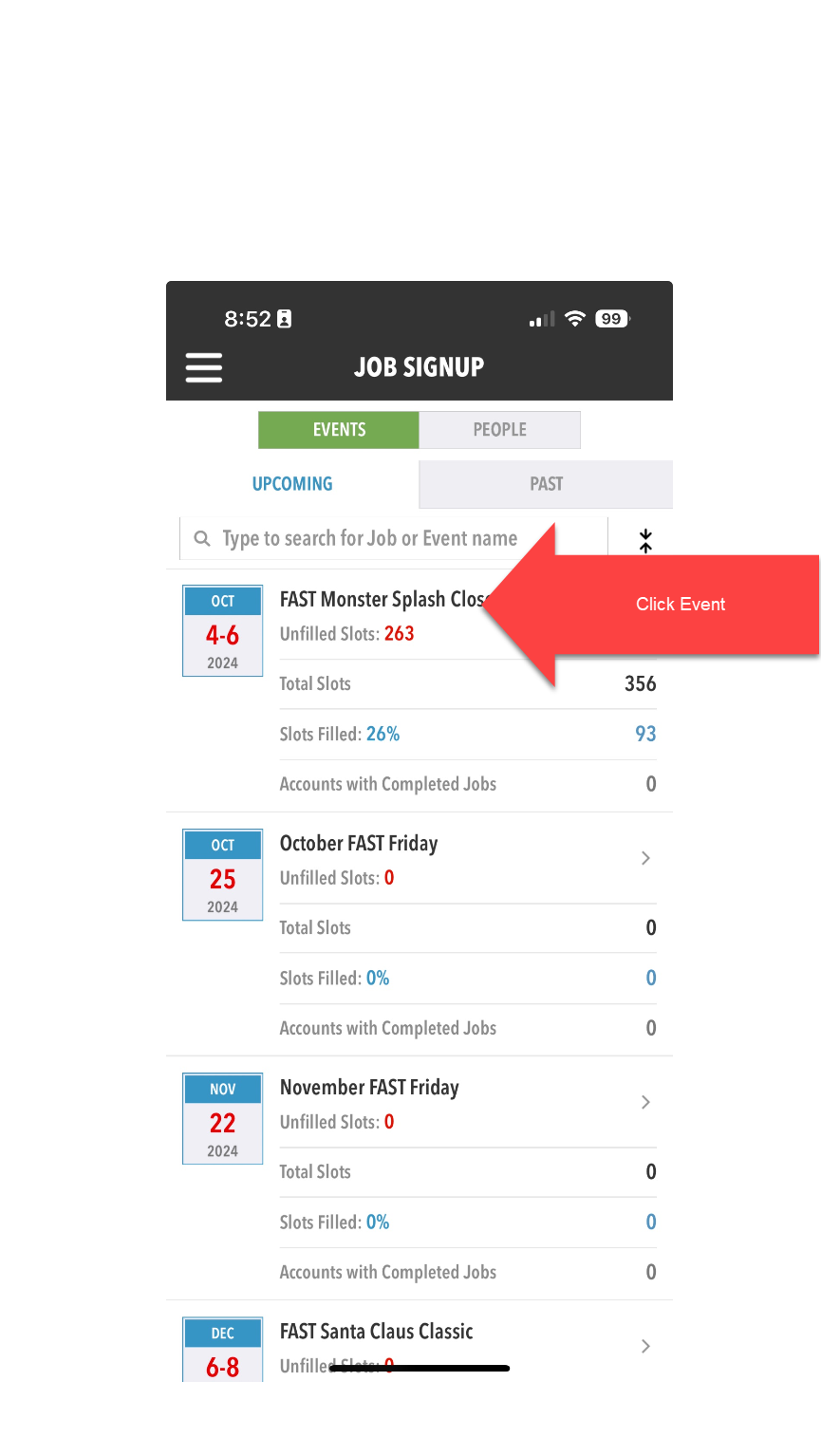 On Deck - Meets
Event Support
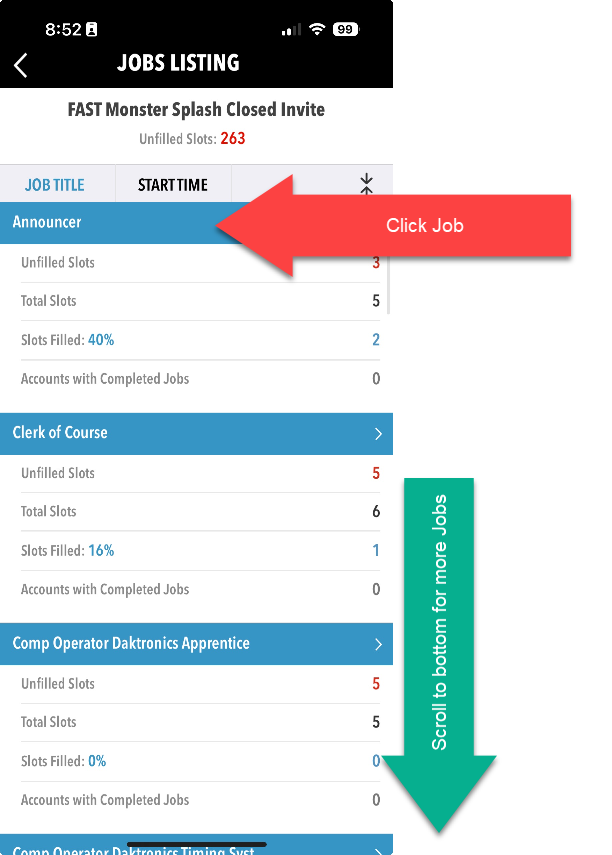 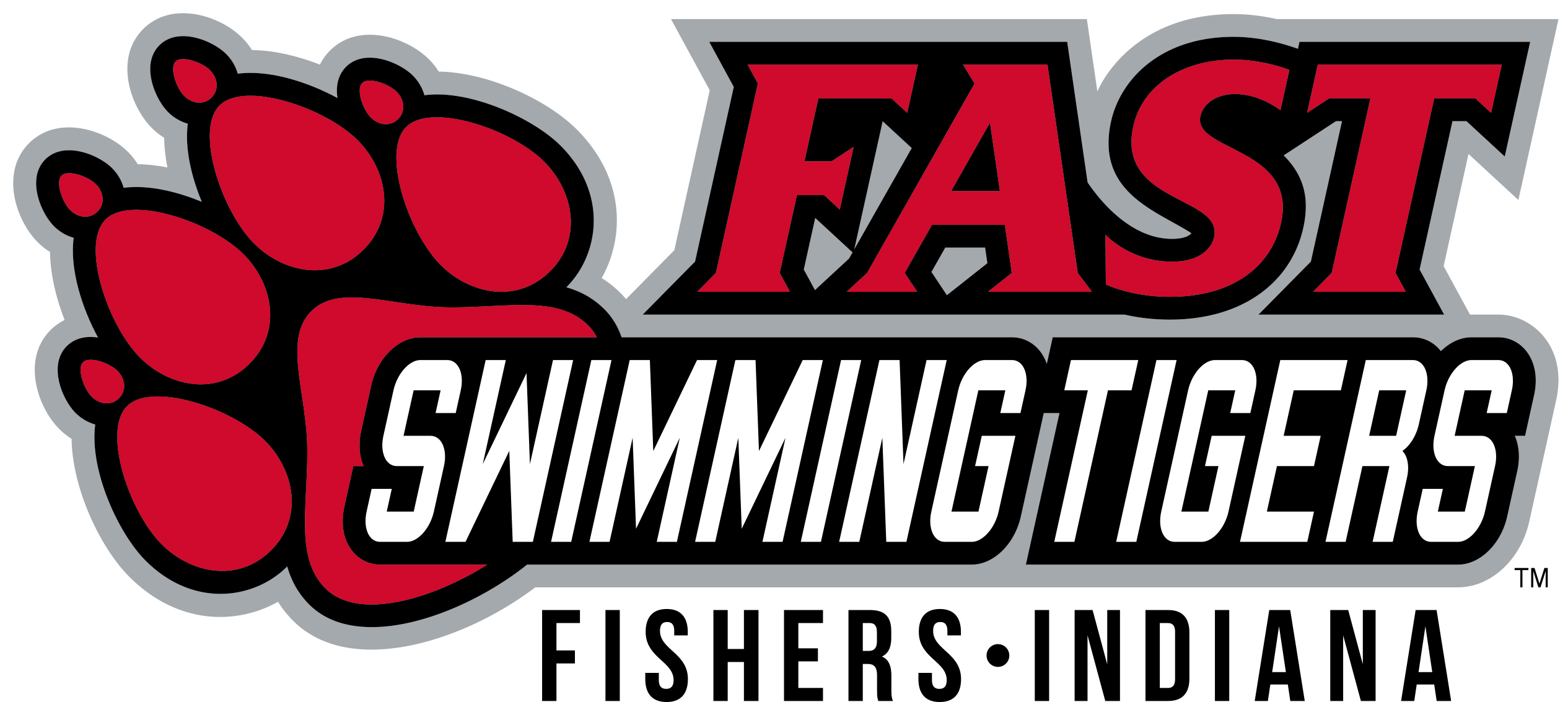 NEW PARENT ORIENTATION
On Deck - Meets
Event Support
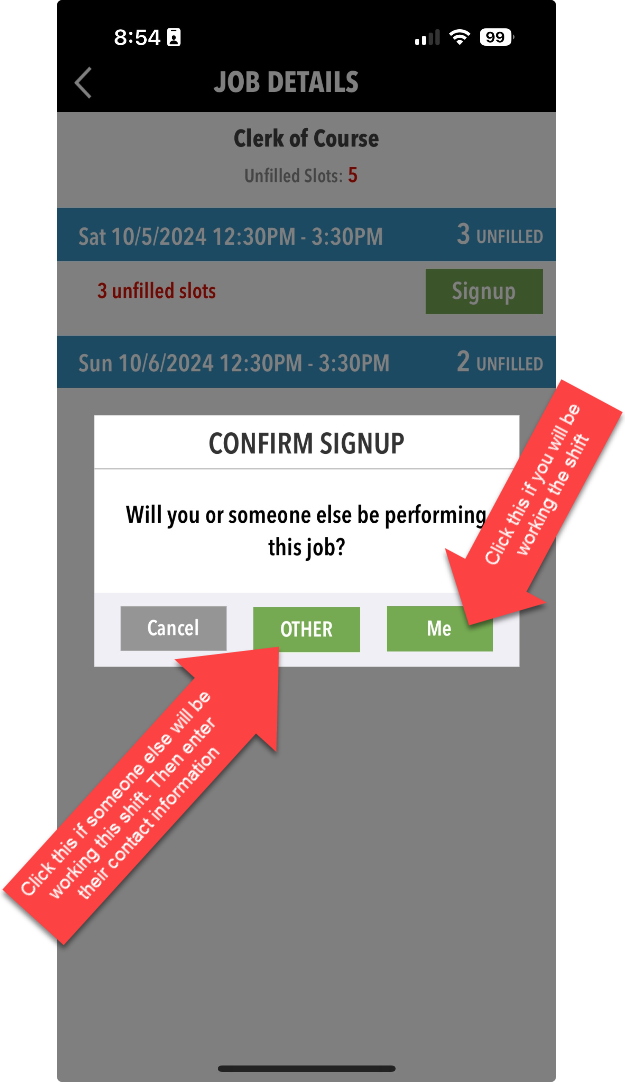 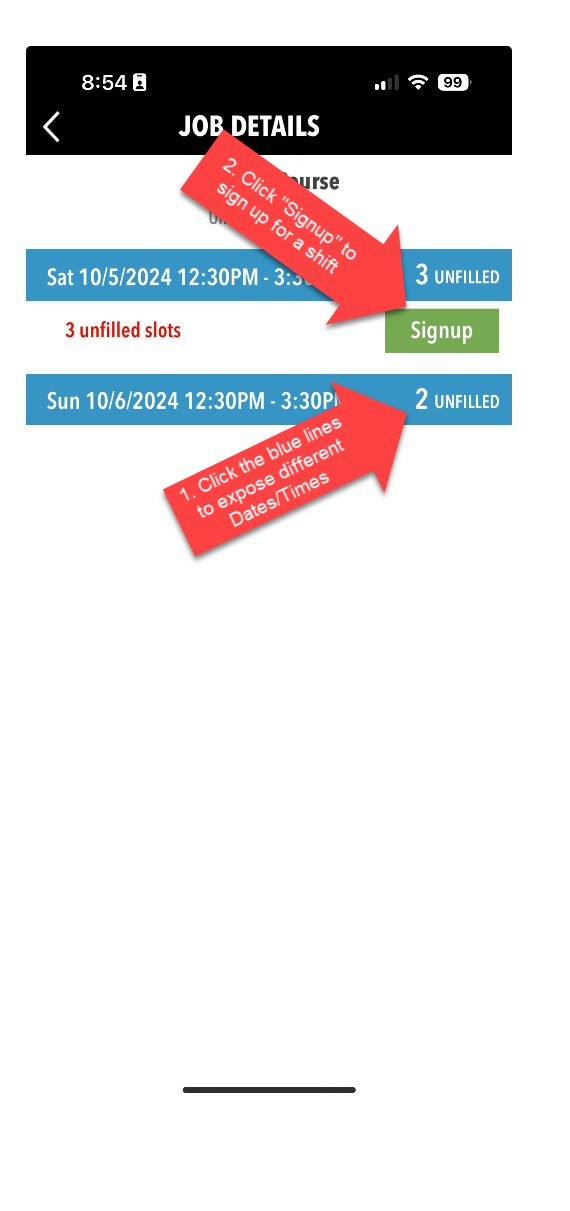 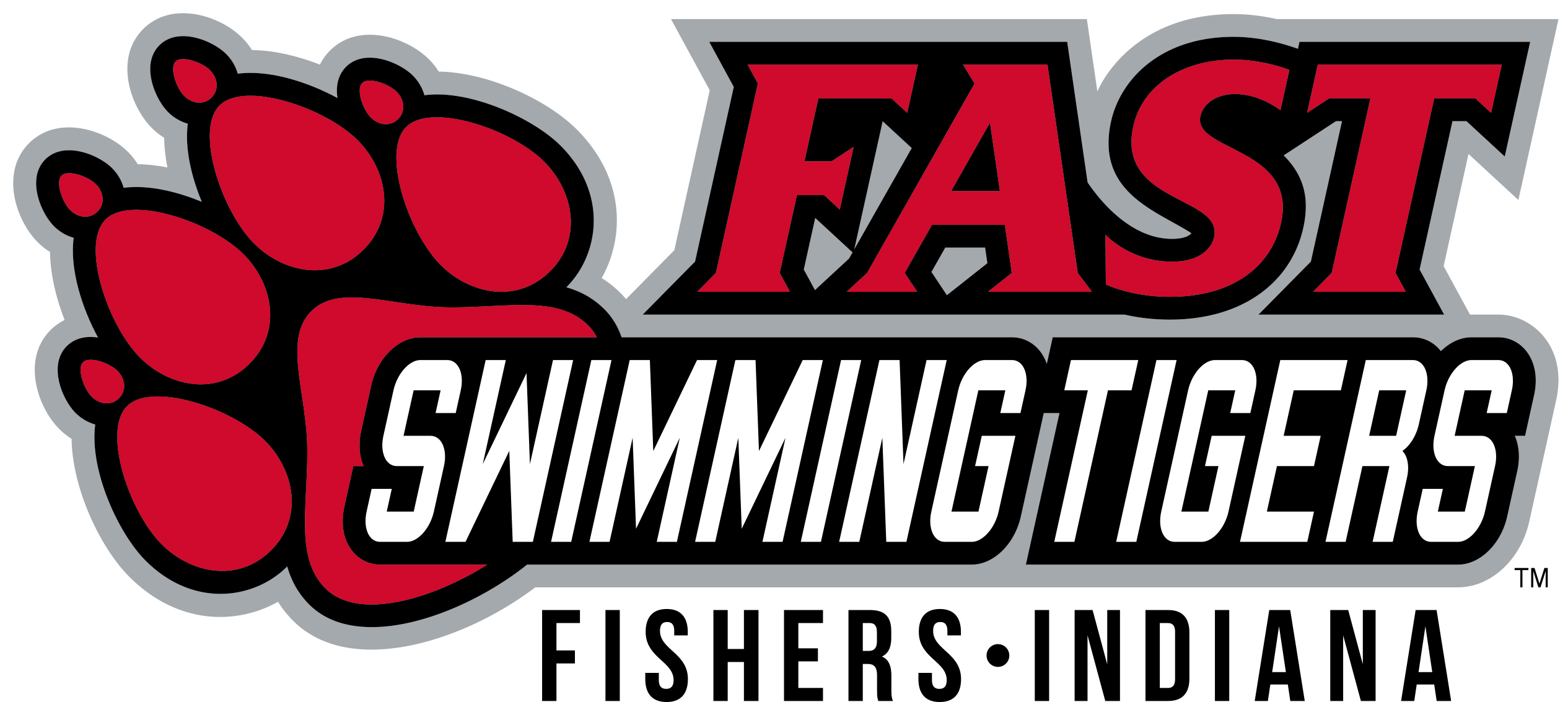 NEW PARENT ORIENTATION
Meet Mobile
Your best friend at a swim meet
I recommend the paid subscription, but don’t remember the limitations for the free subscription
This is where you will see the results
Favorite your swimmers or their friends
Favorite Fishers Area Swimming Tigers
So much information on Meet Mobile. This will just be the basics.
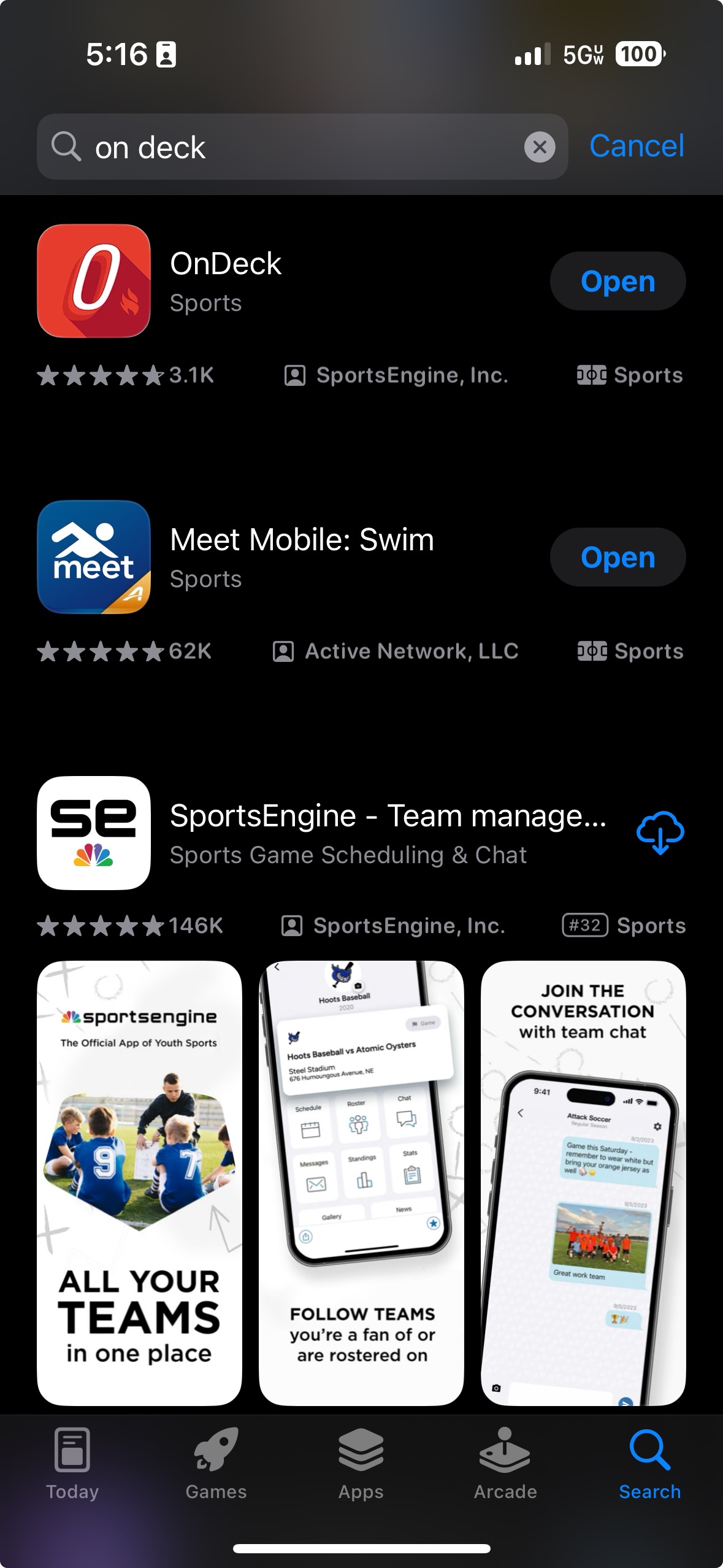 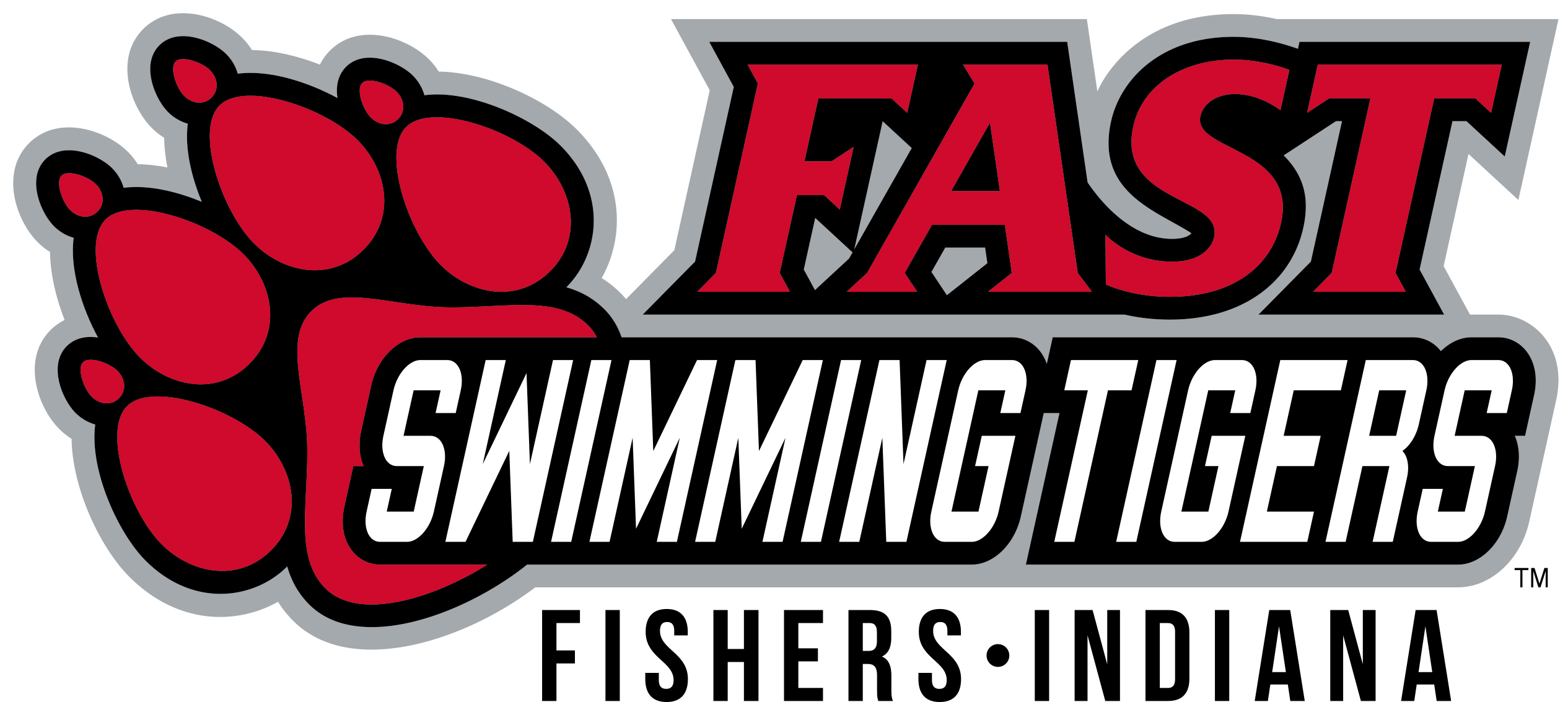 NEW PARENT ORIENTATION
Meet Mobile
Find your Swimmer
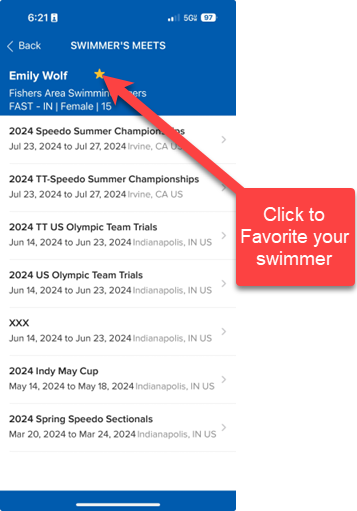 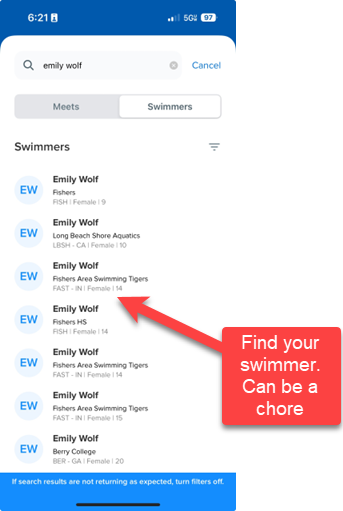 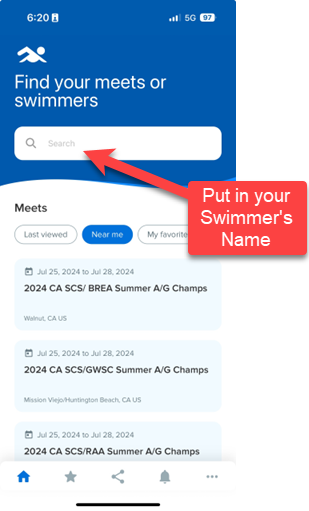 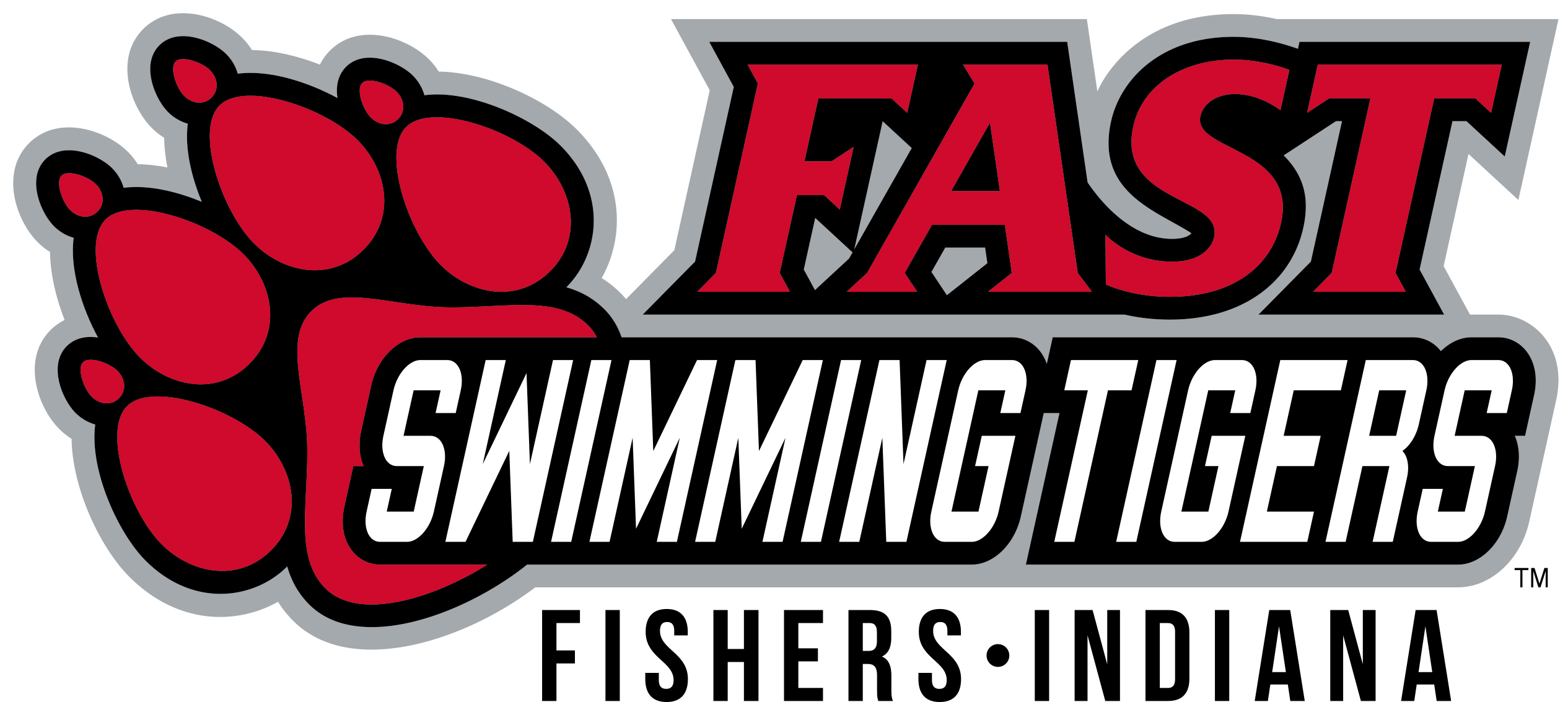 NEW PARENT ORIENTATION
Meet Mobile
Find your Swimmer
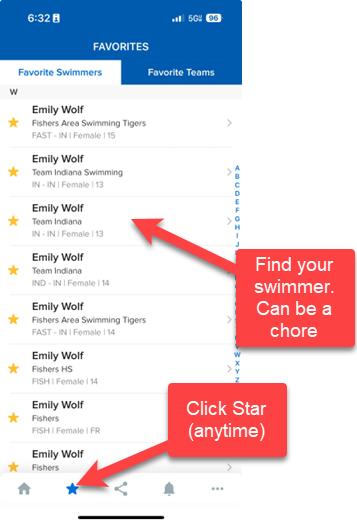 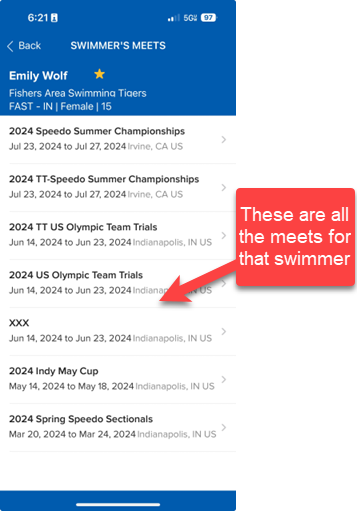 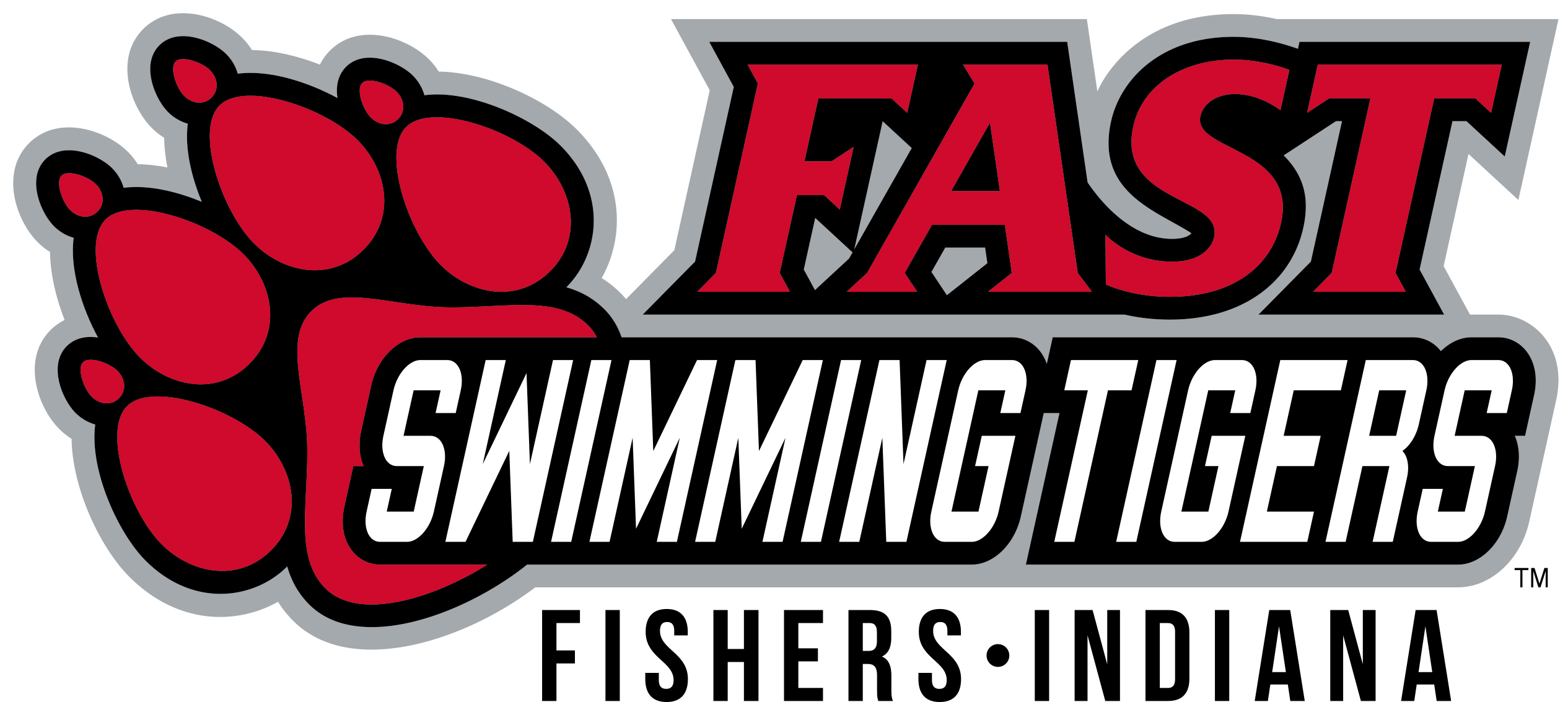 NEW PARENT ORIENTATION
Meet Mobile
Meets
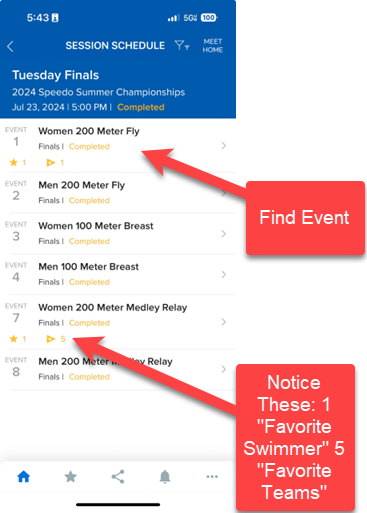 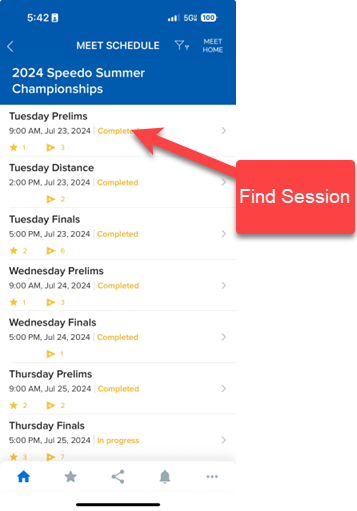 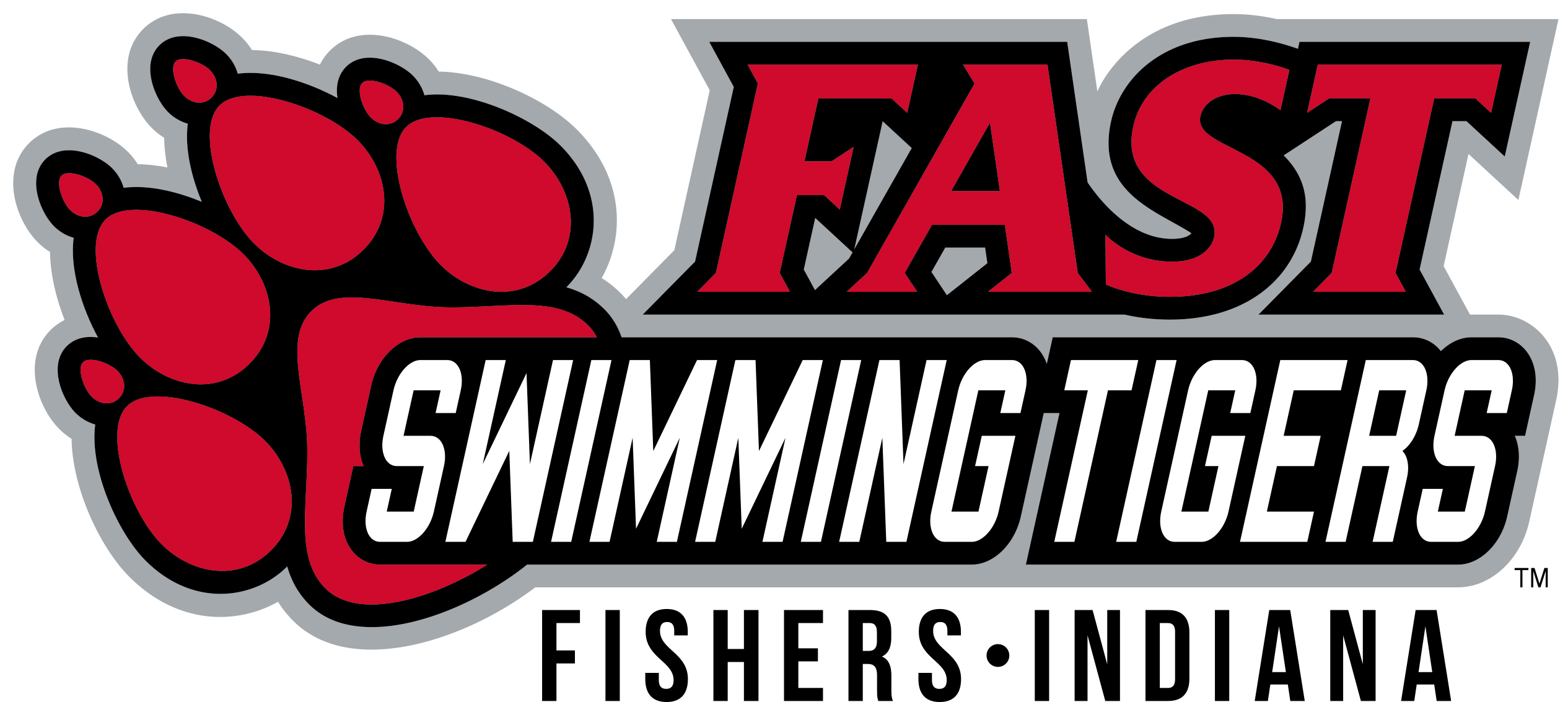 NEW PARENT ORIENTATION
Meet Mobile
Meets
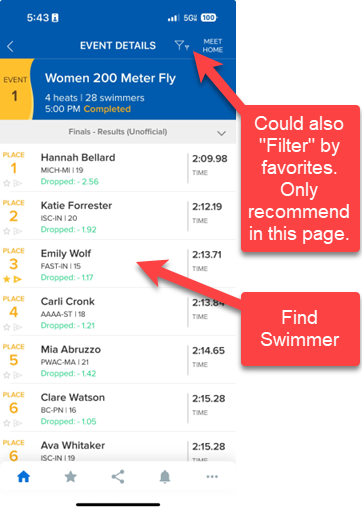 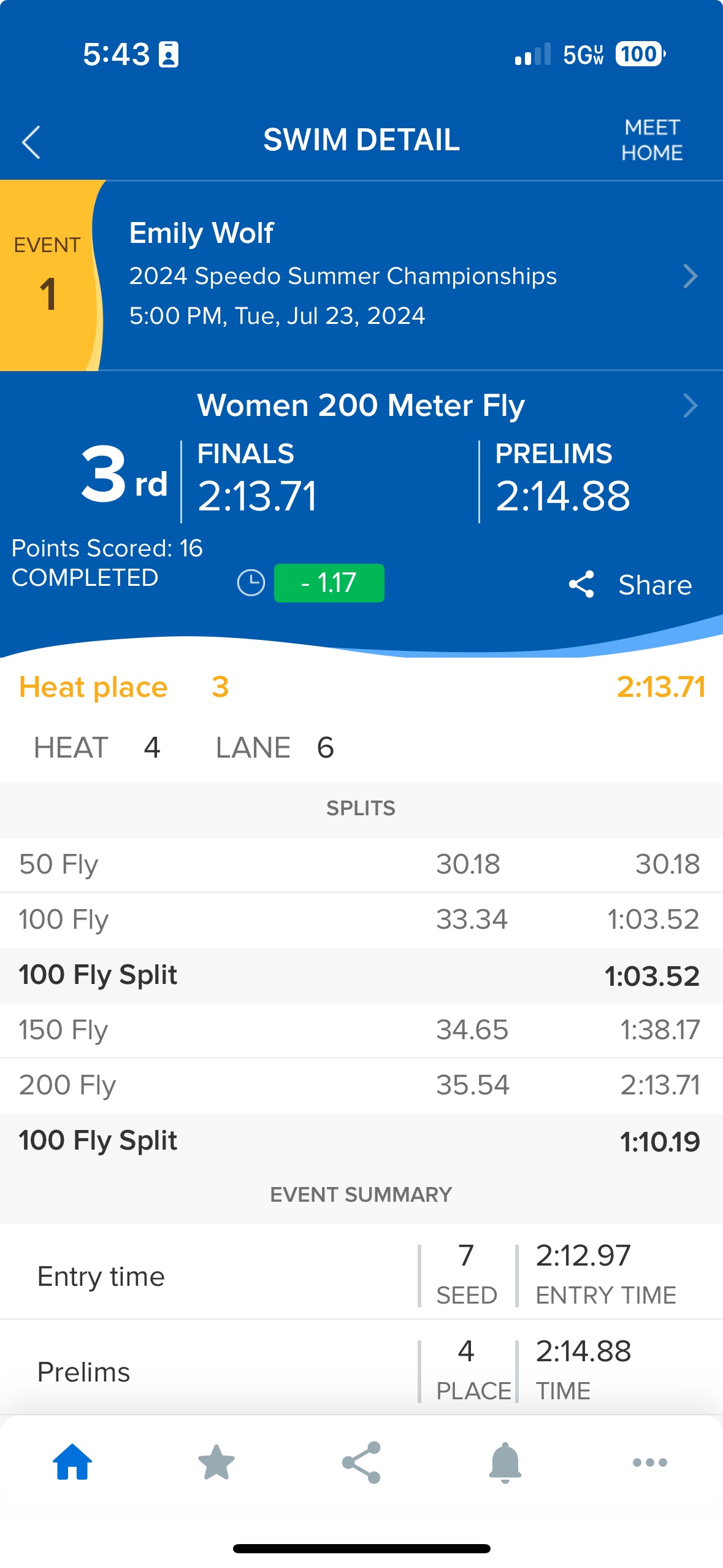 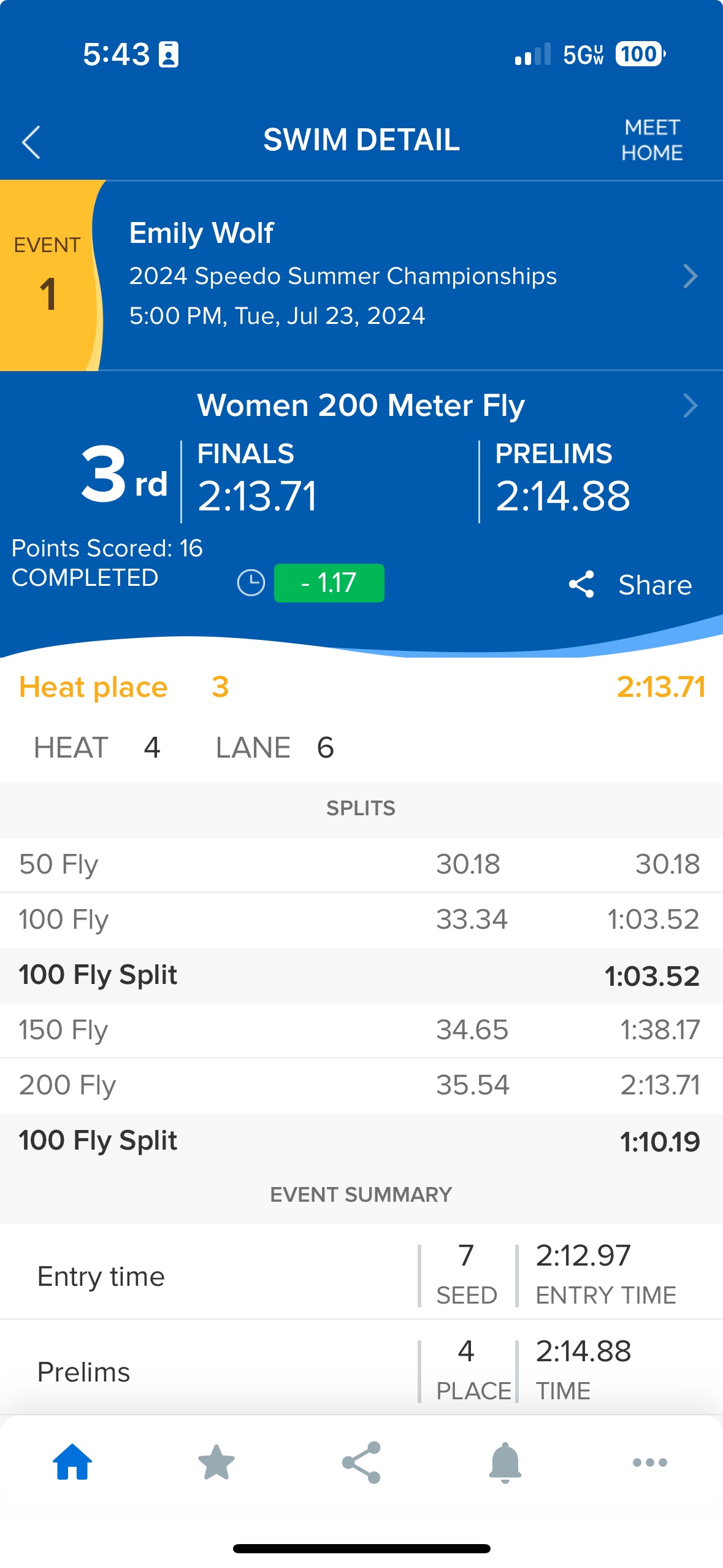 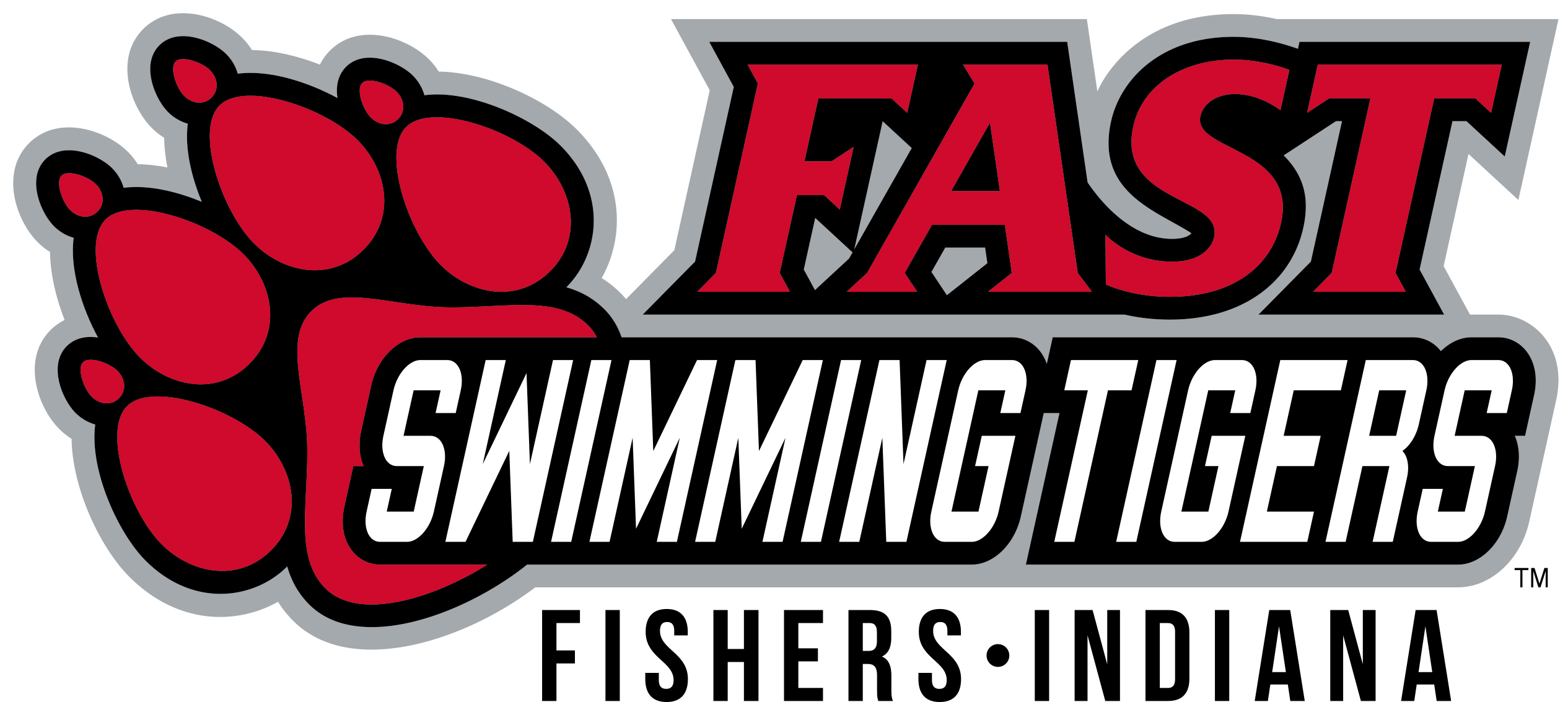 NEW PARENT ORIENTATION
Championship Meets
Will cover the bottom two levels of the pyramid – Age Group
Club Championship
SCY Divisionals Early March
FHS every other year
SCY State Championship – Following Weekend
At IUPUI Natatorium
Team Pasta Dinner
Secret Psycher
Championship Team Shirt
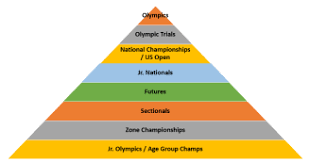 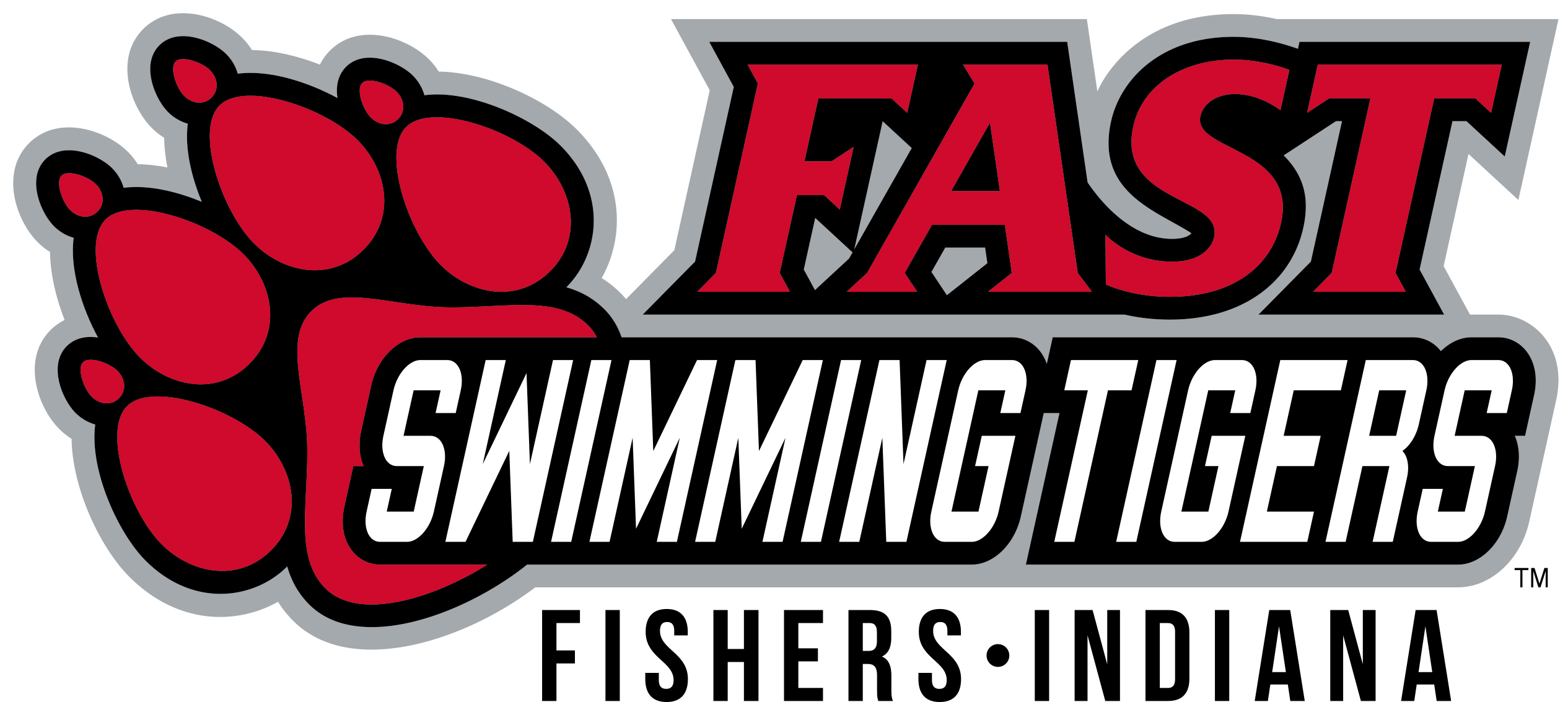 NEW PARENT ORIENTATION
Championship Meets
Will cover the bottom two levels of the pyramid – Age Group
Club Championship
LCM State Championship – Mid/Late July
At IUPUI Natatorium
LCM Divisionals
At Crawfordsville/Franklin
Not intuitive
Week or so after State
Swam in SCY
Team Pasta Dinner
Championship Team Shirt
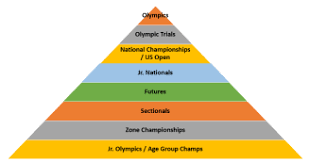 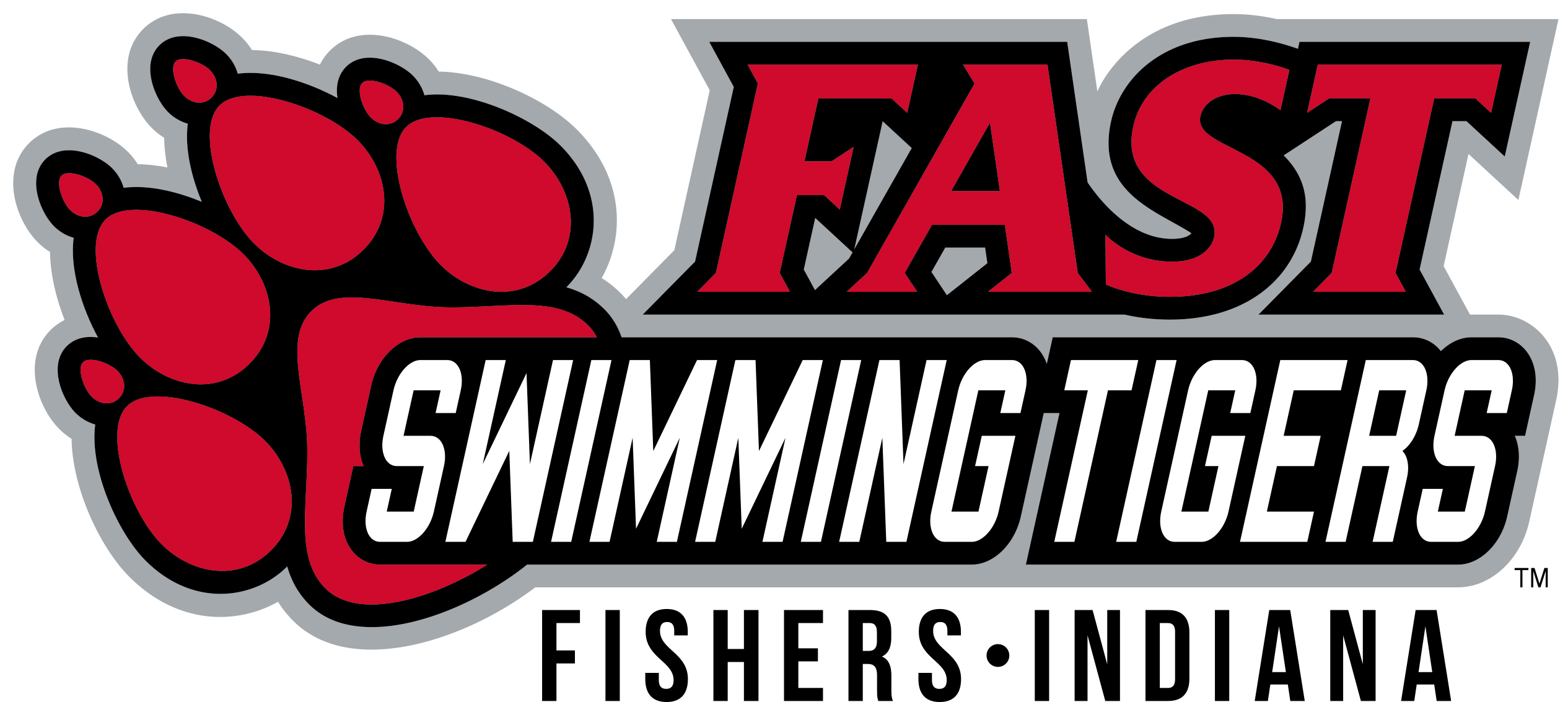 NEW PARENT ORIENTATION
Championship Meets
Team Indiana Championships
Mid-States – Early January – Invitation Only – APPLY!!!
At IUPUI Natatorium
Team Indiana picks swimmer events to win
Zones
Elkhart, IN
Fargo, ND
Minneapolis, MN
Holland, MI
Etc.
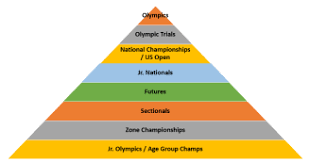 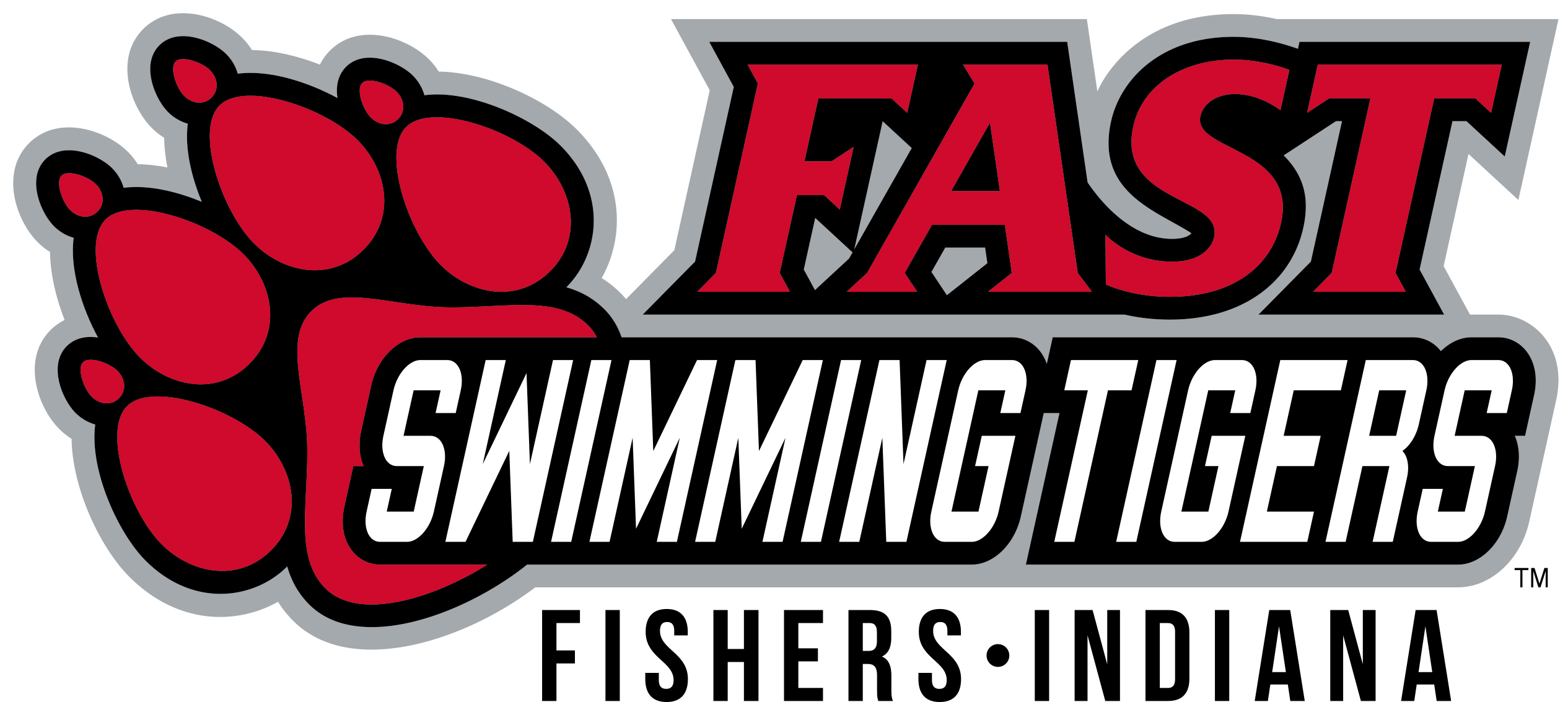 NEW PARENT ORIENTATION
Time Standards
Fasttigers.com – Bottom of Page
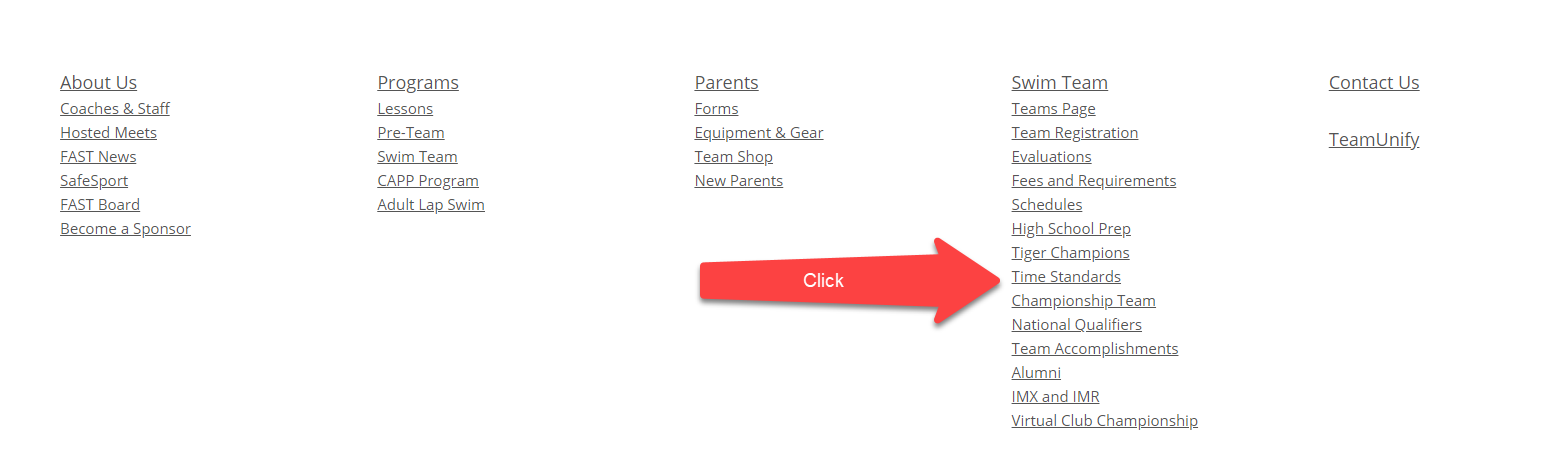 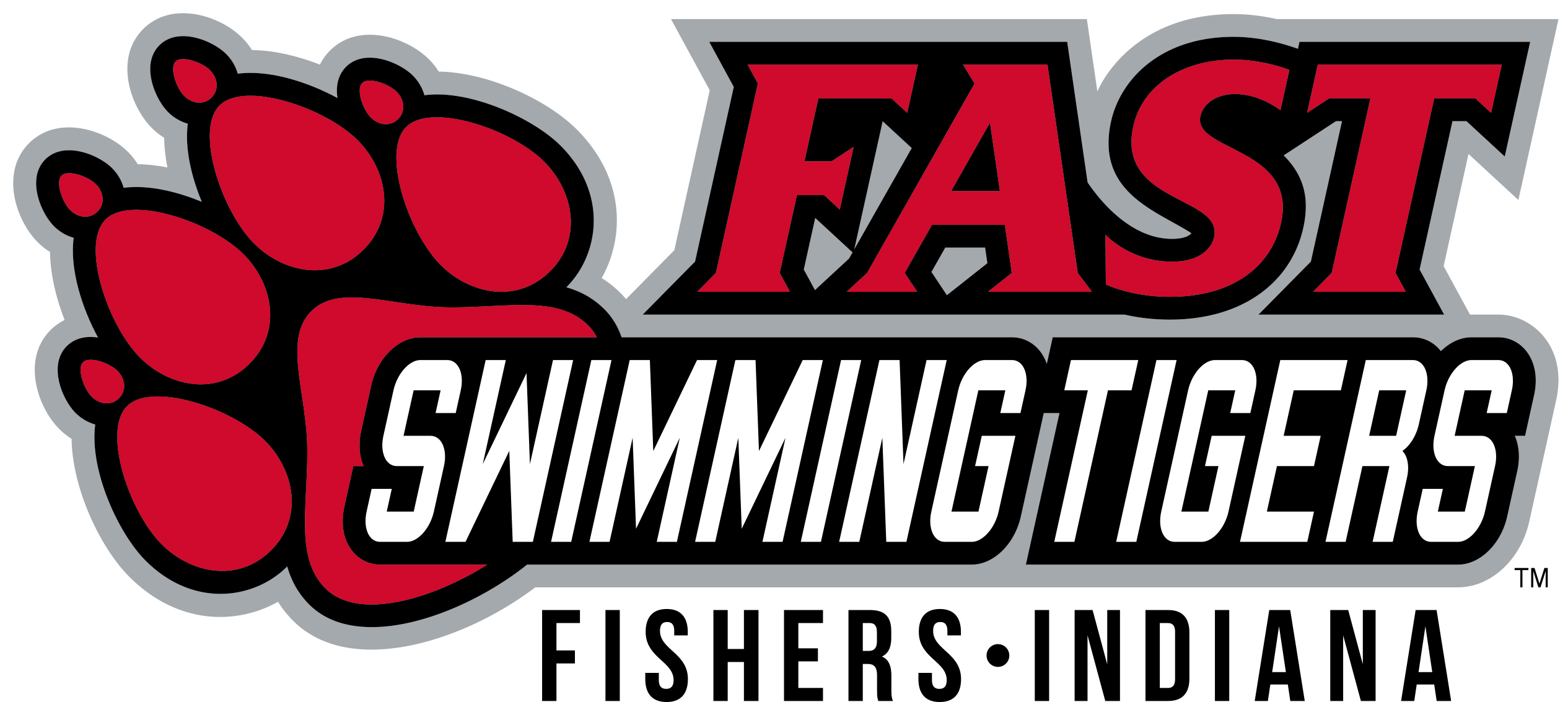 NEW PARENT ORIENTATION
Time Standards
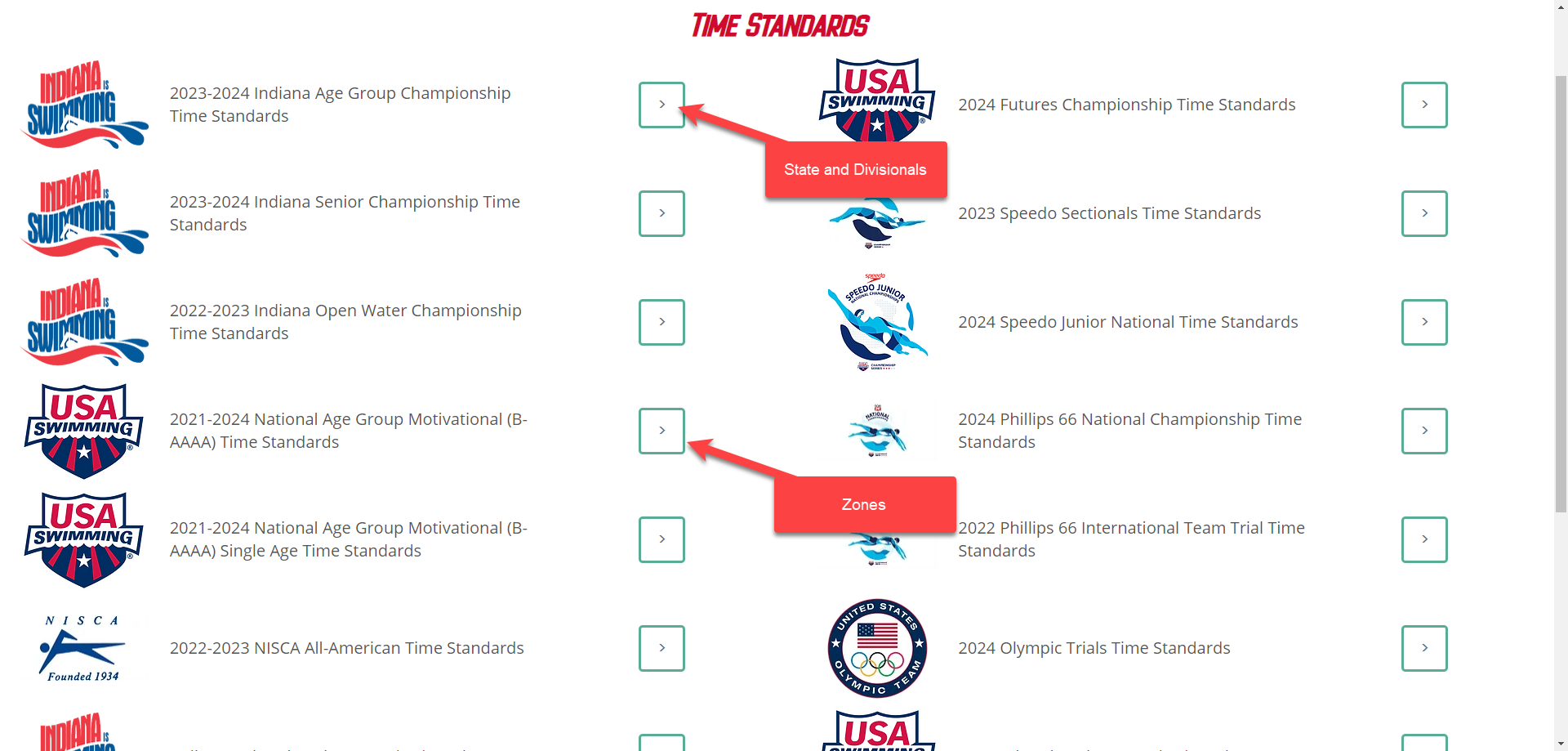 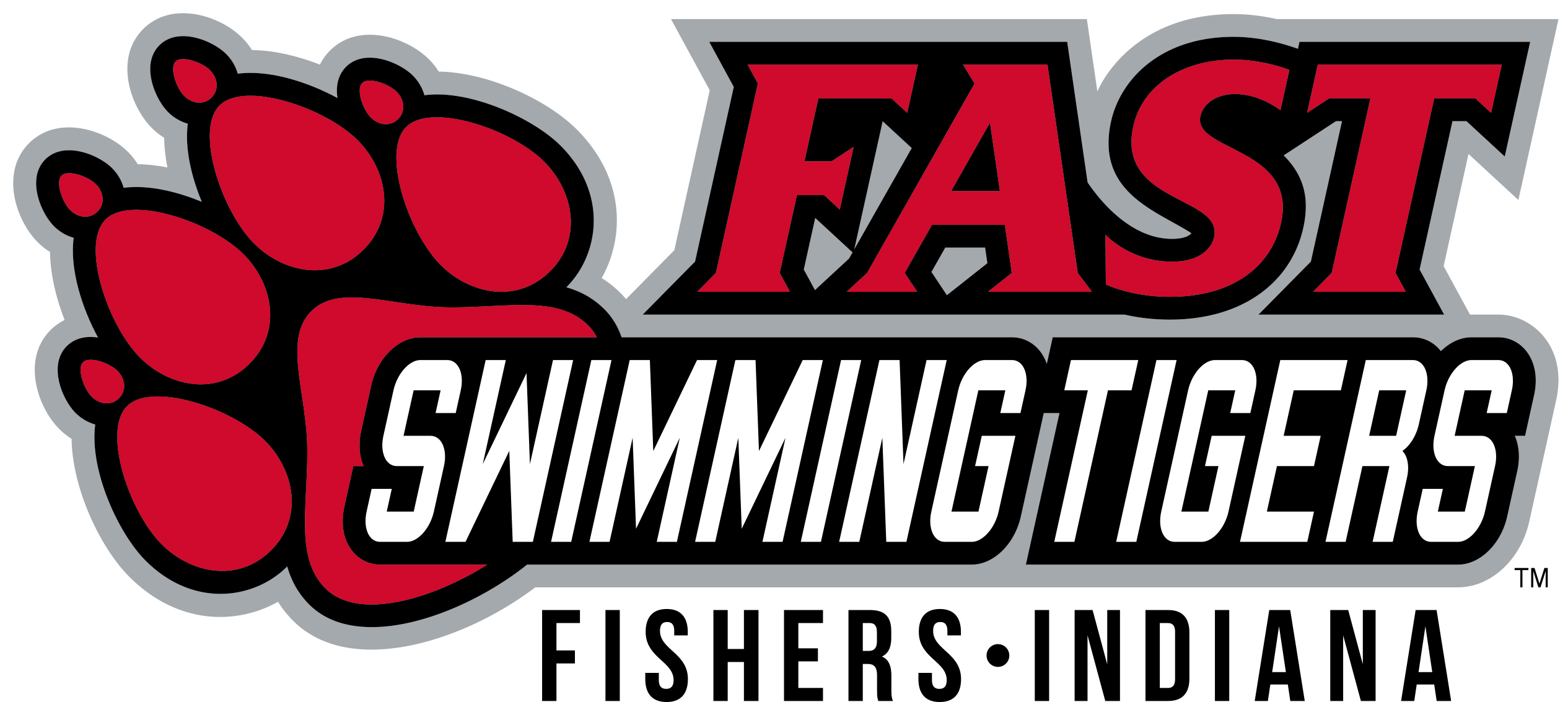 NEW PARENT ORIENTATION
Time Standards
State and Divisionals
Find your Age  Find your Event  Find your Course (SCY, LCM..)
SCY times qualify you for LCM Championship Meets
“Age-ups” can be rough. Stay positive
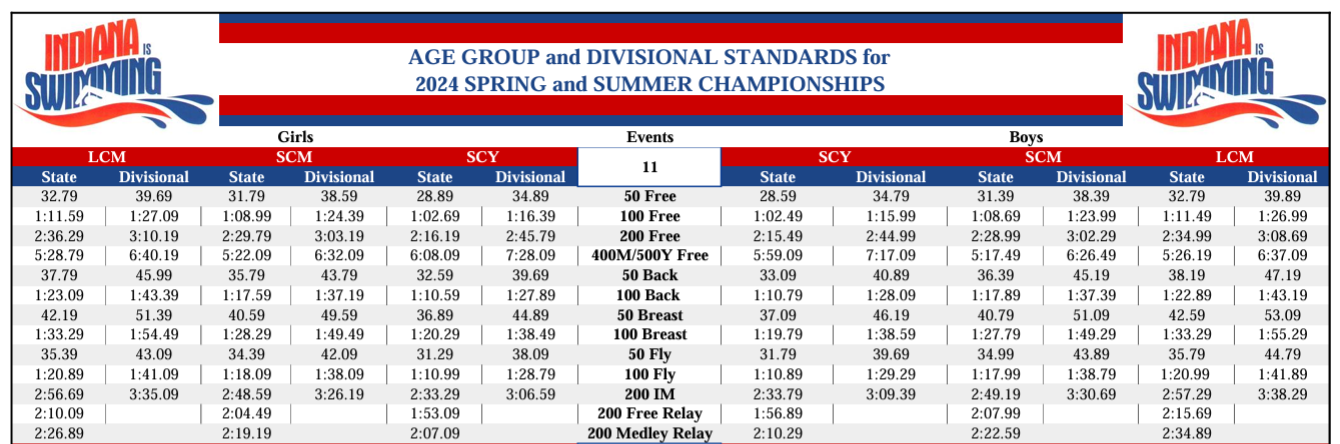 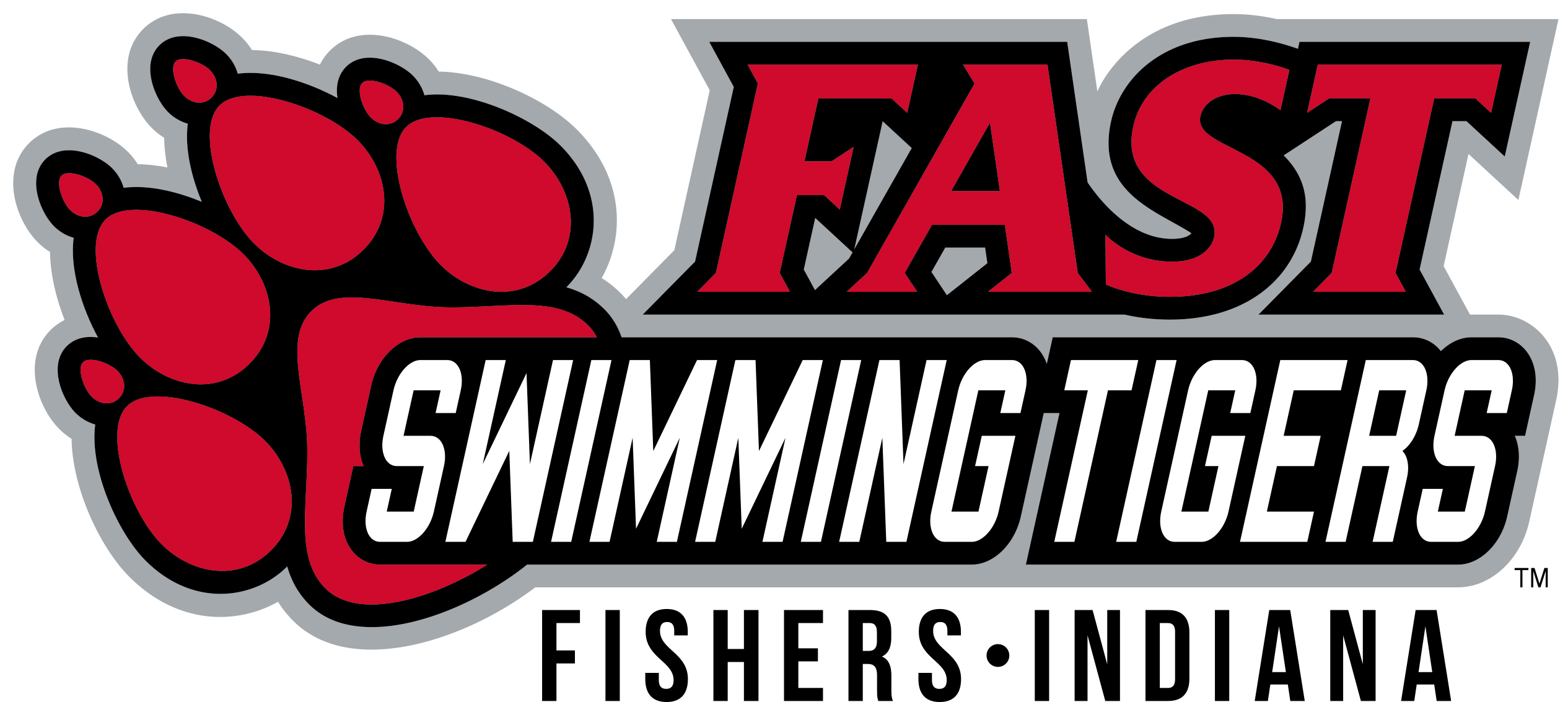 NEW PARENT ORIENTATION
Time Standards
Zones
Find your Course  Find your Age            Find your Event
AAA Times
Will get an e-mail in May/June to apply, but can apply all the way through LCM State
Swimmers pick Events
Can swim 3+ Events
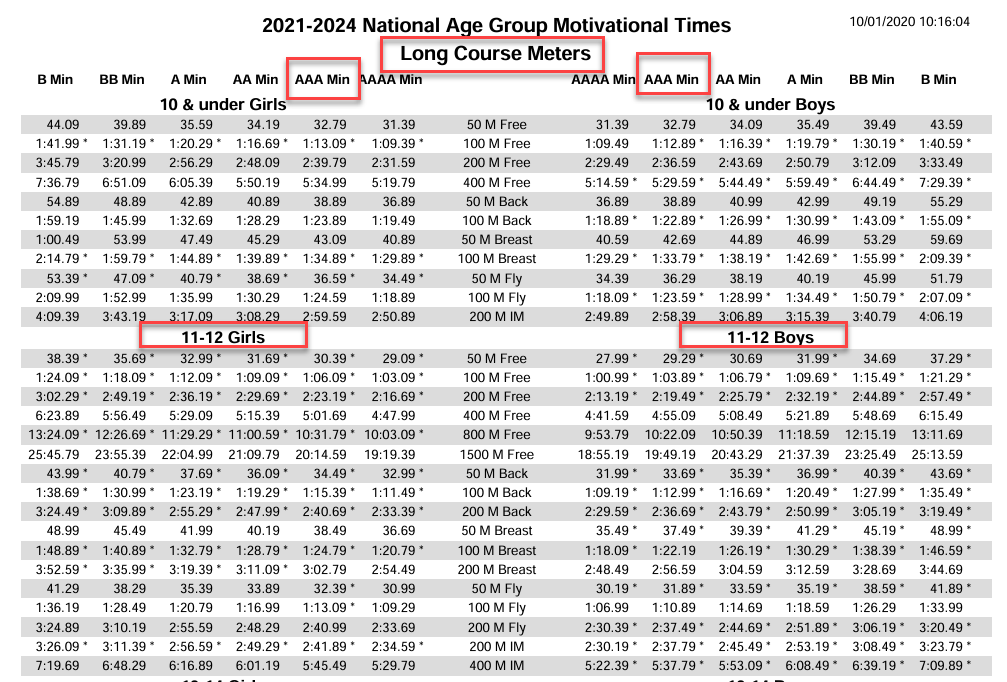 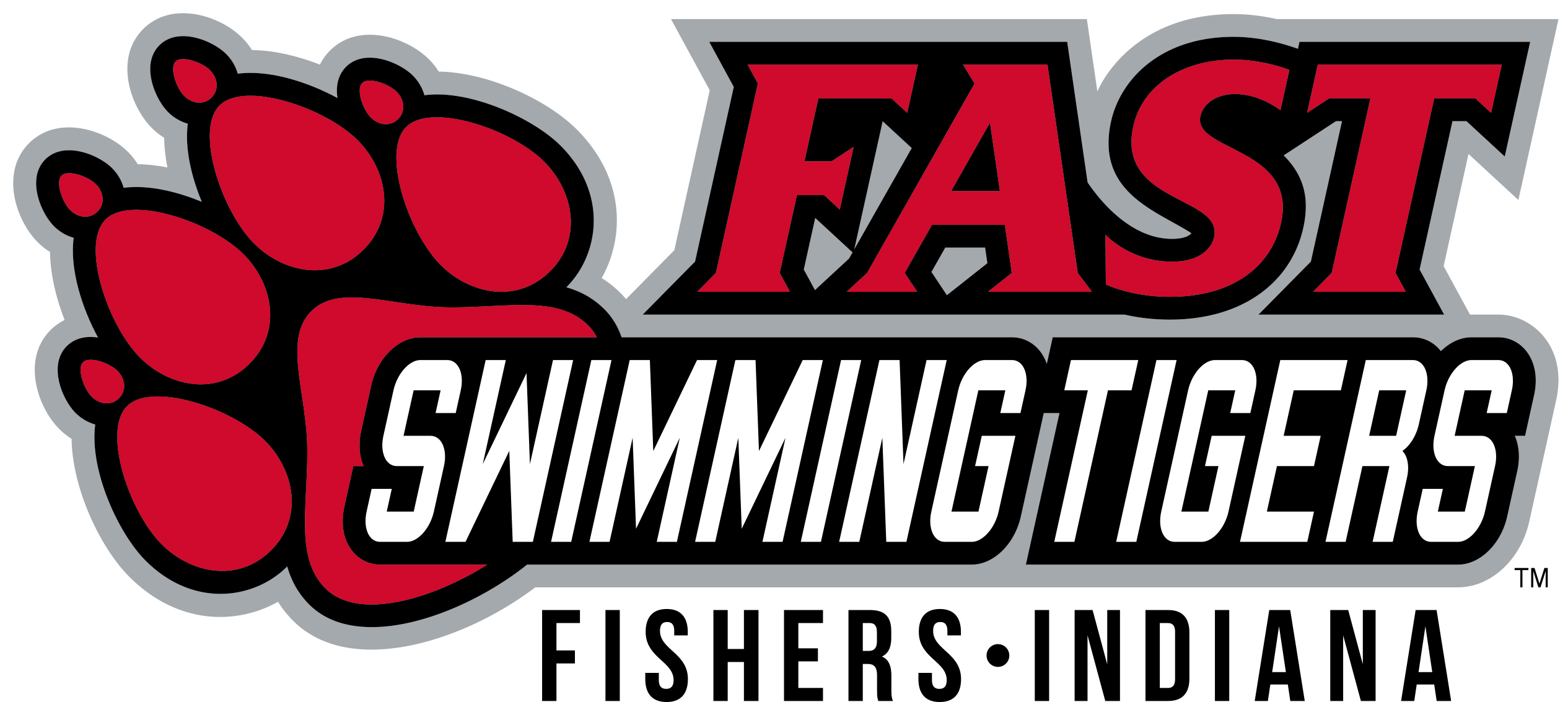 NEW PARENT ORIENTATION
IMX Scores
Numerical Way to evaluate overall swimmer
FAST uses it as one way to assign groups
Need to swim each event at least once a season to get a score
At higher levels, can be used to get invitations to camps
Fasttigers.com – Bottom of Page
Not the “End all Be All” – Don’t sweat it
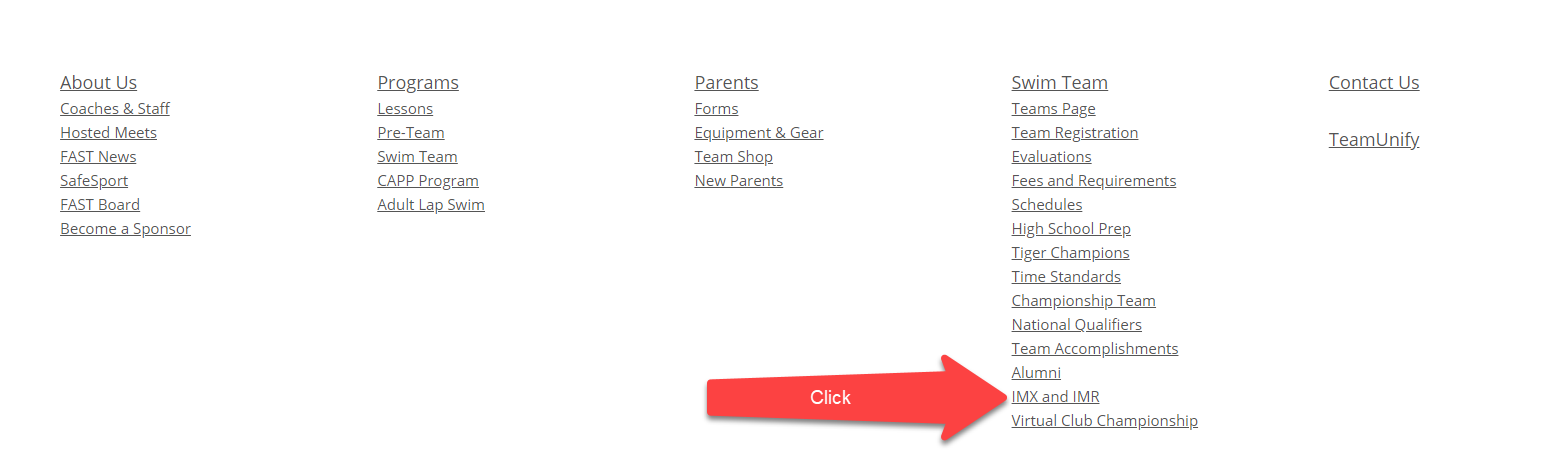 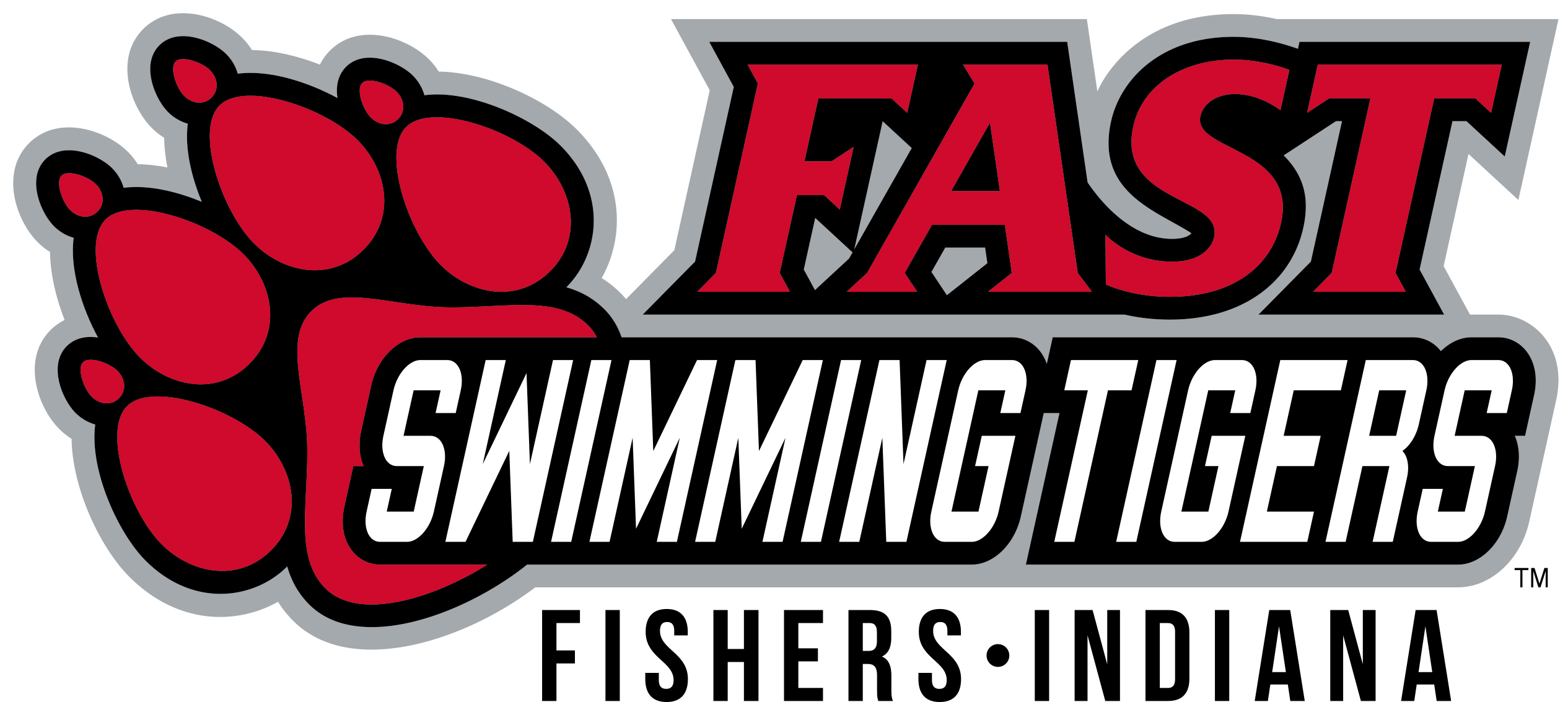 NEW PARENT ORIENTATION
IMX Scores
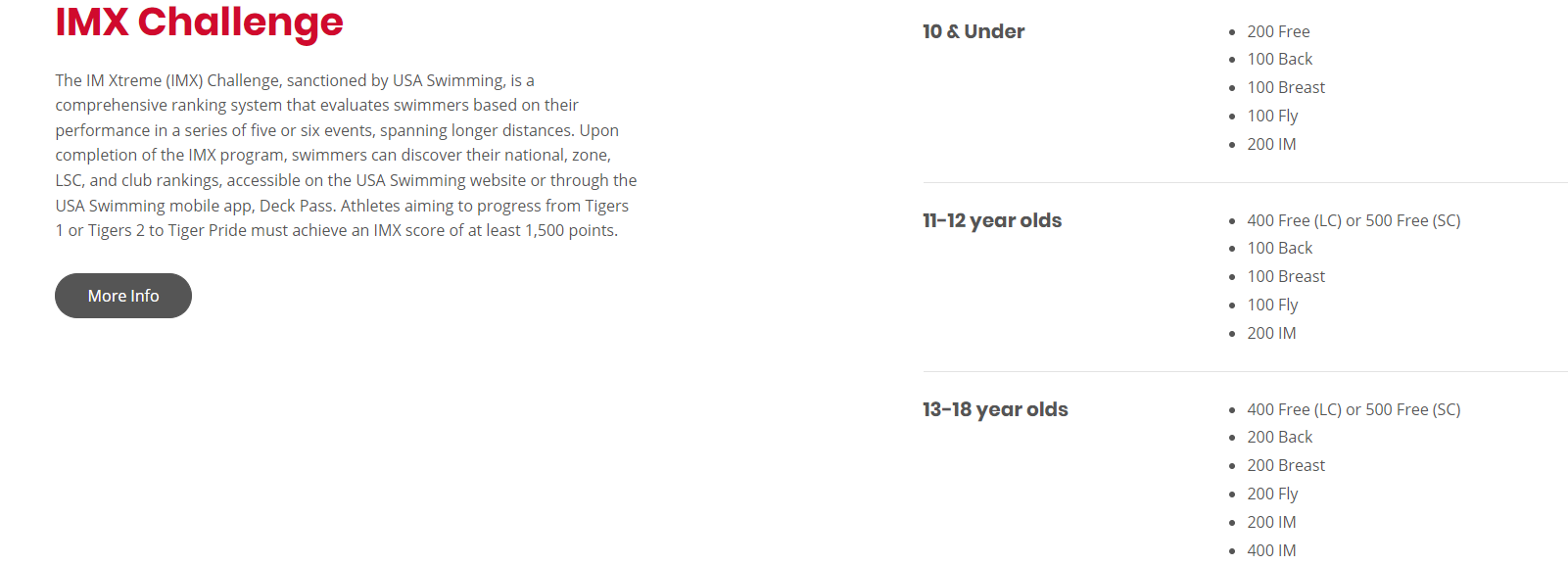 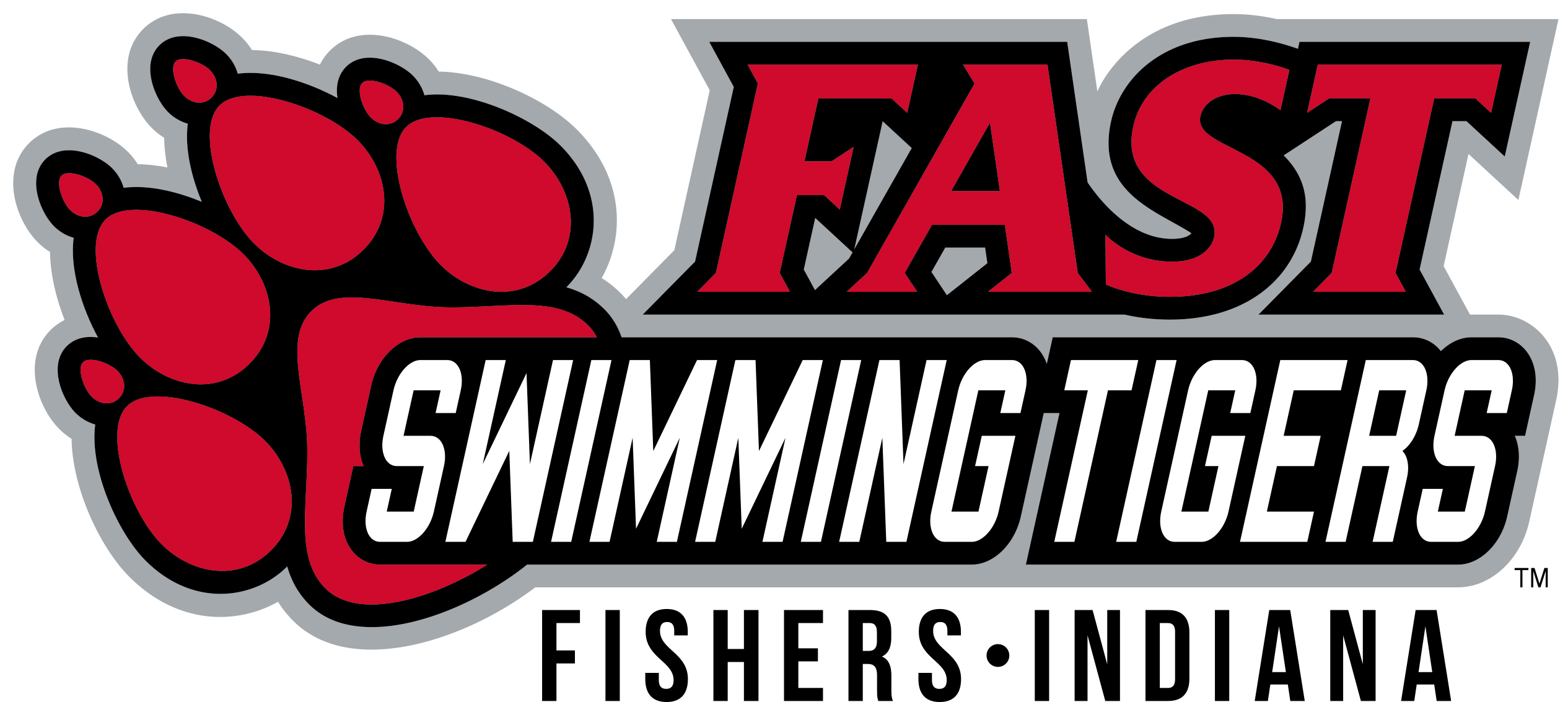 NEW PARENT ORIENTATION
Spiritwear - Swimmers
FAST issues red, gray, and black shirt
FAST issues 1 silicone and 1 latex cap
Spiritwear – Parents
FAST issues 1 red shirt per parent/guardian
Elsmore sells “alternative” spiritwear
Opportunities to buy “Championship Shirts” in spring
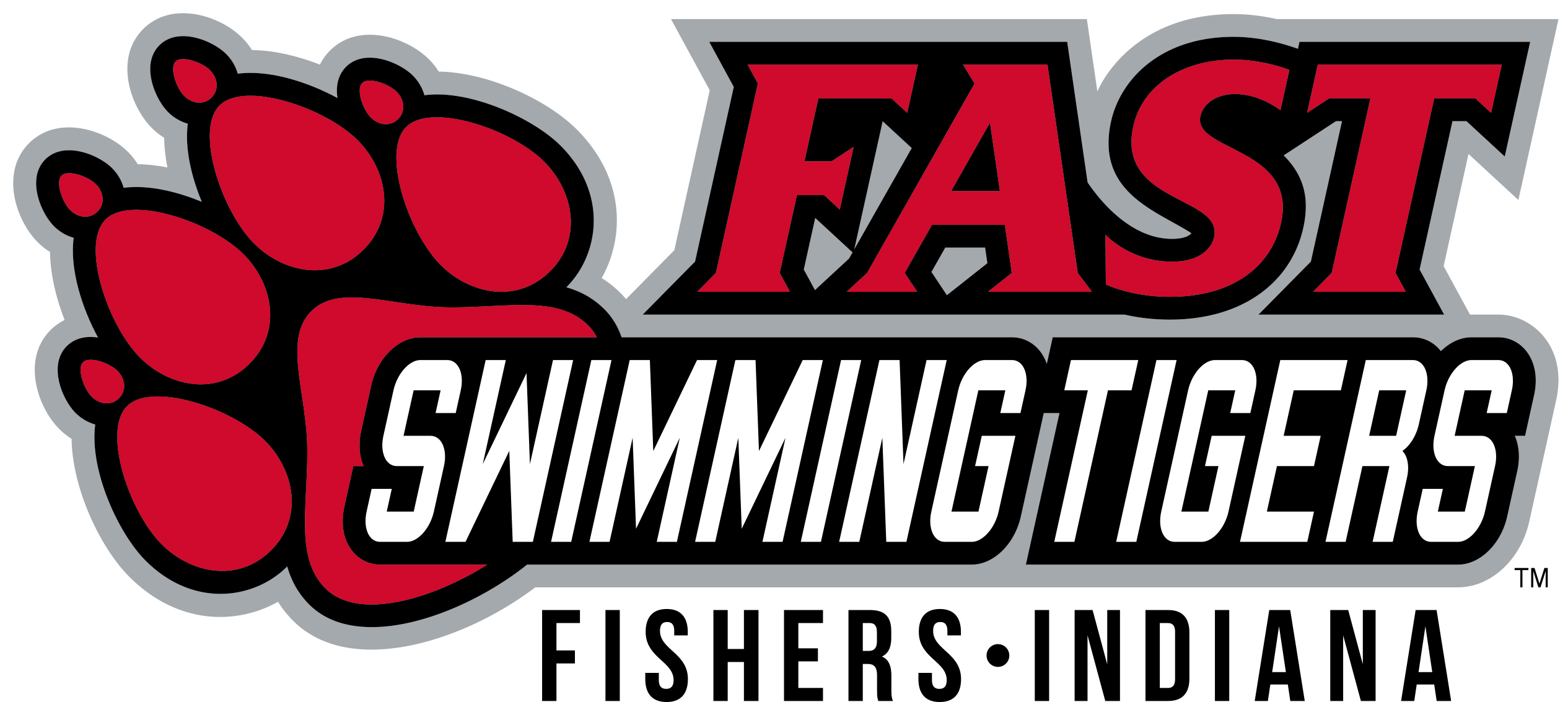 NEW PARENT ORIENTATION
Spiritwear – Parents
Elsmore Shop
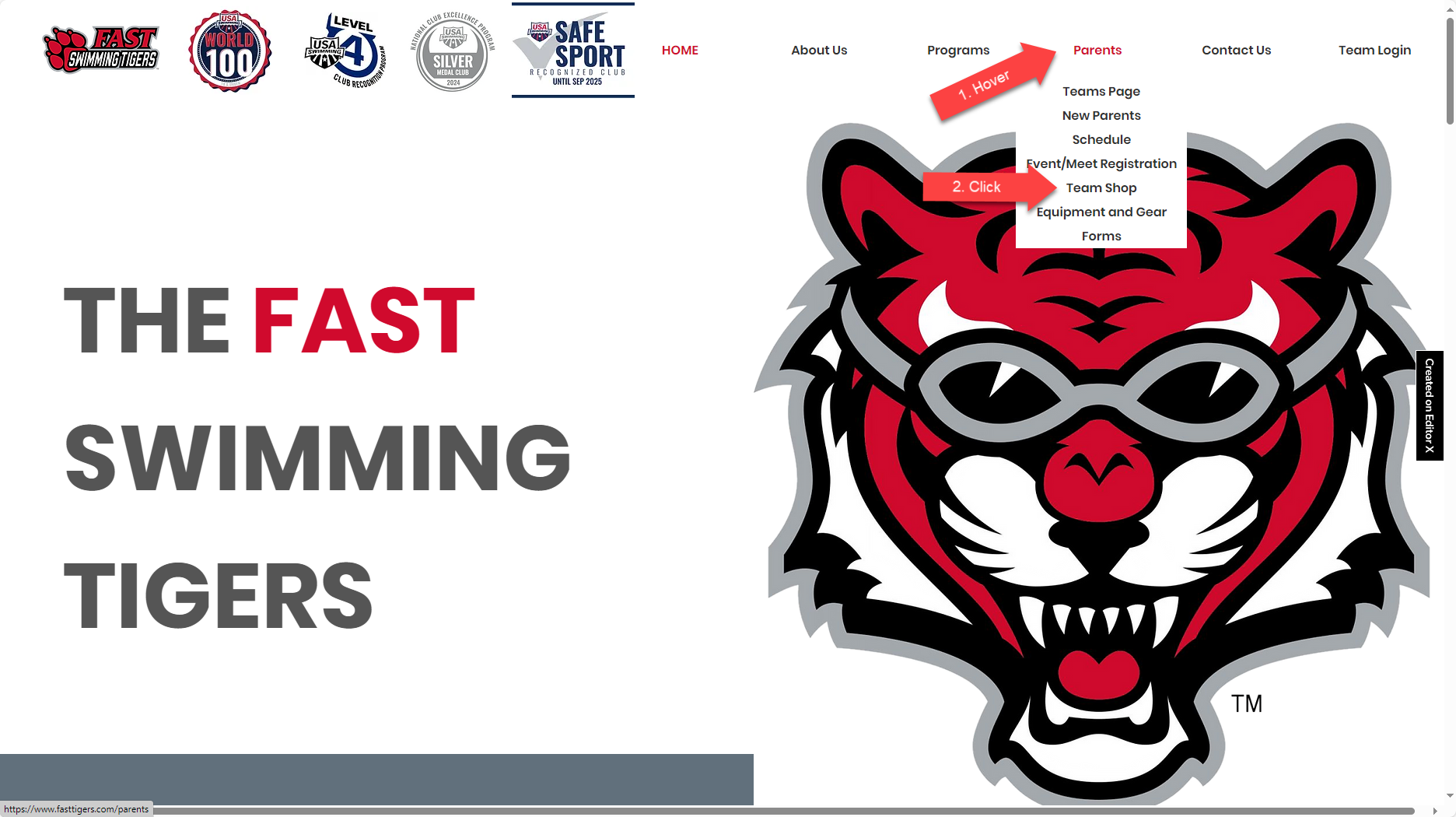 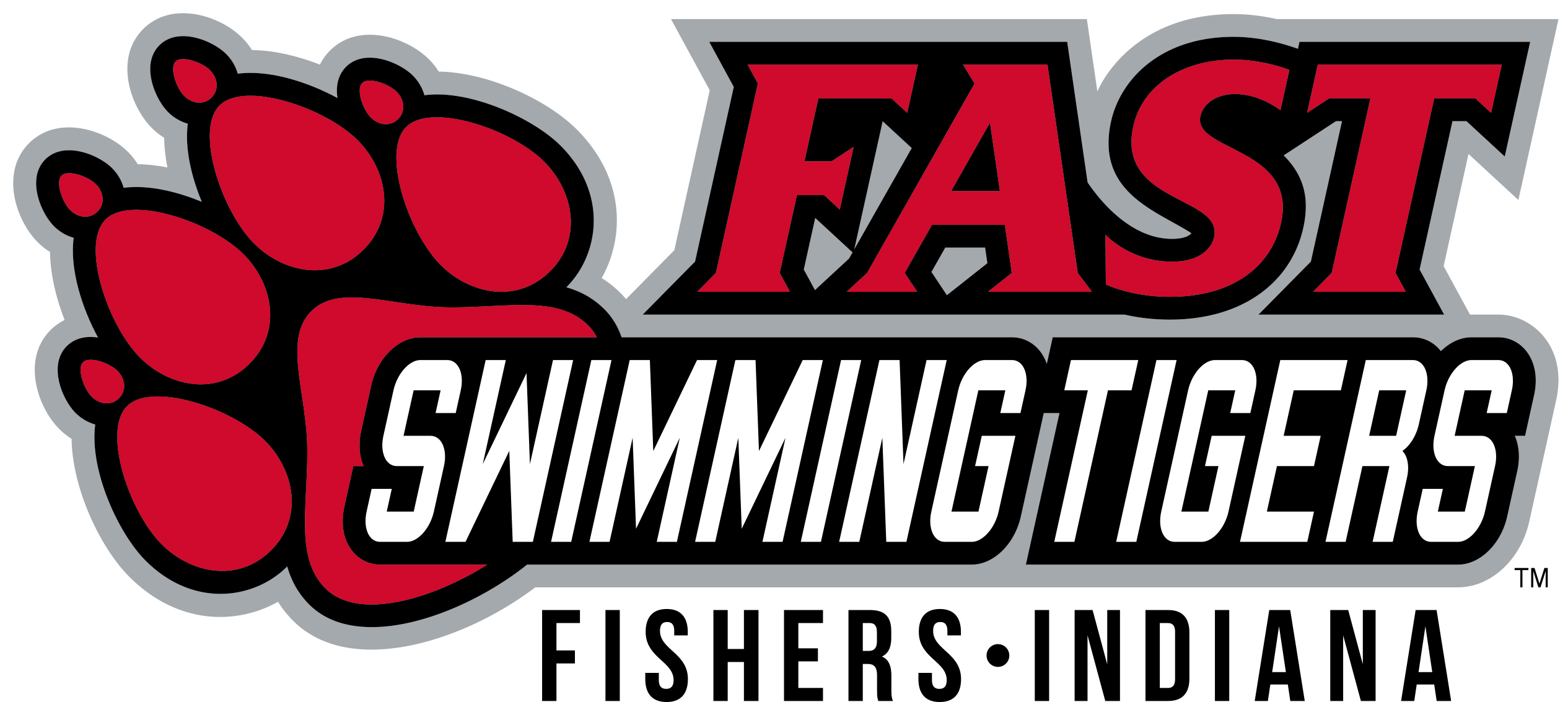 NEW PARENT ORIENTATION
QUESTIONS?
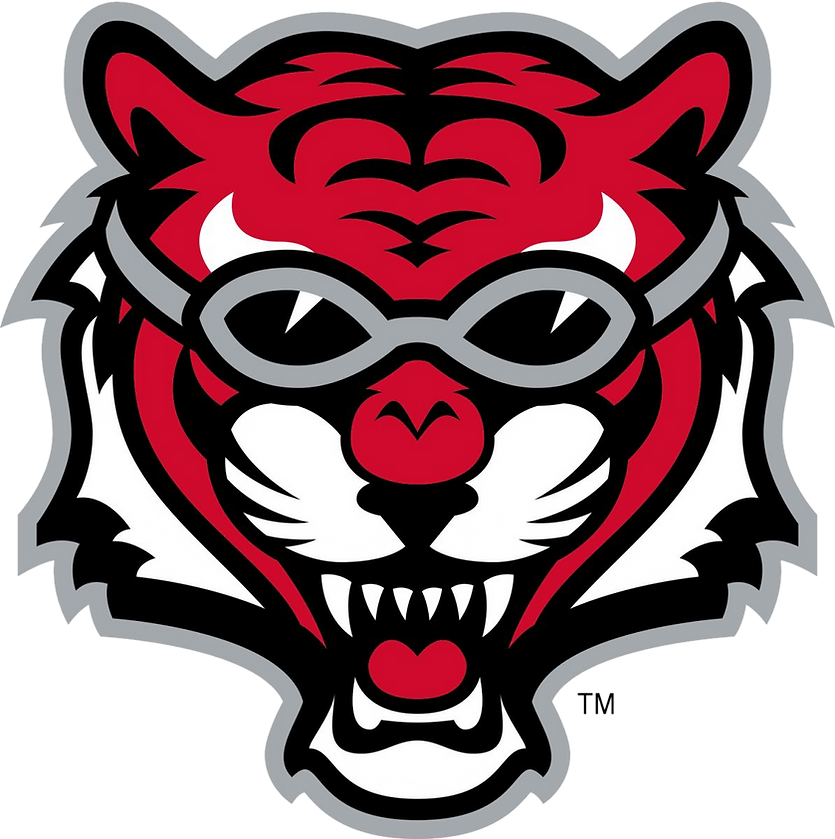 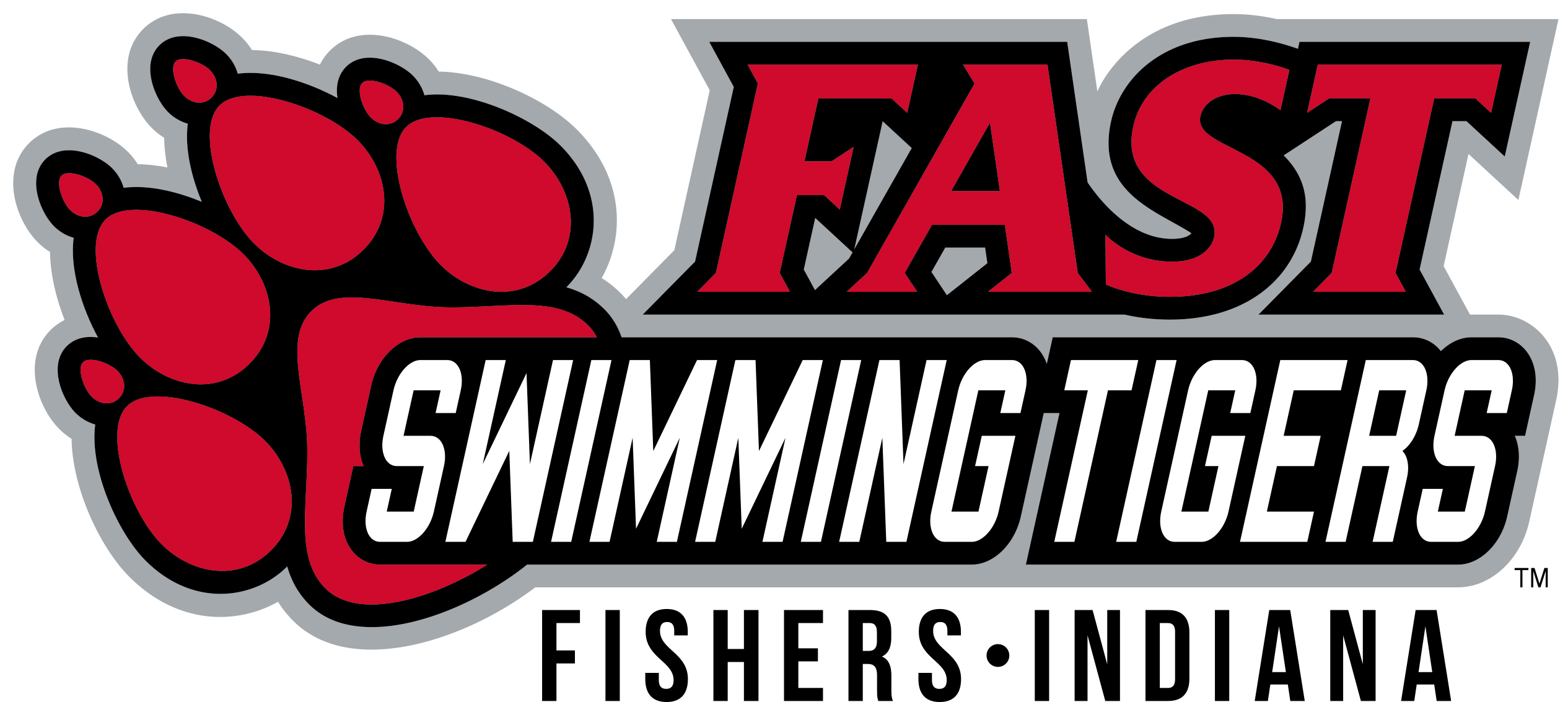